Formation ALMAFulfillment
Introduction généraleNotions fondamentalesFiche d’un lecteurPrêtsRetoursRequestsOutils supplémentaires
Se connecter à Alma
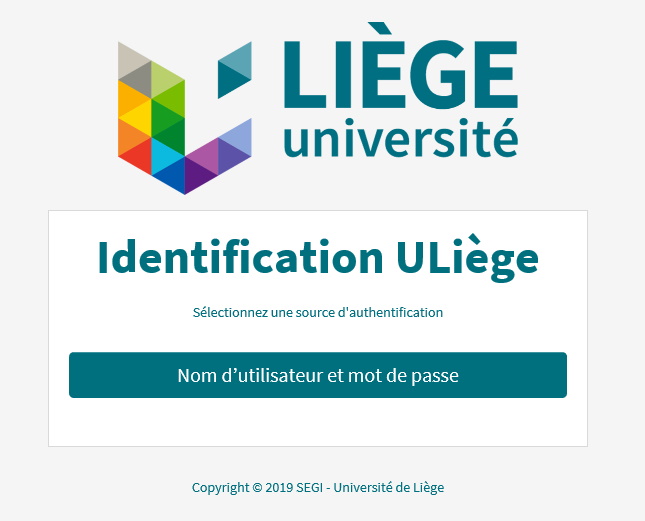 À l’aide des liens fournis sur Alma et Primo @ULiège Library : https://app.lib.uliege.be/alma/acces/
3
[Speaker Notes: https://ulg.alma.exlibrisgroup.com/SAML/idpCode/IdpULiege (lien à utiliser de préférence pour utiliser Alma et Collections ULiège dans le même navigateur sans changement inopiné de langue de l’interface Alma)
https://eu01.alma.exlibrisgroup.com/mng/login?institute=32ULG_INST&auth=SAML]
Localisation
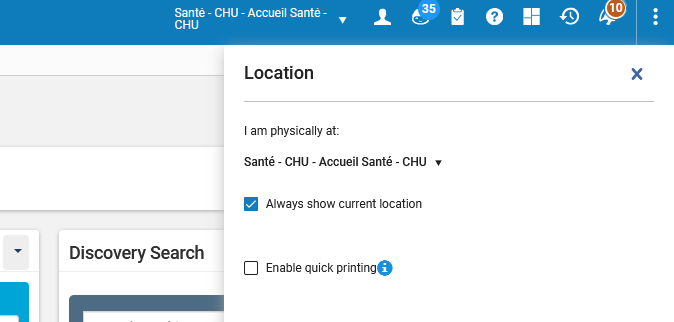 Assurez-vous d’être localisé dans le bon bureau de prêt (Circulation Desk)
4
Menus
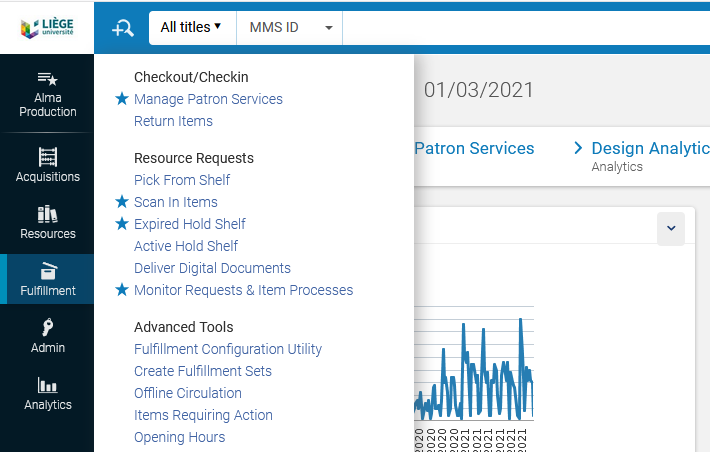 Différents menus dans la barre de gauche vous donnent accès à toutes les options auxquelles vous avez droit.
Le nombre de menus et les options dépendent des rôles qui vous sont attribués.
5
[Speaker Notes: Exemple de rôles : 
Patron : tous les usagers ont ce rôle
Circulation Desk Operator Limited : cas des jobistes
Circulation Desk Operator : FF2
Electronic Inventory Operator : Responsable des ressources électroniques
Invoice Manager : Responsable de la facturation
Invoice Operator : Facturation 
Physical Inventory Operator (Extented) : Catalogueur
Purchasing Manager : Acquisitions
Receiving Operator : Réception
Requests Operator : Gestion des requests
Work Order Operator
…]
Quick links (1)
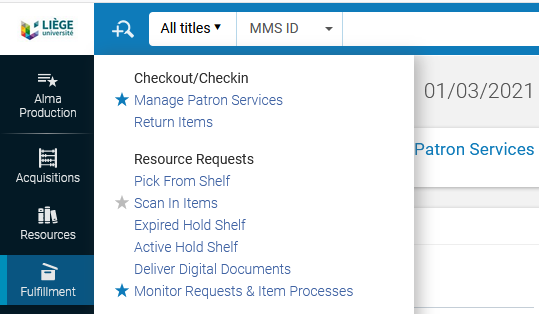 Créer un favori en cliquant sur l’étoile grisée à gauche du lien
6
Quick links (2)
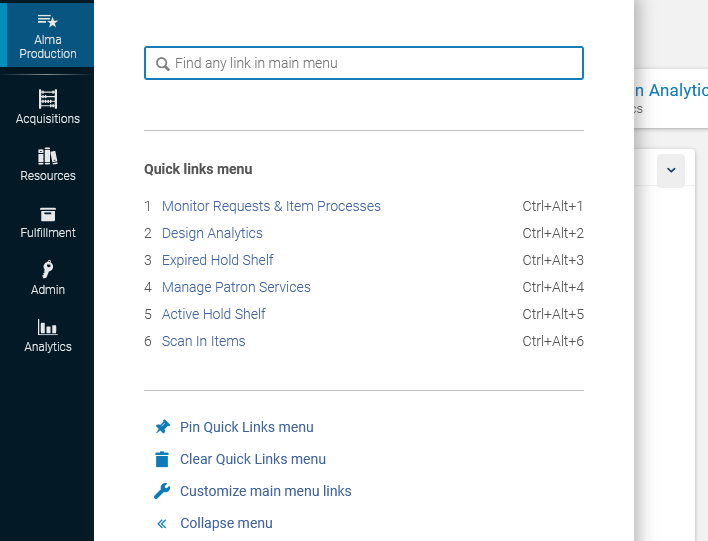 Cliquer sur Alma Production (★) pour afficher les liens que vous aurez cochés
Cliquer sur Pin Quick Links menu pour ajouter ce menu sur votre page d’accueil
7
Recent pages
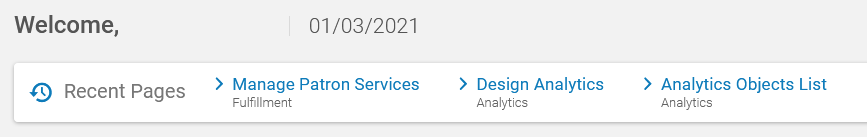 Cliquer sur les liens en bleu pour accéder à une page récemment utilisée
8
[Speaker Notes: Les différentes pages présentées dans cette partie de l’écran dépendent de votre localisation et de vos actions.
Si vous êtes localisé ailleurs, par exemple en acquisitions, Alma vous présentera les pages récentes liées à cette localisation (Package, Create Invoice etc…)]
User details
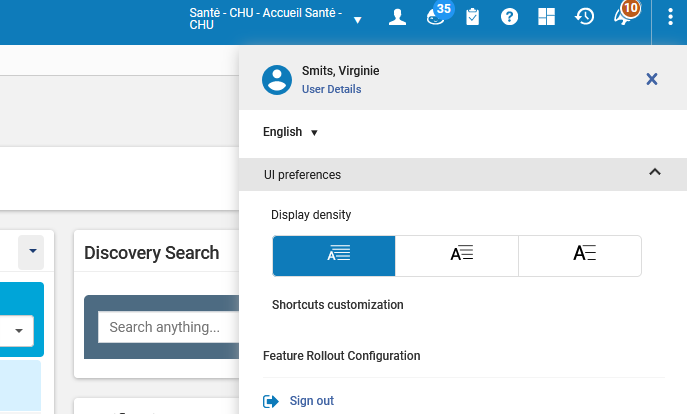 User Details : accès à sa propre fiche lecteur
Préférer l’anglais comme langue de l’interface
UI preferences : modifie la taille de la police dans l’interface
Shorcuts customization : pour visualiser et activer/désactiver les raccourcis clavier
Feature Rollout Configuration : permet de choisir d’utiliser une nouvelle fonctionnalité avant son déploiement définitif
Sign out : pour se déconnecter (indispensable à la fin de chaque plage d'accueil)
9
Widgets (1)
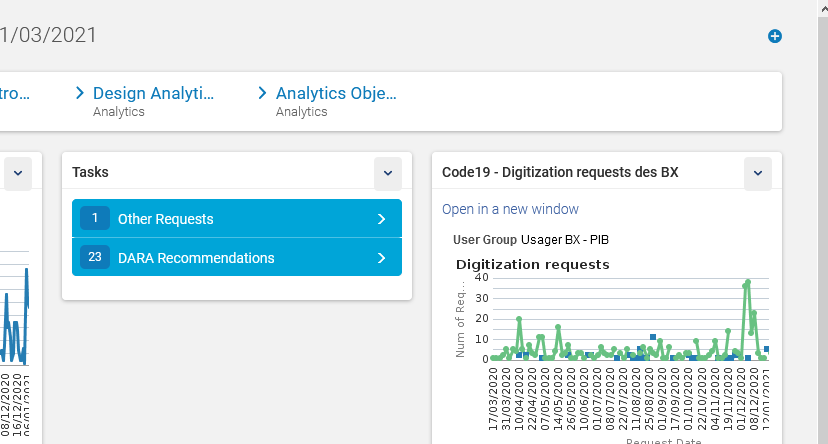 Cliquer sur « + » pour ajouter des widgets (ex : Discovery Search permet de faire une recherche simple dans les Collections ULiège). Le widget Tasks est indispensable.
10
Widgets (2)
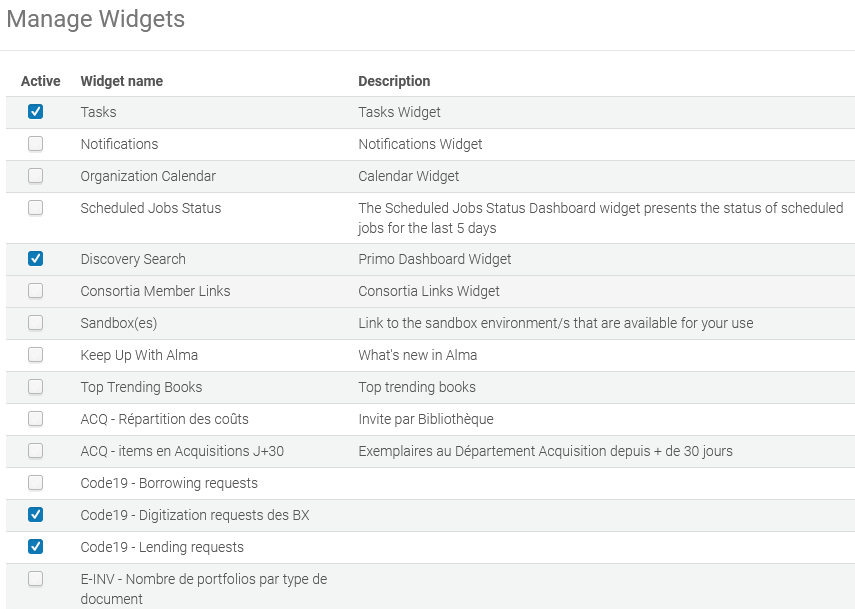 Cocher les widgets que vous souhaitez ajouter
11
[Speaker Notes: Cliquer sur les widgets que vous souhaitez rajouter.
Pas besoin de confirmer, les widgets apparaissent directement derrière la fenêtre quand vous cochez une option.
Les widgets peuvent être déplacés pour les localiser de manière à organiser sa page d’accueil à sa meilleure convenance.]
Barre de recherche
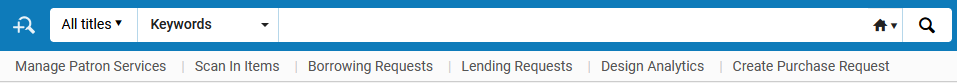 Permet de lancer rapidement une recherche

Le menu déroulant permet de faire différentes recherches : documents, usagers, factures, lignes de commande etc.

Remarque : la recherche porte sur les mots tels qu’ils sont introduits (si un mot est encodé au singulier, la recherche ne portera pas sur le pluriel)
12
Naviguer
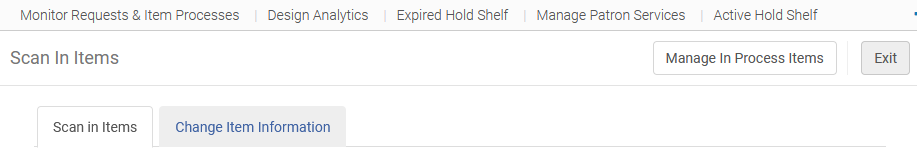 Utiliser toujours les boutons Cancel, Exit ou Back suivant les écrans plutôt que la flèche du navigateur
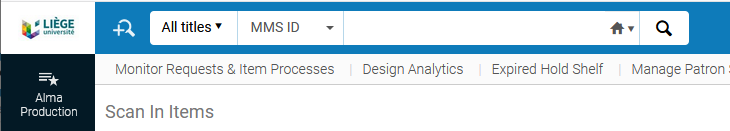 Le logo ULiège permet de retourner à la page d’accueil Alma
13
Trier et filtrer
Dans la plupart des pages d’Alma, possibilité de filtrer et de trier :
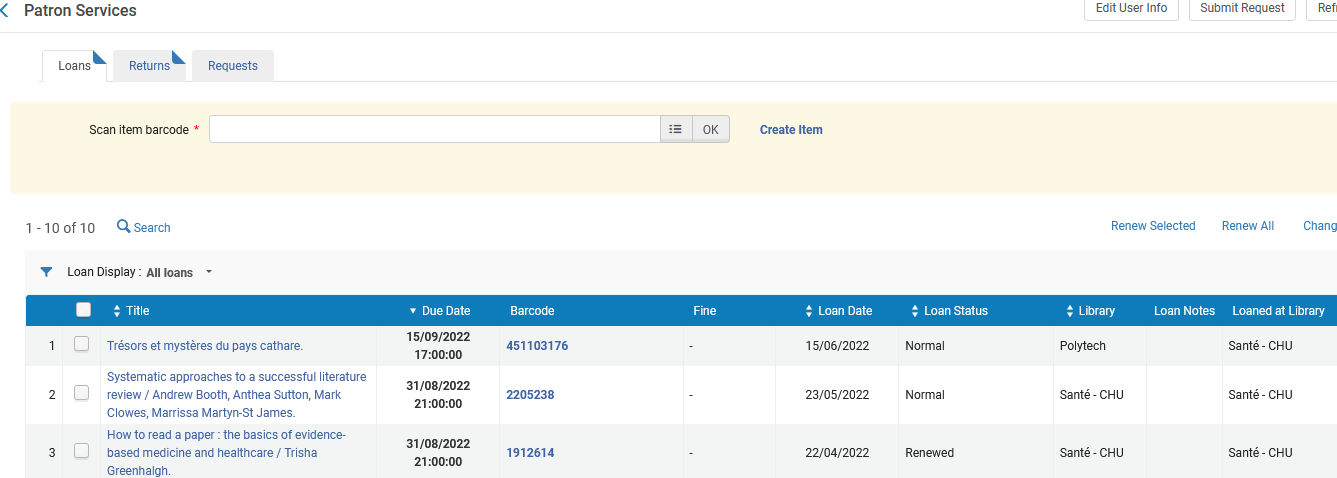 Filtre
Tri
14
Introduction générale
Notions fondamentales
Fiche d’un lecteur
Prêts
Retours
Requests
Outils supplémentaires
Circulation Desk
C’est le bureau de prêt d’une bibliothèque permettant :

le prêt de documents de cette bibliothèque

le retour de documents de cette bibliothèque
16
Pick-up location
C’est un Circulation Desk, qui permet en plus :

la mise en prêt d’un document provenant d’une autre bibliothèque du réseau

le retour de prêt de tous les documents provenant de n’importe quelle bibliothèque du réseau
17
[Speaker Notes: Où retirer un document empruntable (après l’avoir demandé)  ?
dans la bibliothèque-propriétaire
dans une pick-up location
Où rendre un document en prêt ?
dans la bibliothèque-propriétaire 
dans une pick-up location]
Direction générale
Santé - CHU
Graulich
Sart Tilman Zone Sud
Sart Tilman Zone Nord
Polytech
Médecine Vétérinaire
Géosciences
Sciences
Liège centre 
Outremeuse
6 campus et 
11 pick-up locations
Gembloux
Architecture
Agro-Bio Tech
Liège centre 
XX Août
Arlon
Site central 20-Août
Environnement
18
Définition d’une request
C’est la demande (request) d’un document :

par un lecteur, depuis les Collections ULiège
par un documentaliste, pour un lecteur, depuis Alma

Deux types de requests :

Patron physical item request = demande de réservation
Patron digitization request = demande de numérisation
19
Règles de circulation
Légende : R = durée maximale de renouvellement (durée de prêt initiale non incluse)
20
Facteurs déterminant la circulation
1) Le type de lecteur réparti en 5 User groups
Personnel ULiège/CHU 
Master + Doctorant ULiège
Bachelier ULiège
Extérieur
Société, entreprise, profession juridique

2) Le type de localisation (Fulfillment Unit)
Emprunt long terme (Extended)
Emprunt normal (Regular)
Consultable sur demande (Storage)
Emprunt court terme (Short Loan)
Emprunt 1 jour (Limited)
21
Les types de lecteurs
* alumni : diplômé de l'ULiège. A inscrire avec identifiant B : Regular Priority.
22
Les FFU d’exception
1) Les localisations sans Fulfillment Unit  	

Ces documents :
ne peuvent pas faire l’objet d’une Request
ne peuvent pas être mis en prêt (sauf outrep. Circ Desk Manager) = consultables uniquement

2) La localisation « Graulich – Salle de lecture » (FFU GraulichSL)

Pour les statuts de lecteur Extérieur et Société, entreprise et profession juridique : 
5 documents maximum 
durée de prêt de 14 jours 
renouvelable 2 semaines
23
Les FFU d’exception
3) La localisation « Magasin à livres - Sections B Storage » (FFU MalCons)

Ces documents ont une durée de consultation plus longue (3 mois) que les consultations normalement autorisées en Storage

4) Les localisations avec FFU Is Digitizable

Ces documents ne peuvent circuler (pas de prêt ni de request) mais peuvent faire l’objet d’une demande de numérisation (pour les membres du personnel et étudiants).
24
Statuts d’exception au niveau de l’item
A côté des 5 règles de circulation de documents qui s’appliquent au niveau de la localisation, il existe 3 règles de circulation « exceptionnelles » définies au niveau de l’exemplaire (= Item Policy : statut d’exception) 

Non consultable / No Loan - No Request : utilisé p.e. pour des mémoires de fin d’études contenant des informations confidentielles

S’adresser au service / No request : Empruntable 1 mois (ou une semaine en fonction de la FFU de la localisation) et renouvelable une fois

Non empruntable (MALSA / PIB) / No Loan – OK Request : utilisé

pour des documents de la section A du Magasin à Livres : p.e. pour des ouvrages trop abîmés (et que l’on ne souhaite pas voir partir en prêt) contenus dans une localisation qui autorise normalement le prêt.
pour des documents du PIB pour lesquels le partenaire n’autorise pas le prêt.

Ces ouvrages seront consultés dans une reading room.
25
Les mails d’information et de rappel
4 mails d’information 
Mail d’information mensuel 
Reçu de paiement de frais 
Document mis en Hold Shelf + rappel après 5 jours si le document n’a pas été retiré
Annulation d’une request

4 mails de rappel 
Lettre de courtoisie (J-2)
Premier rappel (Jour J)
Deuxième rappel (J+30)
Troisième rappel (J+75)
26
Les mails d’information
1) Mail d’information mensuel (Borrowing Activity Letter)
Envoyé chaque début de mois pour informer des prêts et amendes en cours
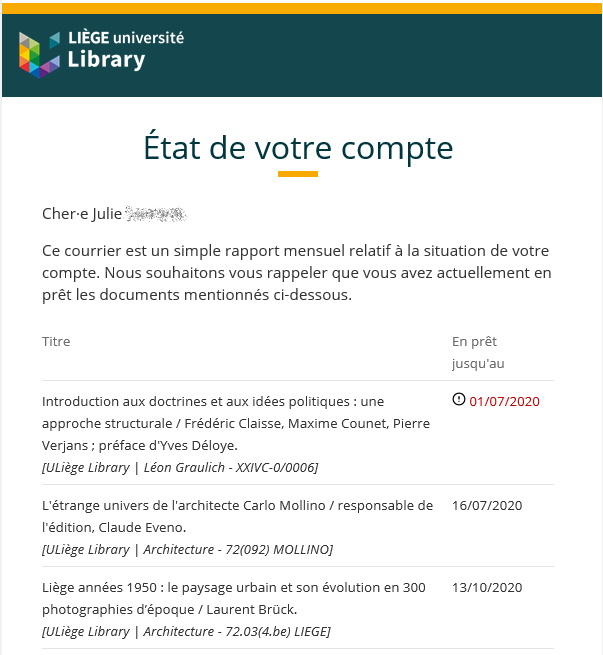 27
Les mails d’information
2) Reçu de paiement de frais (Fine Fee Payment Receipt Letter)
Envoyé au moment du paiement pour en accuser bonne réception
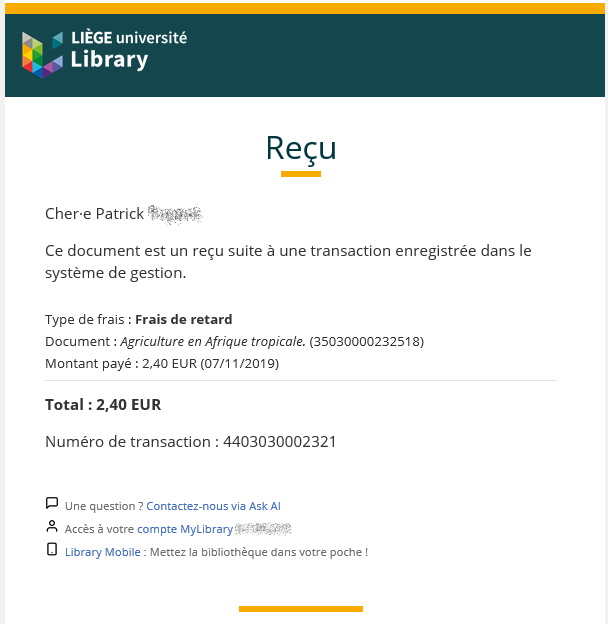 28
Les mails d’information
3) Document mis en Hold Shelf (On Hold Shelf Letter)
Envoyé quand le document est mis à disposition au bureau du prêt
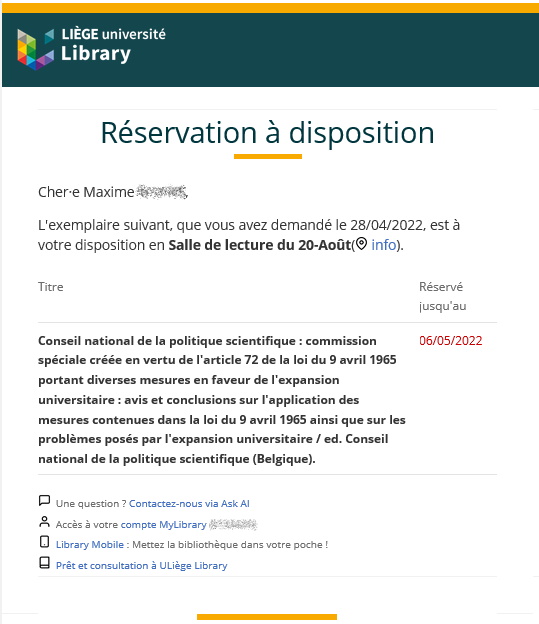 29
Les mails d’information
4) Annulation d’une request (Ful Cancel Request Letter)
Envoyé au moment où la request est annulée
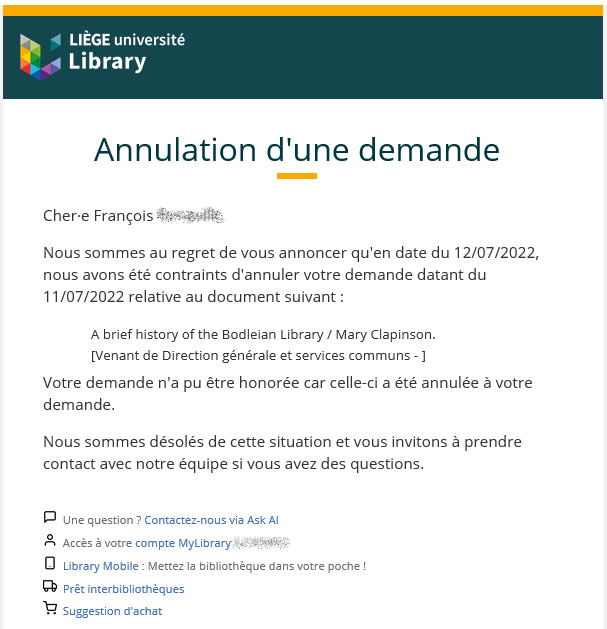 30
Les mails de rappel
1) Lettre de courtoisie (Courtesy Letter)
Envoyé deux jours ouvrables avant la date de retour prévue
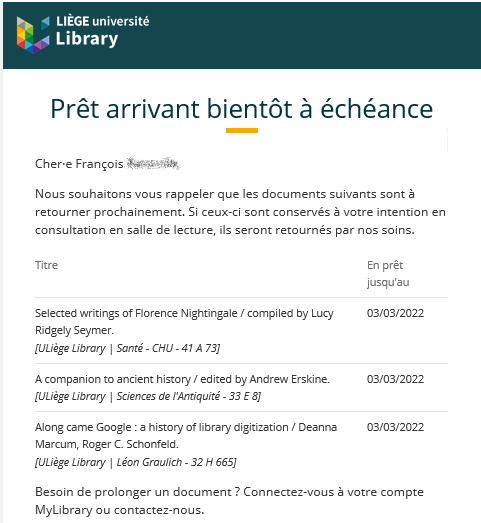 31
Les mails de rappel
2) Rappel Jour J (Overdue Notice Letter)
Envoyé le jour de la date de retour prévue
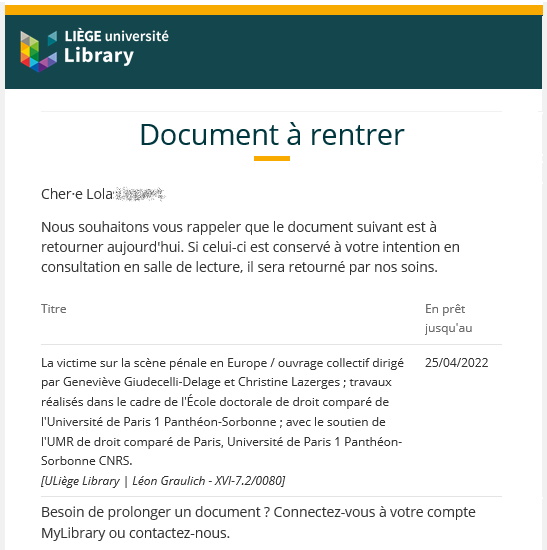 32
Les mails de rappel
3) Rappel J+30 (FulLostLoanNotificationLetter)
Envoyé 30 jours calendrier après la date de retour prévue
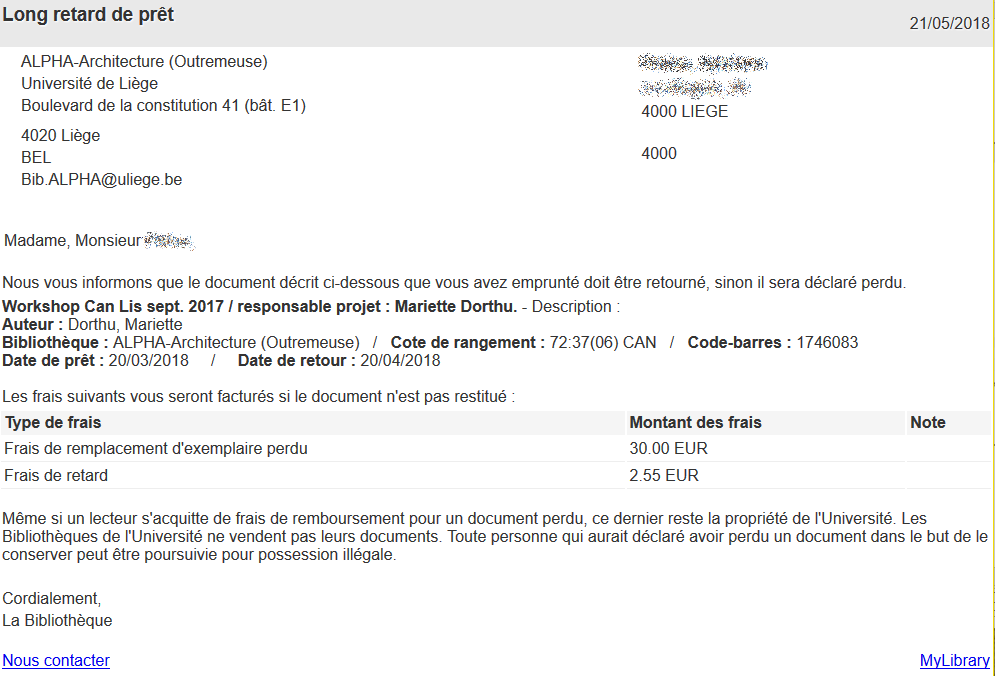 33
Les mails de rappel
4) Rappel J+75 (FulLostLoanLetter)
Envoyé 75 jours calendrier après la date de retour prévue
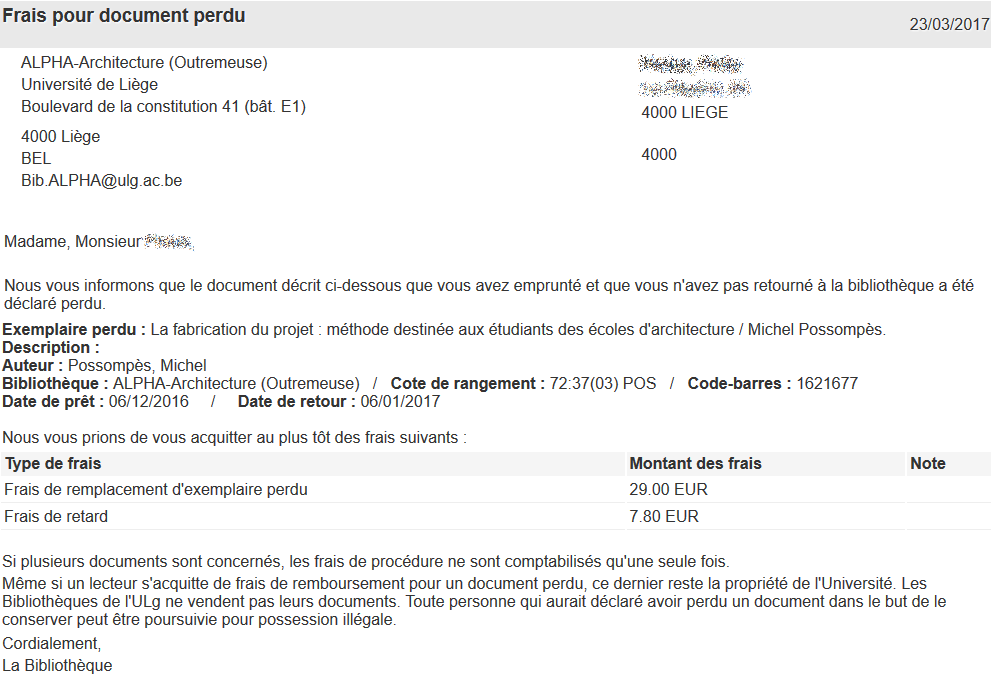 34
Les mails de rappel
A propos des rappels :

Tous les rappels sont envoyés par mails.

Le rappel J+75 est envoyé par email + impression du courrier à la DG qui le transmet au directeur de la bibliothèque concernée. Sur base du courrier, la facture est établie par la secrétaire exécutive. L’ouvrage devient Lost.

Le montant des frais de remplacement est de 30€ par défaut mais il est possible d’encoder le prix réel du document.

Pour les lecteurs U et C (personnel ULiège/CHU) : pas de blocage du compte lecteur pour un livre Lost ou une amende > 25€ MAIS envoi d’un courrier au responsable hiérarchique donnant un délai supplémentaire au lecteur pour se mettre en ordre.
35
[Speaker Notes: Des rapports statistiques aident les documentaliste à gérer les ouvrages en retard et n’ayant pas de replacement cost. Ils sont accessible via le dashboard de votre bibliothèque (onglet « Prêts & retours ») ou peuvent vous être envoyés par mail via Alma > Analytics > Subscribe to Analytics > s’abonner à « FF - Prêts en cours (--> ajout frais de remplacement) planifié »,]
Introduction générale
Notions fondamentales
Fiche d’un lecteur
Prêts
Retours
Requests
Outils supplémentaires
Trouver un lecteur (1)
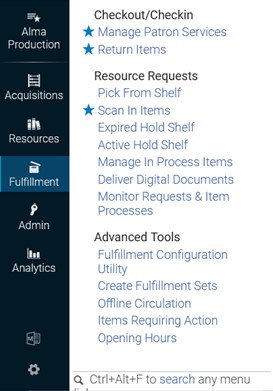 Fulfillment > Manage Patron Services
37
Trouver un lecteur (2)
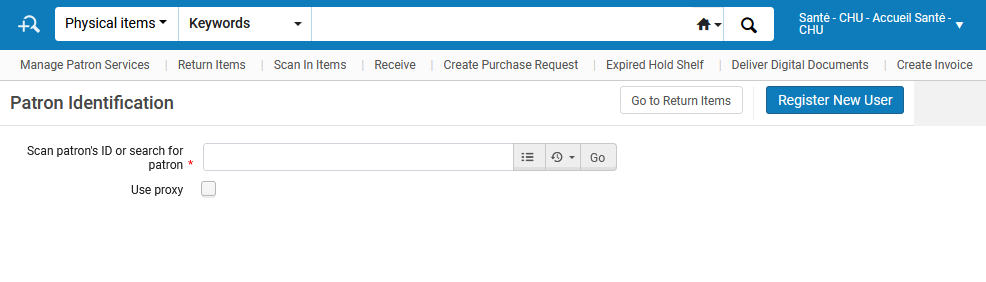 Trois possibilités :

Prénom et nom de famille 
Identifiant lecteur (ULiège , CHU ou extérieur)
Scanner la carte du lecteur

Remarque : Le bouton       permet de retrouver les dernières fiches des usagers consultées pendant la session.
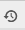 38
[Speaker Notes: Attendre que la liste déroulante des noms apparaisse & sélectionner]
Trouver un lecteur (3)
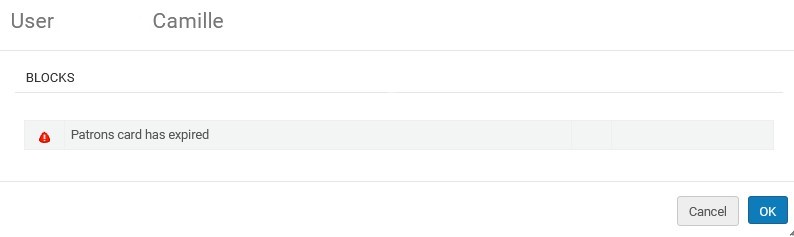 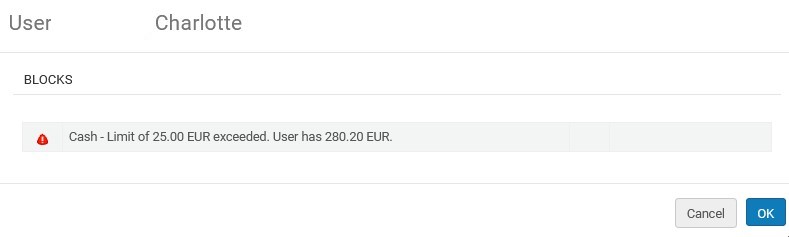 Des blocages peuvent apparaître !
39
[Speaker Notes: Deux blocages automatiques d’Alma :
plus de 3 documents en retard
plus de 25 euros d’amendes]
Fiche du lecteur
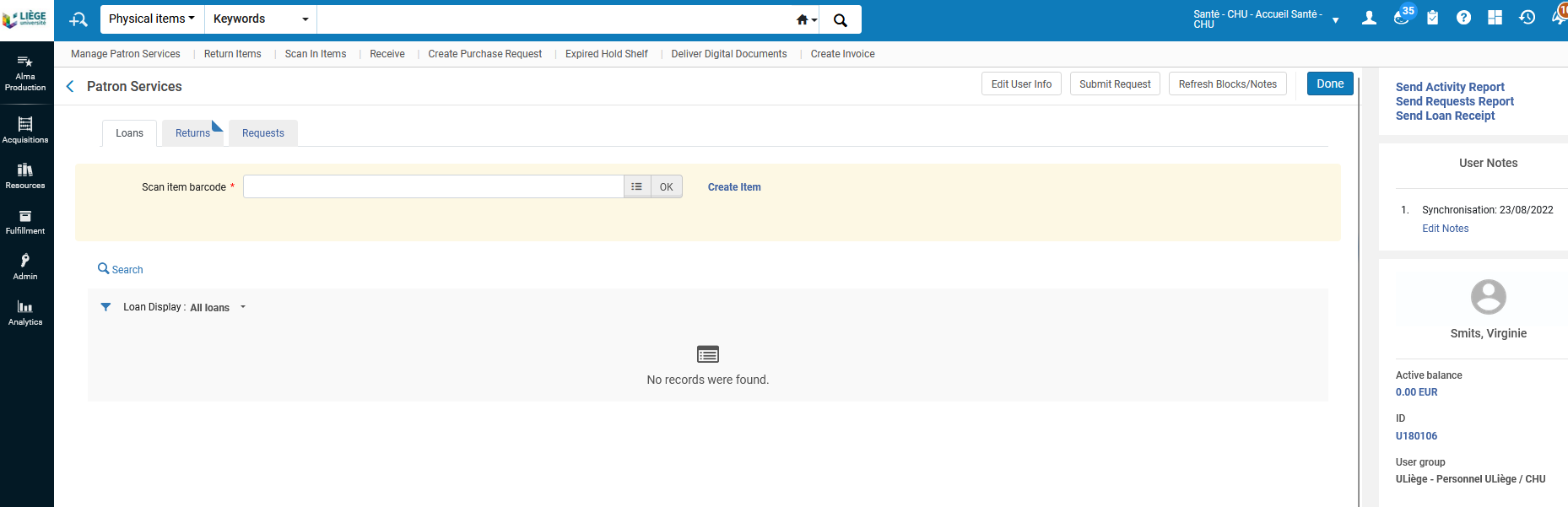 3
2
1
Trois zones : 
Informations
Notes
Services
40
[Speaker Notes: Patron Services :  3 zones d'informations différentes

1. informations sur le lecteur
2. notes sur le compte du lecteur (documents réservés en attente…)
3. accès aux services : prêt, retour de prêt et requests (réservations…)

Done : renvoi au pavé Patron Identification pour chercher un autre lecteur (sans passer par le menu Alma) ou raccourci Ctrl+Alt+D]
Fiche du lecteur > Zone 1 (1)
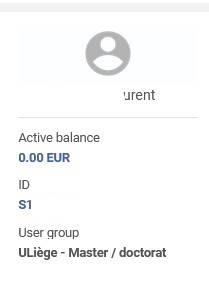 Cliquer sur l’identifiant du lecteur (Bxxxxxx ou Sxxxxxx ou Uxxxxxx ou Cxxxxxx)
41
Fiche du lecteur > Zone 1 (2)
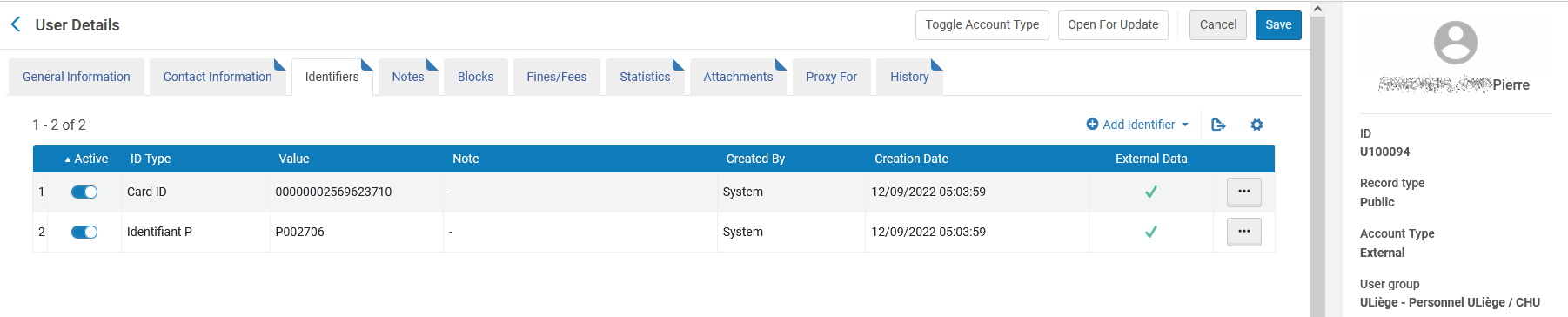 10 onglets disponibles
42
Fiche du lecteur > Zone 1 > General information
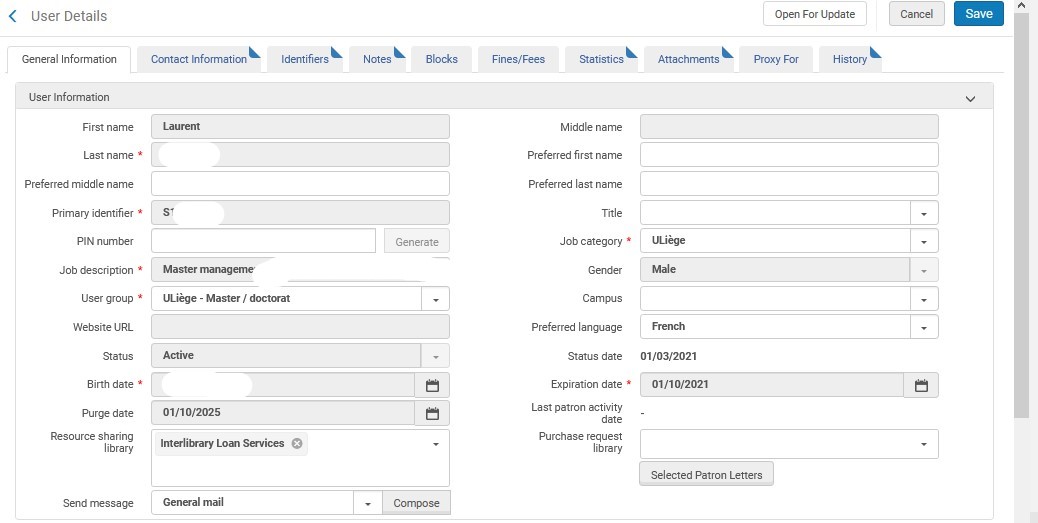 Deux infos importantes :
Expiration date : date à laquelle le compte lecteur expire 
Purge date : date à laquelle le compte lecteur peut être effacé du système
43
Fiche du lecteur > Zone 1 > User roles
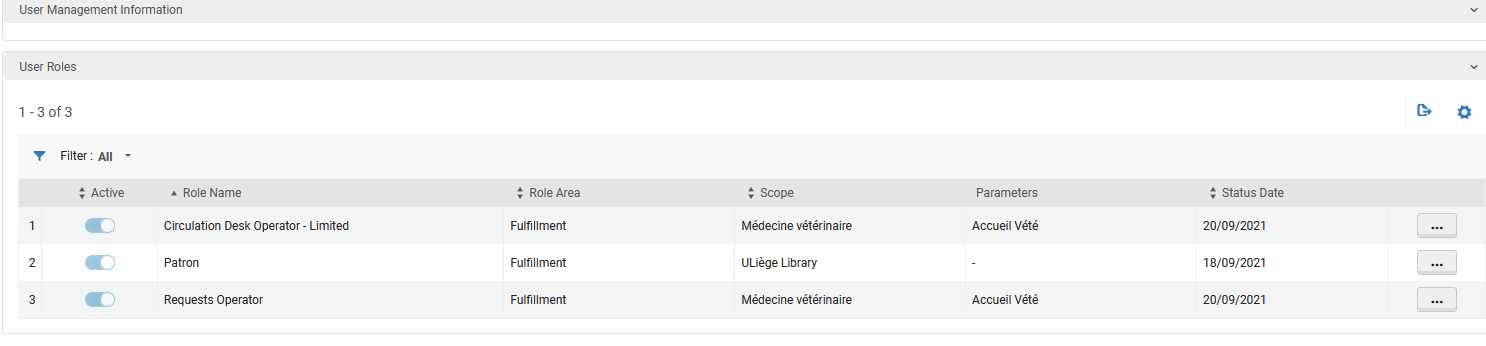 Uniquement pour visualisation. Tous les lecteurs ont au moins le rôle Patron.
44
[Speaker Notes: .]
Fiche du lecteur > Zone 1 > Contact information
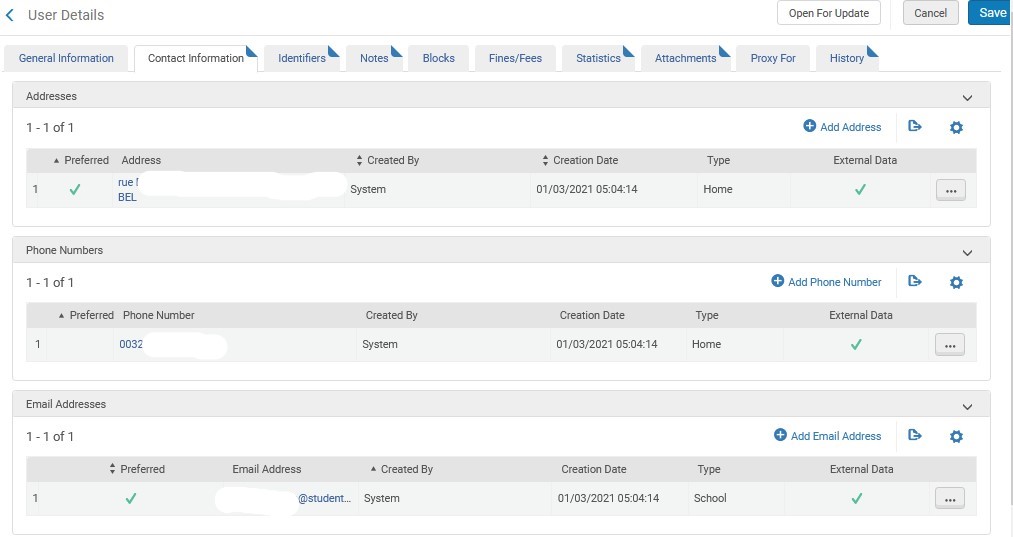 Adresse(s), numéro(s) de téléphone et adresse(s) mail

   Ces informations sont strictement à usage professionnel
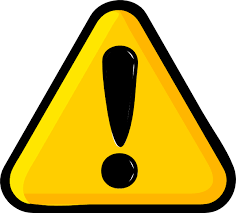 45
Fiche du lecteur > Zone 1 > Identifiers
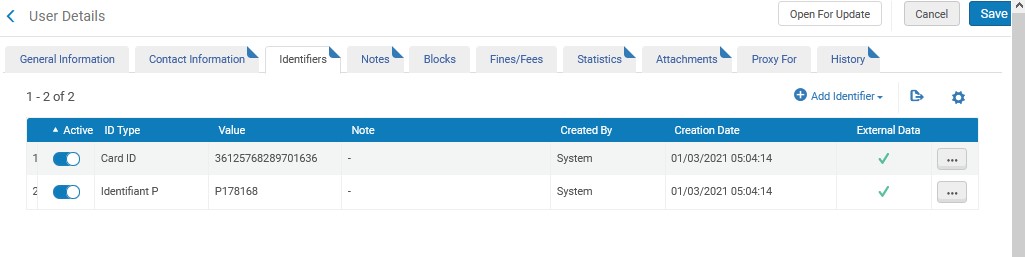 Identifiants internes, utiles seulement pour les administrateurs
46
Fiche du lecteur > Zone 1 > Notes
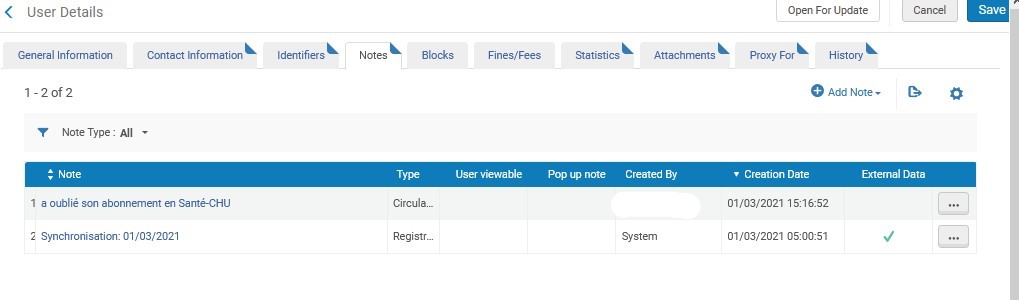 Correspond au contenu de la zone 2 de la fiche du lecteur : Notes
47
[Speaker Notes: 1. Certaines notes peuvent correspondre à des informations expliquant où travaille le lecteur (U ou C) ou bien où étudie le lecteur (S) ATTENTION, ces informations, héritées de notre ancien logiciel, SONT OBSOLETES. Il ne faut pas en tenir compte.
2. Eléments suivants : notes ajoutées par le personnel des bibliothèques

Montrer comment apparaissent les notes dans les Collections ULiège]
Ajouter une note
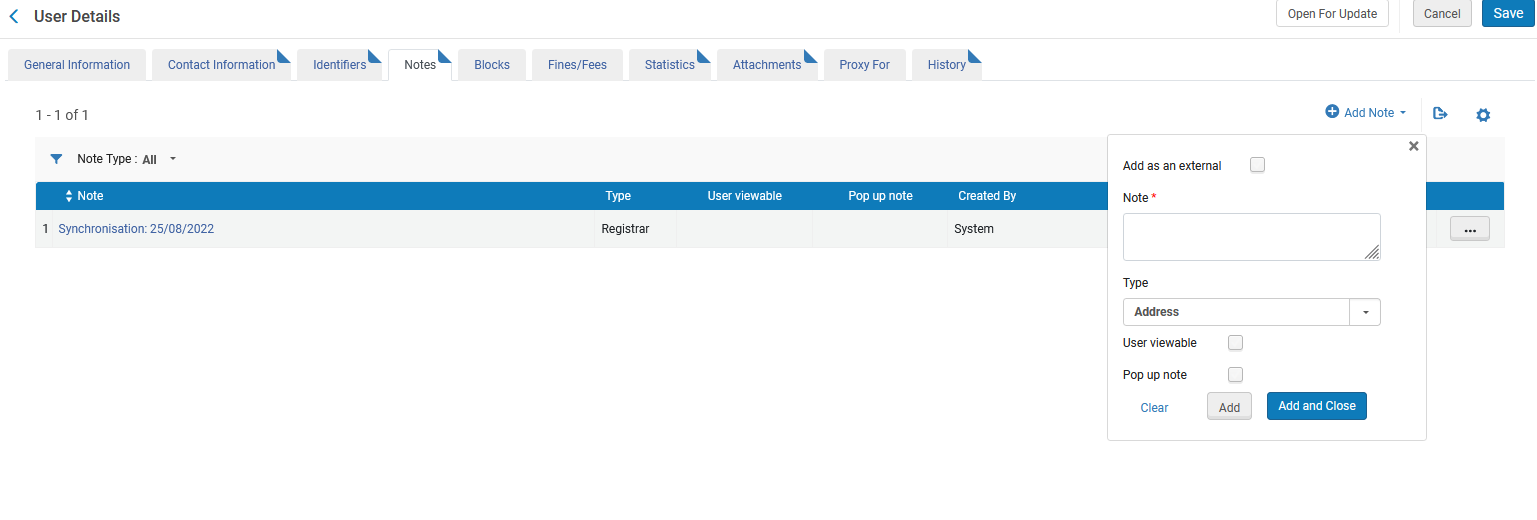 Dans l’onglet Notes > Add Note
48
[Speaker Notes: Il peut s’avérer utile d’ajouter une note sur la fiche d’un lecteur.
Onglet Notes de la zone User Details
Cliquer sur Add Note
Entrer la note dans le champ note
Choisir le type de note (Address, Circulation, General, Other…) qui correspond.
Cocher la case User viewable si vous voulez que le lecteur puisse voir la note dans MyLibrary
Cliquer sur Add pour confirmer la note et continuer à entrer des notes
Cliquer sur Add and Close pour conclure]
Modifier une note
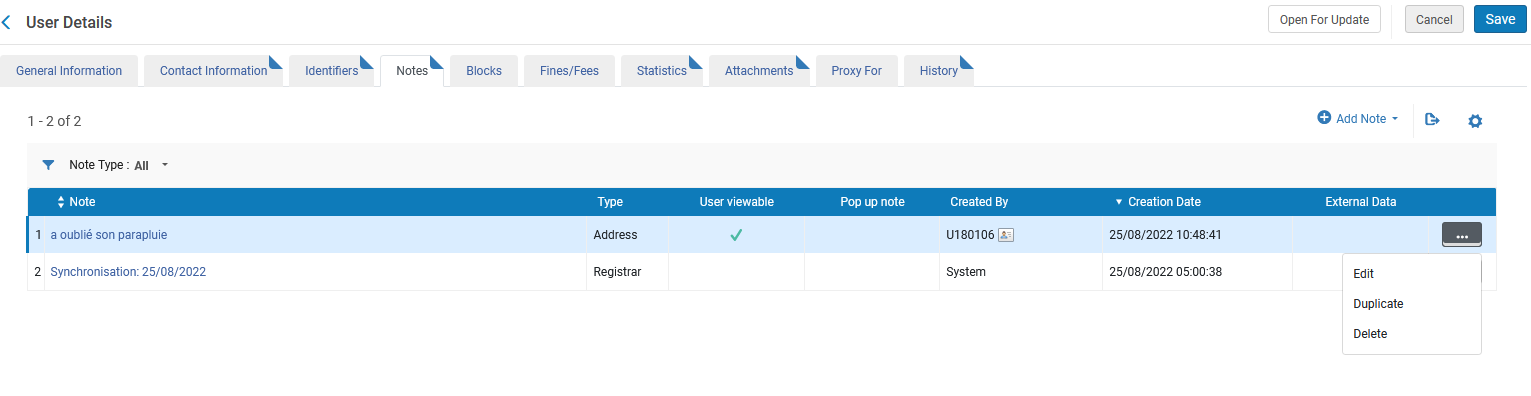 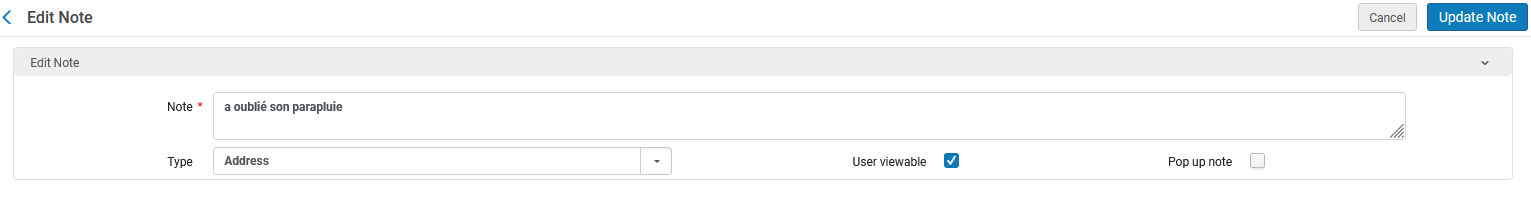 49
[Speaker Notes: Dans l’onglet Notes de la zone User Details
Cliquer sur Edit pour modifier une note
Cocher la case User viewable pour que la note soit visible par le lecteur
Cliquer sur Update Note pour valider la modification]
Supprimer une note
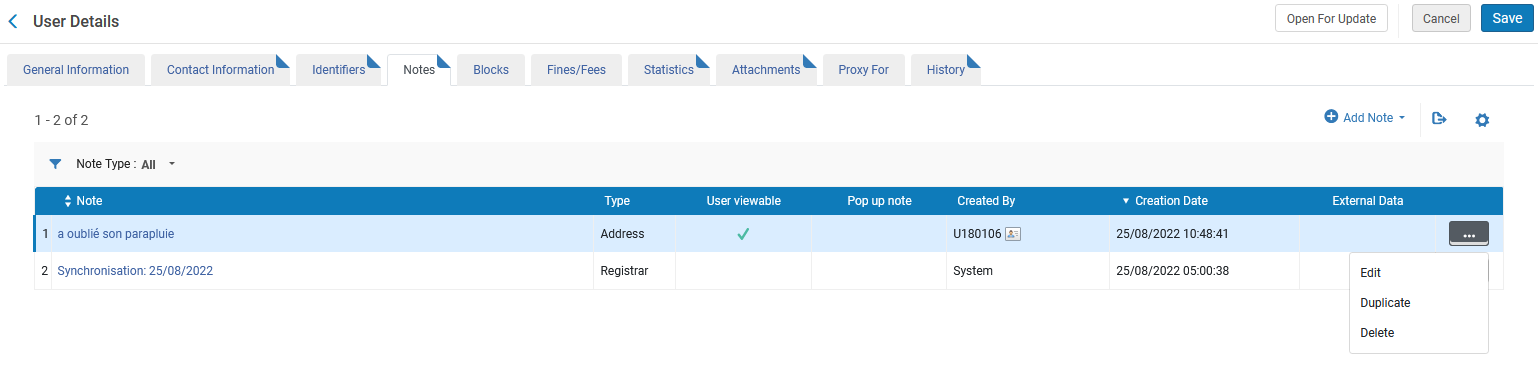 La note s’efface sans demande de confirmation et disparaît définitivement du système. Prudence !
50
[Speaker Notes: Dans l’onglet Notes de la zone User Details
Cliquer sur Delete pour supprimer une note]
Fiche du lecteur > Zone 1 > Blocks (1)
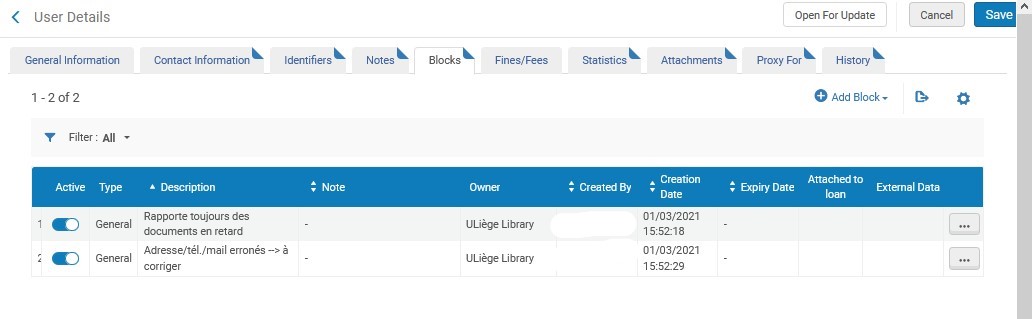 Blocages insérés par le personnel (pas les blocages système)
51
Fiche du lecteur > Zone 1 > Blocks (2)
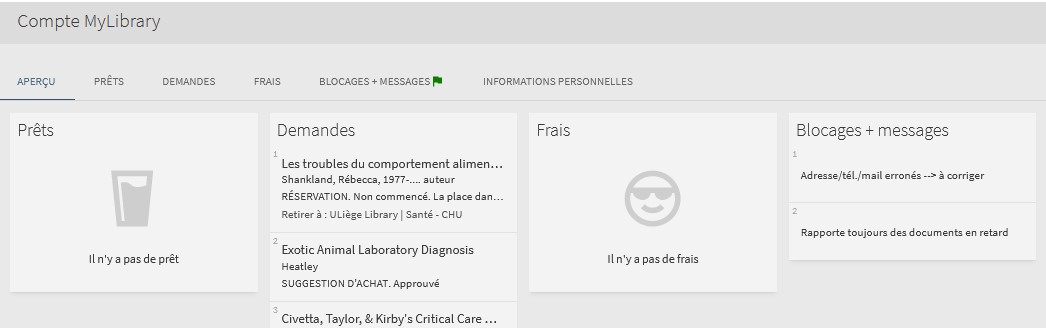 Visualisation dans ULiège Library des blocages et des notes insérés par le personnel 
(pas les blocages système) 

Un blocage empêche le lecteur de bénéficier de certains services de la bibliothèque : prêt, renouvellement de prêt, service de prêt interbibliothèques…
52
Les blocages et outrepassements
Le lecteur est bloqué automatiquement par Alma (= Blocages système) si :  

3 documents ou plus en retard
plus de 25€ d’amendes
le compte est expiré

Les blocages système ne concernent que les opérations liées au prêt (prêt, renouvellement, retour dans un bureau de prêt inadéquat) mais pas les requests. 

Conséquence : un lecteur dont le compte est expiré ou qui a plus de 3 ouvrages en retard pourra continuer d’effectuer des requests mais les ouvrages ne pourront pas lui être prêtés. Il devra donc les consulter sans les emprunter.
53
Les blocages système
54
Les blocages système
55
Blocages insérés par le staff
Cinq types de blocages ont été définis dans Alma :
ALERT (sous forme de pop-up) ne bloque rien
Les autres bloquent de 1 à 4 fonctions : renouvellement, prêt, prêt inter-bibliothèques, réservation.
56
Blocages insérés par le staff
14 blocages sont disponibles
57
Blocages insérés par le staff
14 blocages sont disponibles
58
Insérer un blocage
Dans la fiche lecteur > onglet Blocks > Add Block
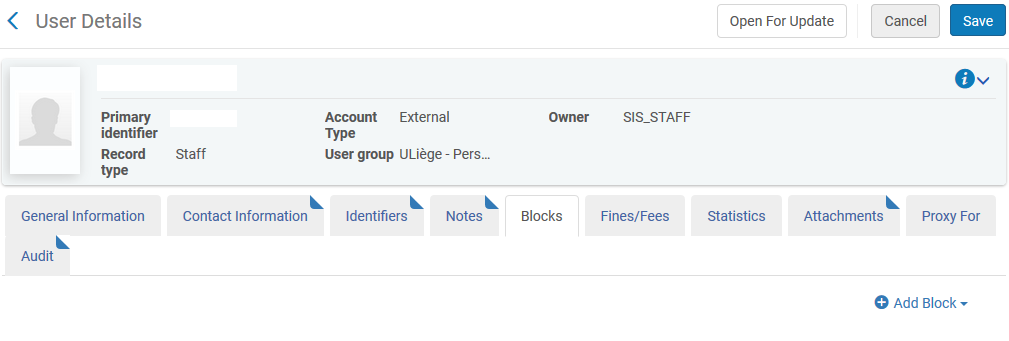 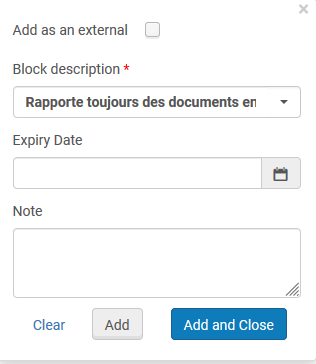 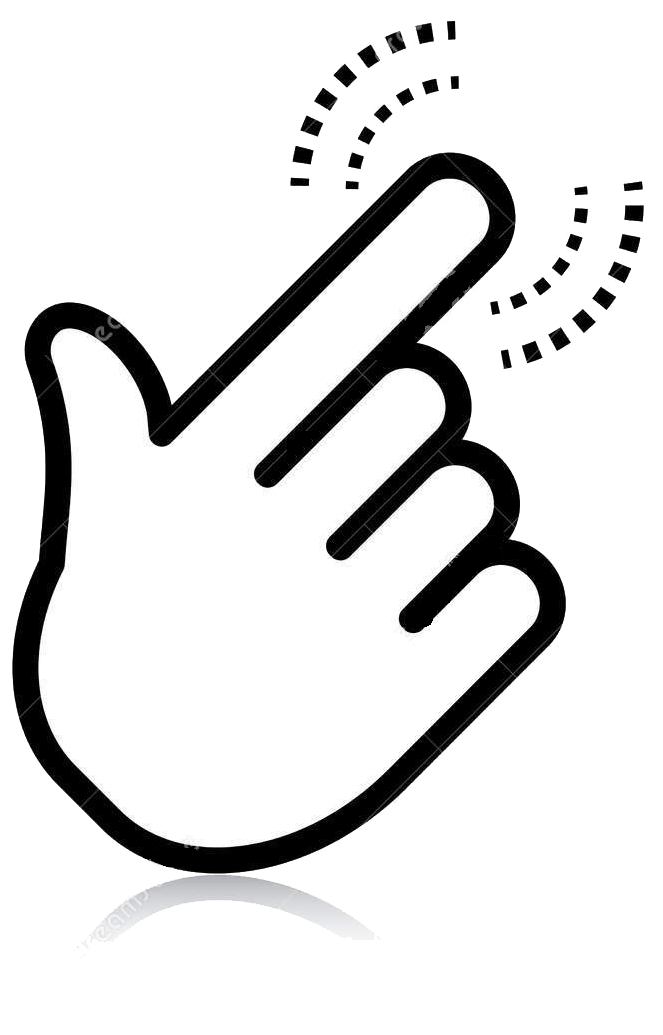 Choisir un Block Description et éventuellement rédiger une note

Clear   = pour revenir en arrière sans enregistrer
Add and close = pour enregistrer
Edit = pour ajouter une note à un blocage existant
Update block = pour enregistrer la note au blocage
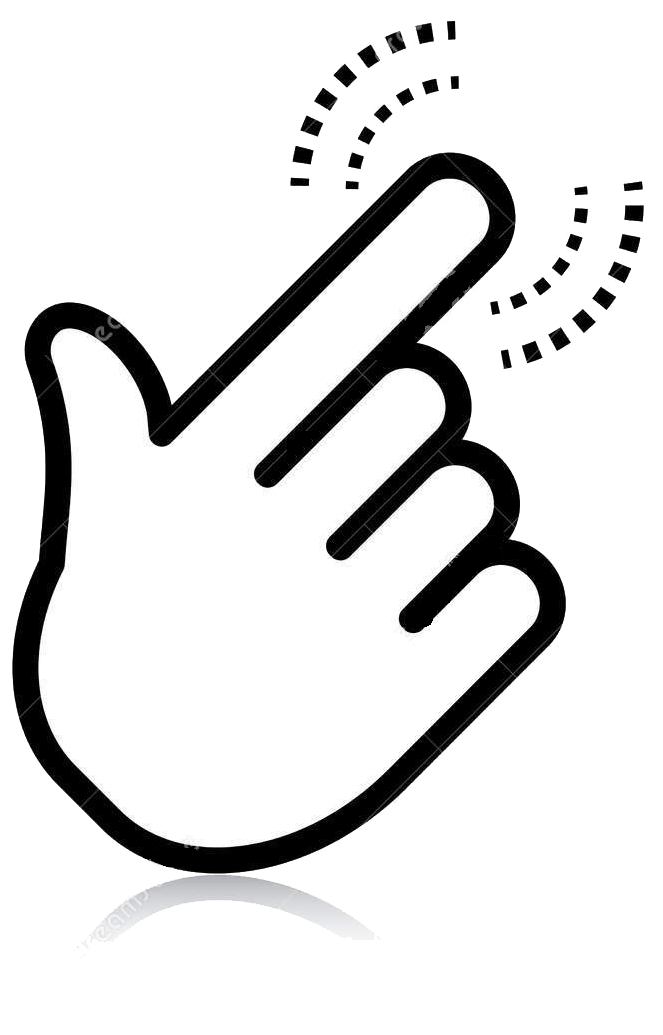 59
Supprimer un blocage
Dans la fiche lecteur > onglet Blocks >          > Delete
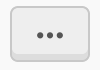 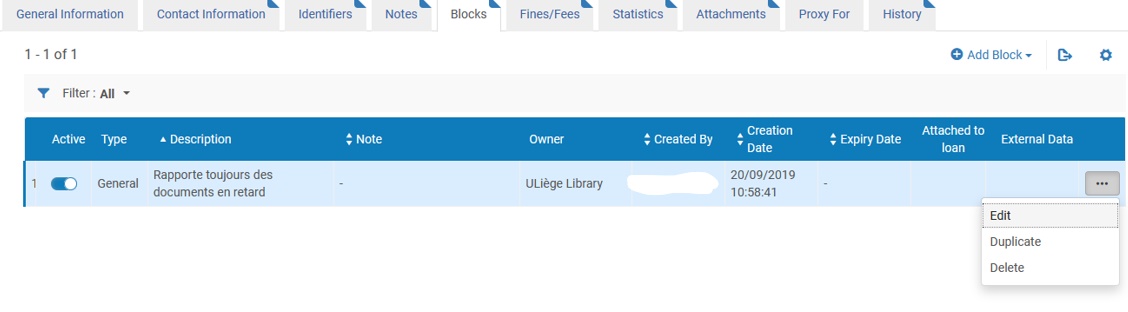 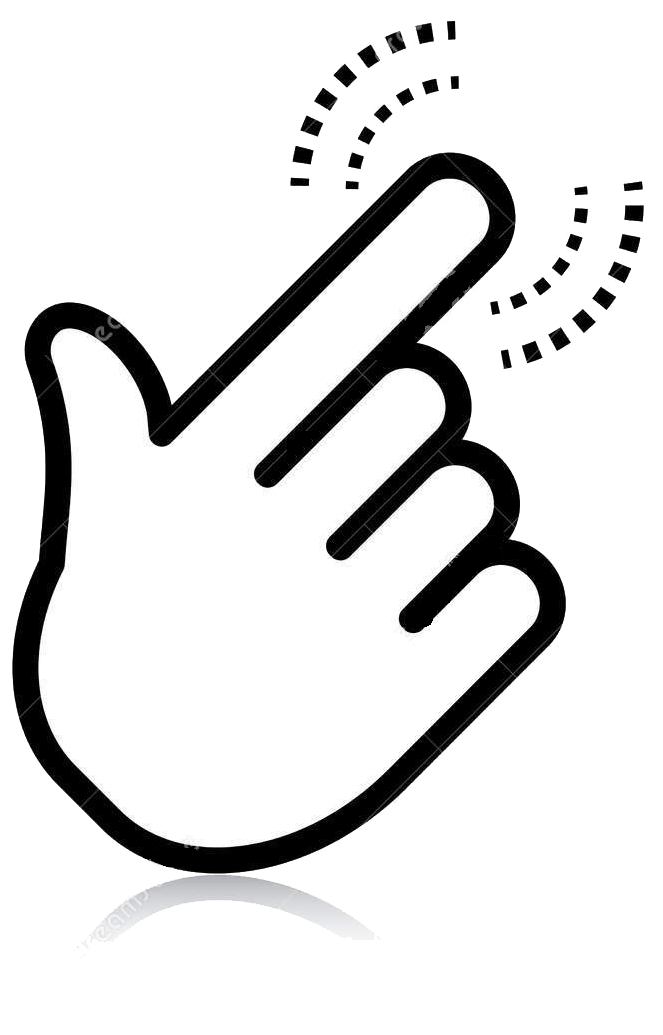 60
Fiche du lecteur > Zone 1 > Fines/Fees
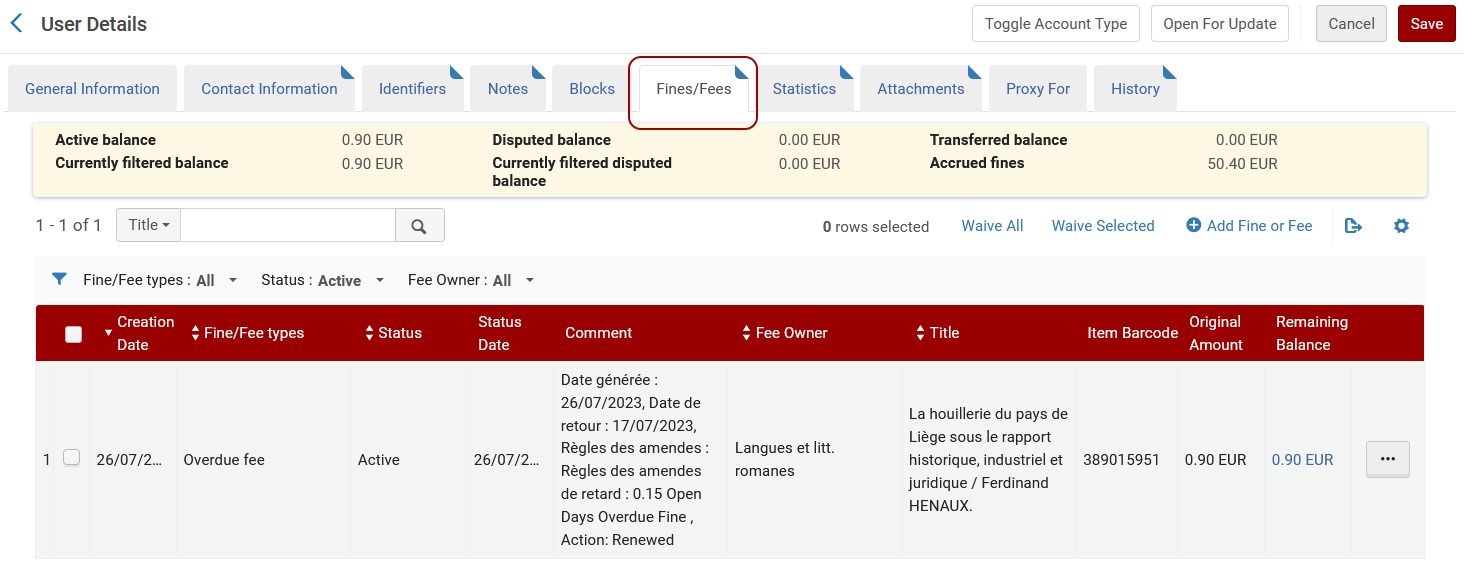 Amendes et frais liés à l’usager
61
[Speaker Notes: Fines = Amendes
Fees = Frais]
Amendes > Active Balance
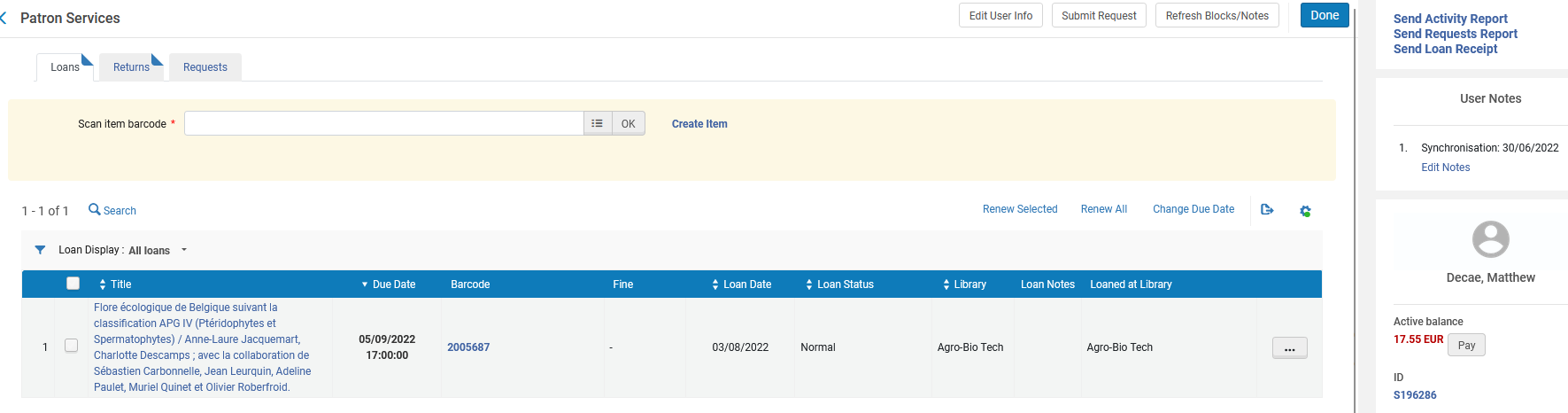 L’active balance comptabilise uniquement : 
Les frais de retard pour les ouvrages déjà rentrés
Les frais de remplacement pour les ouvrages Lost
D’autres frais (carte de photocopie, frais de PIB, etc.)
62
[Speaker Notes: On peut trouver d’autres frais dans l’active balance : frais de prêts interbibliothèques, des frais ajoutés manuellement par les membres du personnel (carte de photocopies, cautions etc.)]
Amendes > Active Balance
Les documents en retard et non rentrés (statut de prêt Normal ou renewed) ne sont pas comptabilisés dans l’active balance. Ces amendes seront ajoutées à l’active balance quand ils seront rentrés ou considérés comme lost. 

Avant le retour de prêt et d’être comptabilisés dans l’active balance, on les trouve dans les Accrued fines (amandes cumulées)
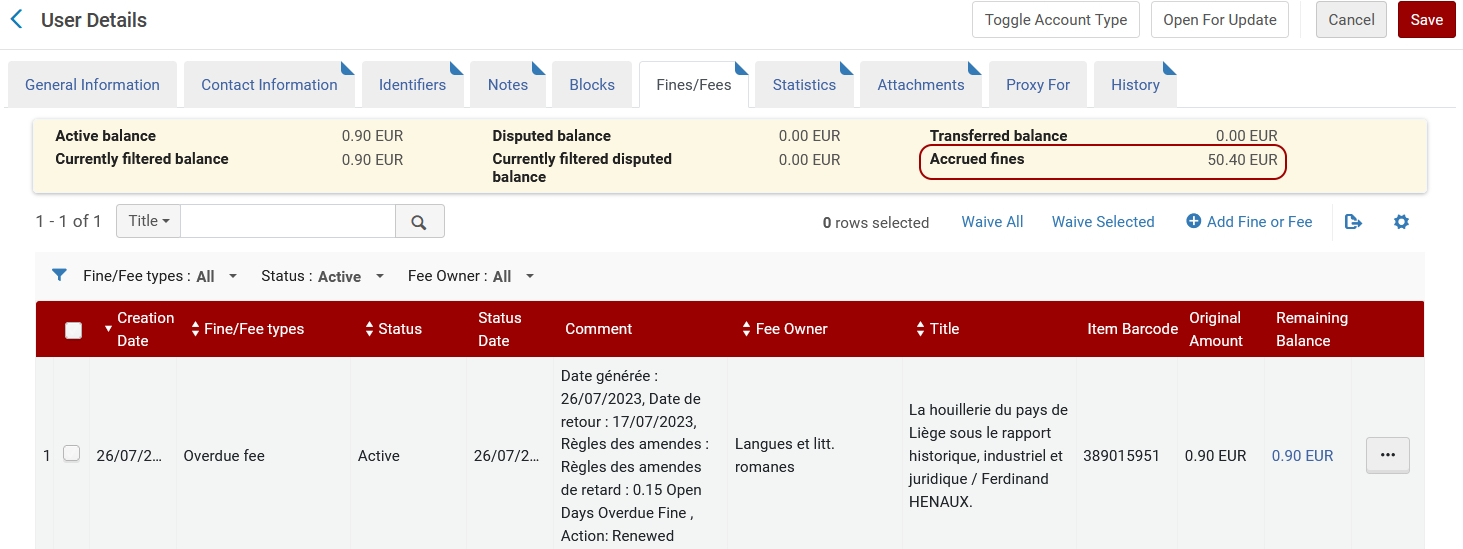 63
[Speaker Notes: On peut trouver d’autres frais dans l’active balance : frais de prêts interbibliothèques, des frais ajoutés manuellement par les membres du personnel (carte de photocopies, cautions etc.)]
Amendes > Percevoir des amendes
Attention : se localiser sur le circulation desk de l’implantation qui va encaisser les frais.
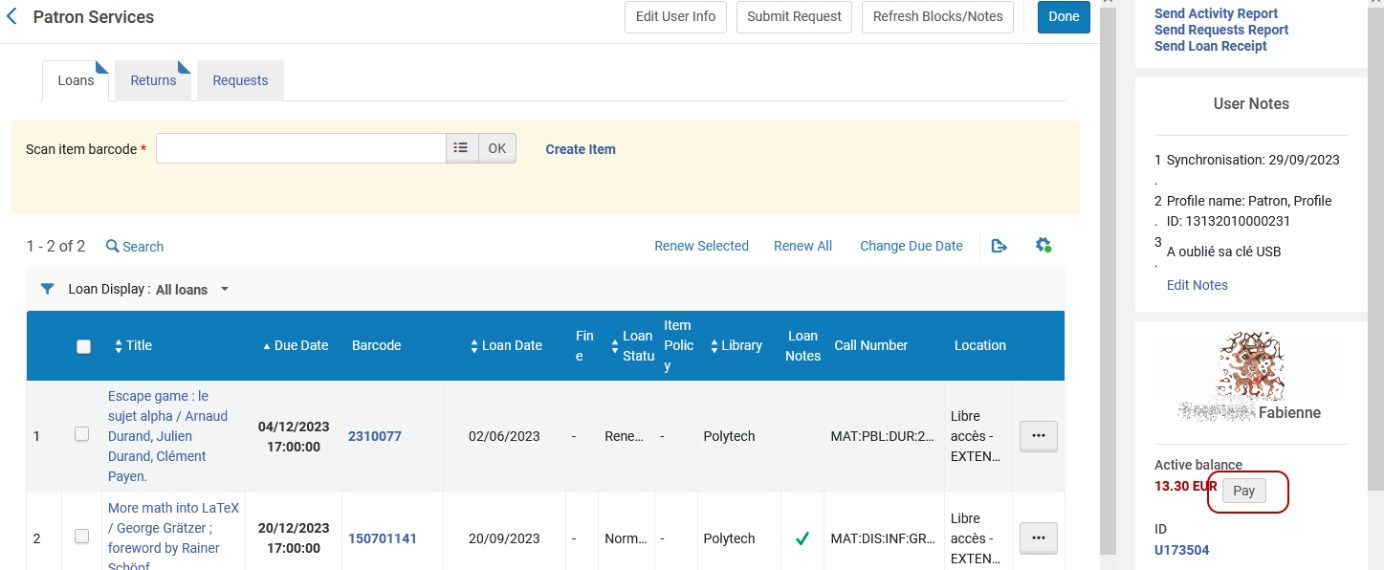 Cliquer sur le montant pour visualiser. 

Cliquer sur pay pour encaisser.
64
Amendes > Percevoir des amendes > Toutes les amendes
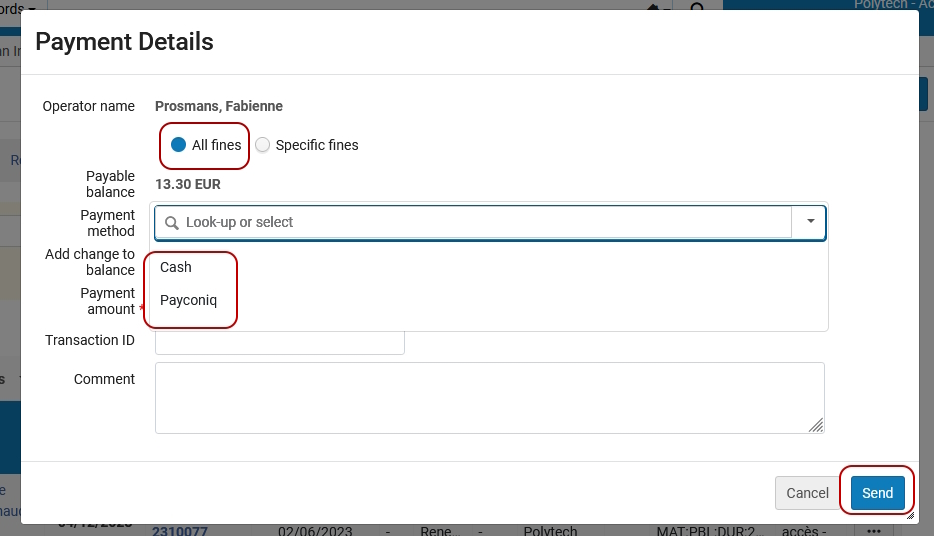 Cliquer sur l’option All fines
Choisir Cash ou Payconiq comme méthode de paiement
Cliquer sur Send
65
Amendes > Percevoir des amendes > Amendes spécifiques (1)
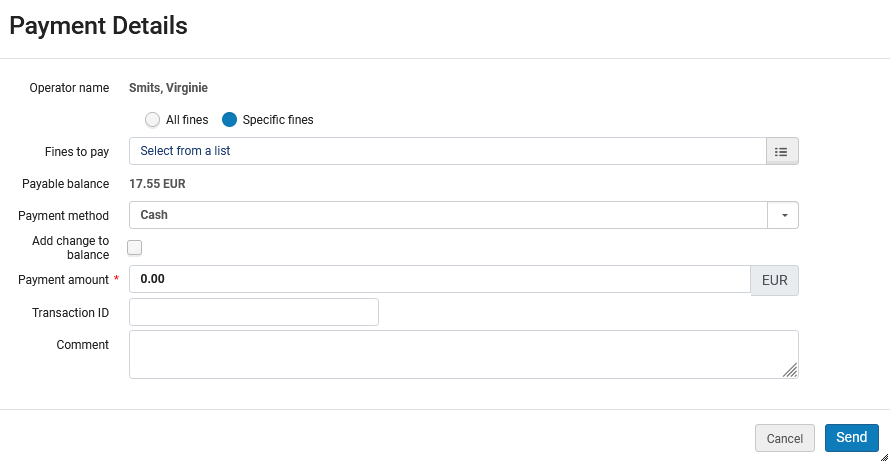 Cliquer sur l’option Specific fines
66
Amendes > Percevoir des amendes > Amendes spécifiques (2)
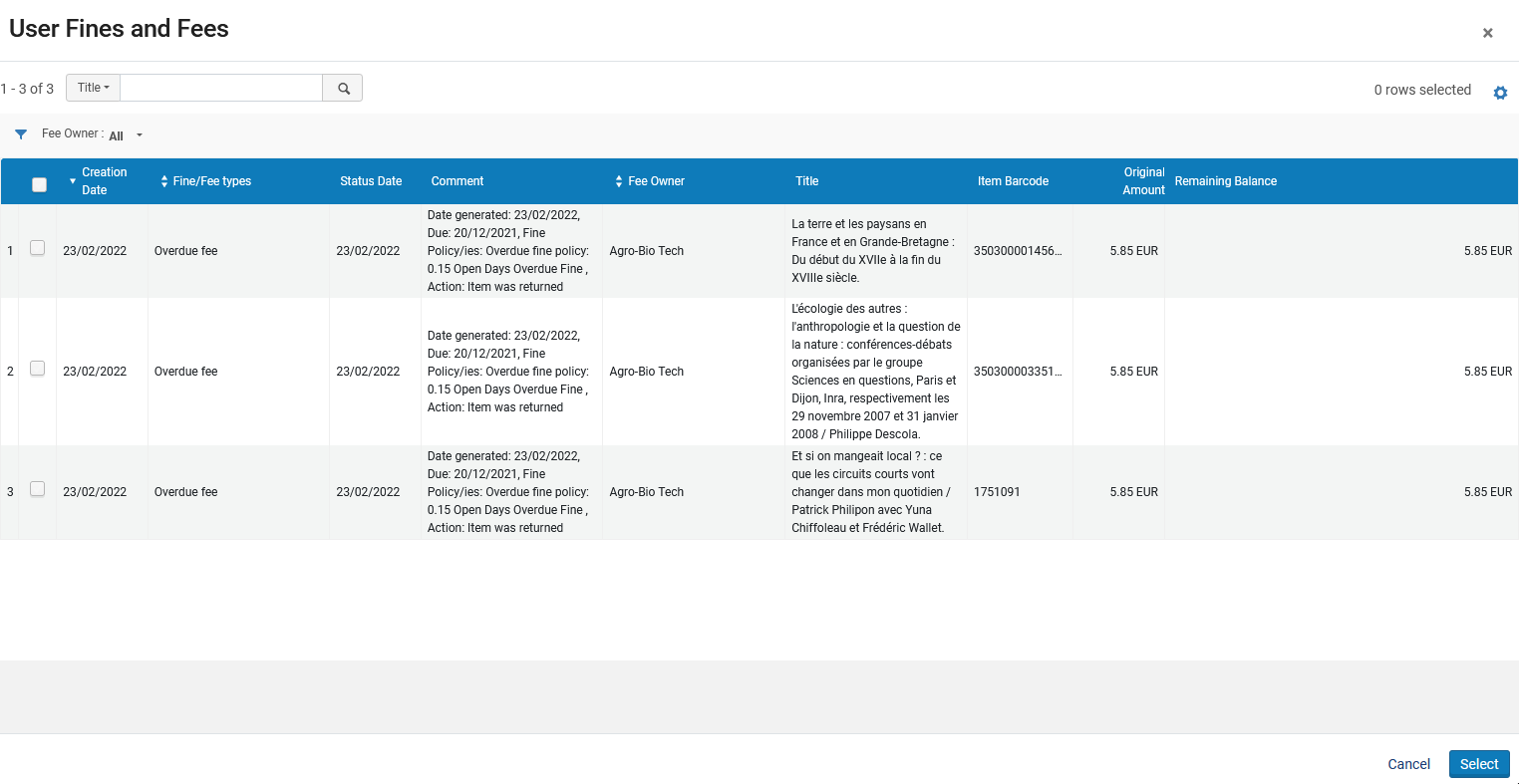 Sélectionner une ou plusieurs amendes
67
Amendes > Percevoir des amendes > Amendes spécifiques (3)
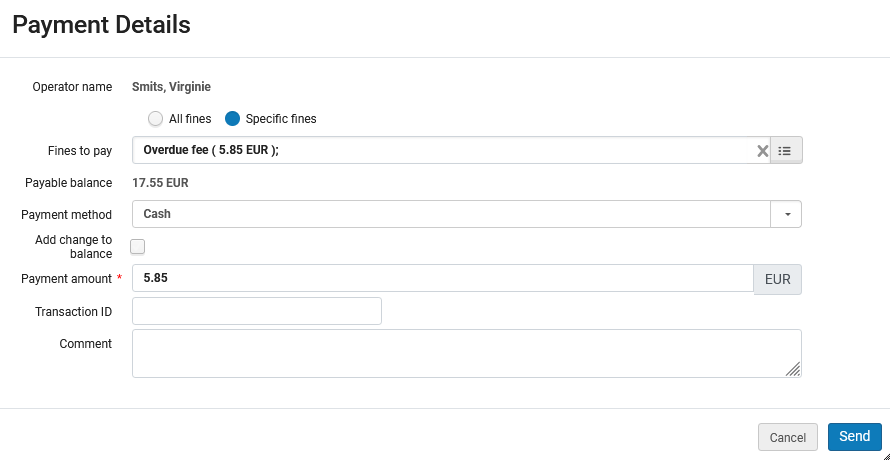 Choisir la méthode da paiement (Cash ou Payconiq) et cliquer sur Send pour confirmer le paiement partiel de l’Active Balance
68
Ajouter une amende ou des frais
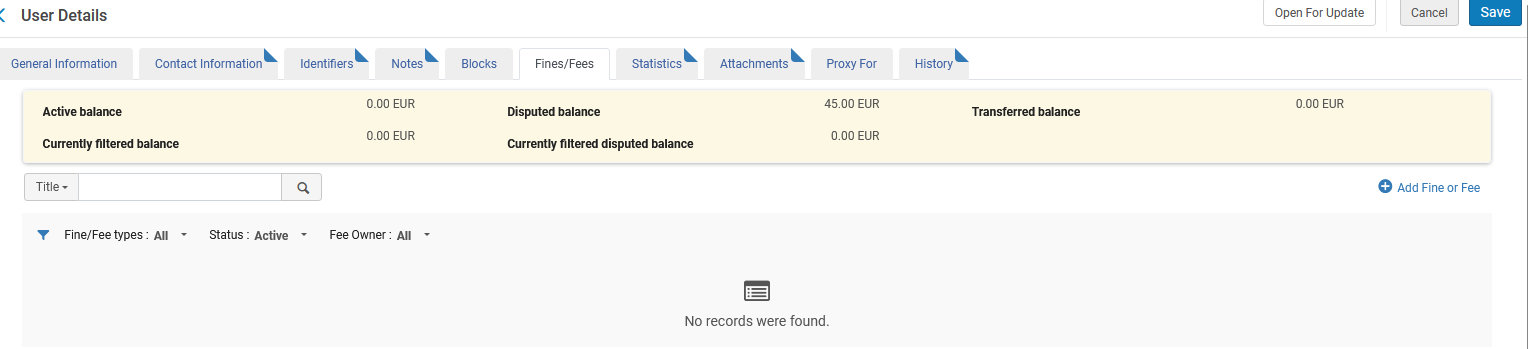 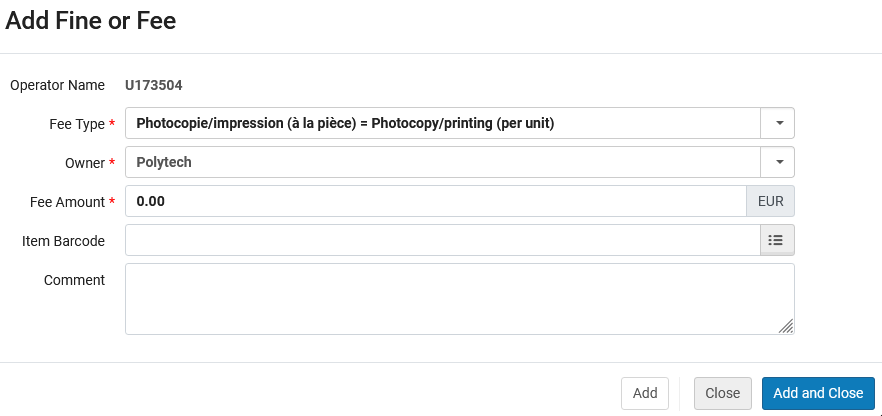 Remarque par rapport à la transaction Crédit : A n’utiliser que pour des rectifications
d'erreur de paiement (Payconiq).
69
[Speaker Notes: Dans l’onglet Fines/Fees de la zone User Details
Cliquer sur Add Fine or Fee
Compléter les différents champs
Cliquer sur Add and Close]
Annuler une amende ou des frais
Dans la fiche lecteur > onglet Fines/Fees >  cocher la ligne à annuler >           > Waive
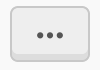 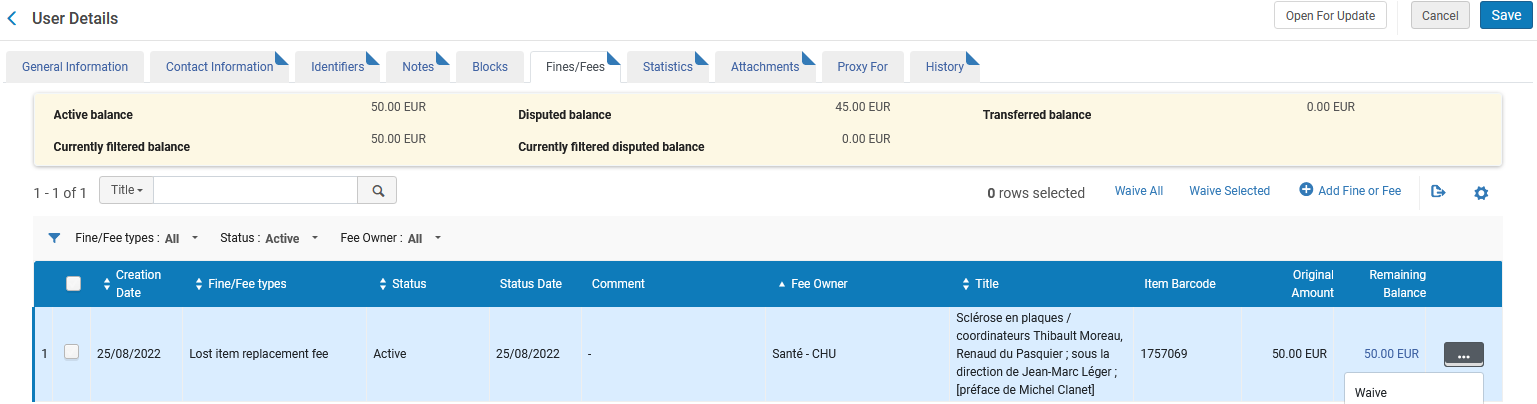 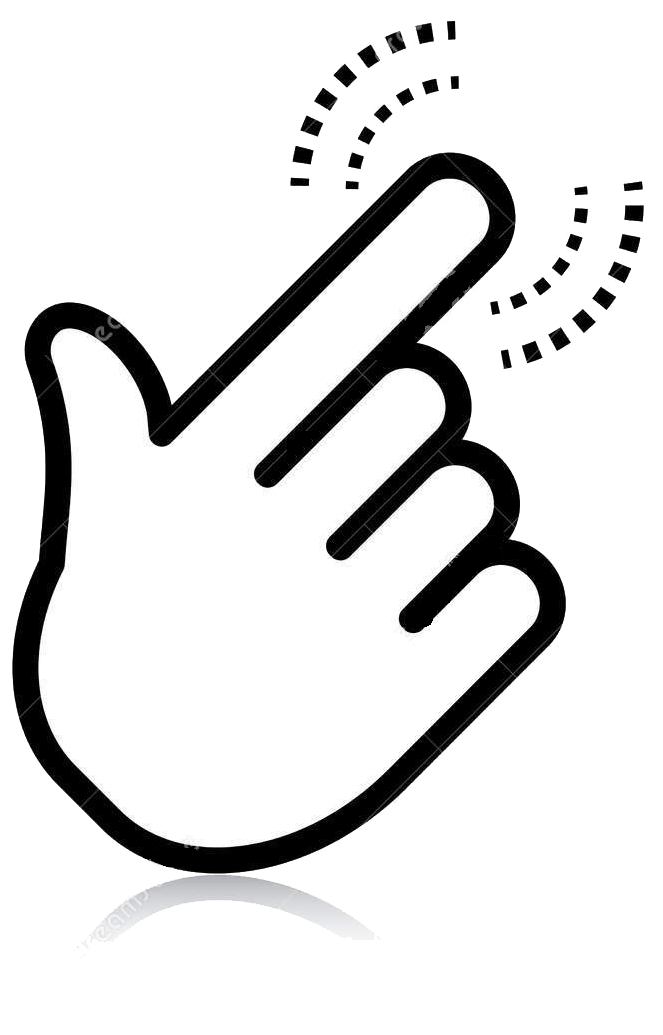 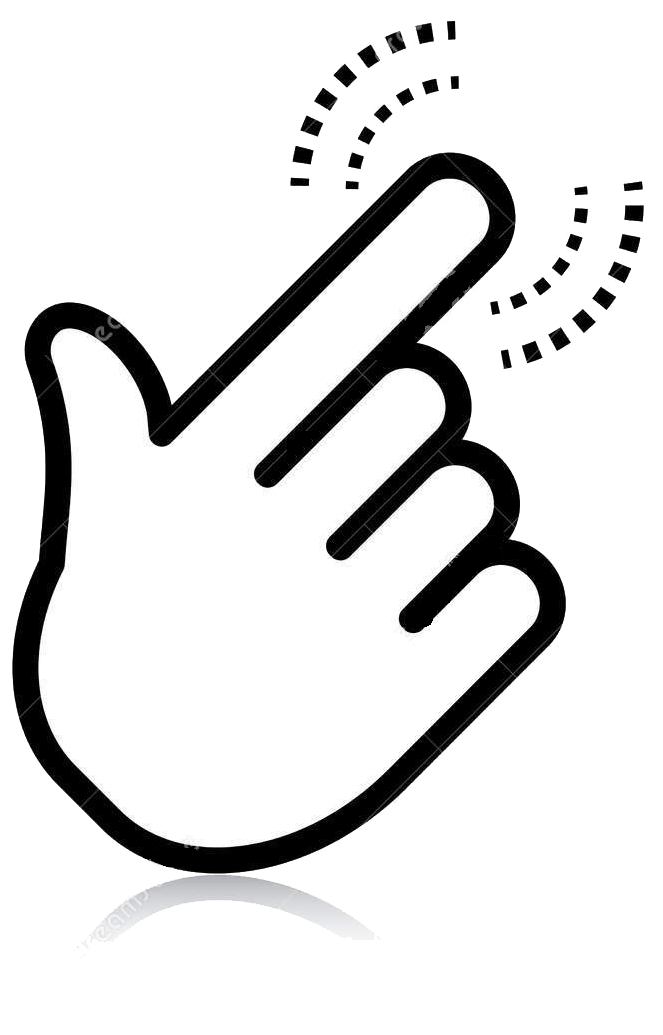 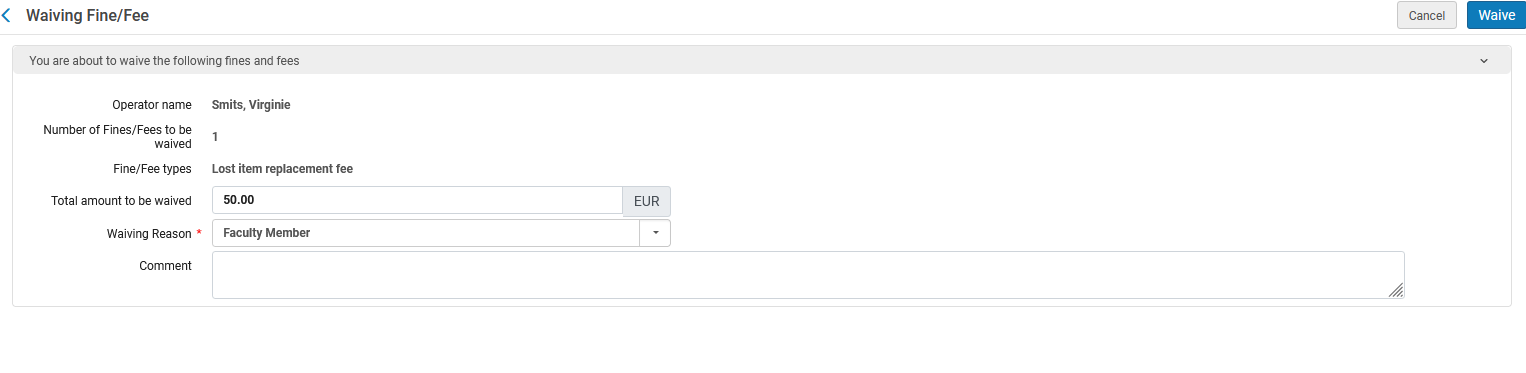 70
Annuler plusieurs amendes ou frais
Sélectionner les amendes à supprimer > Waive selected
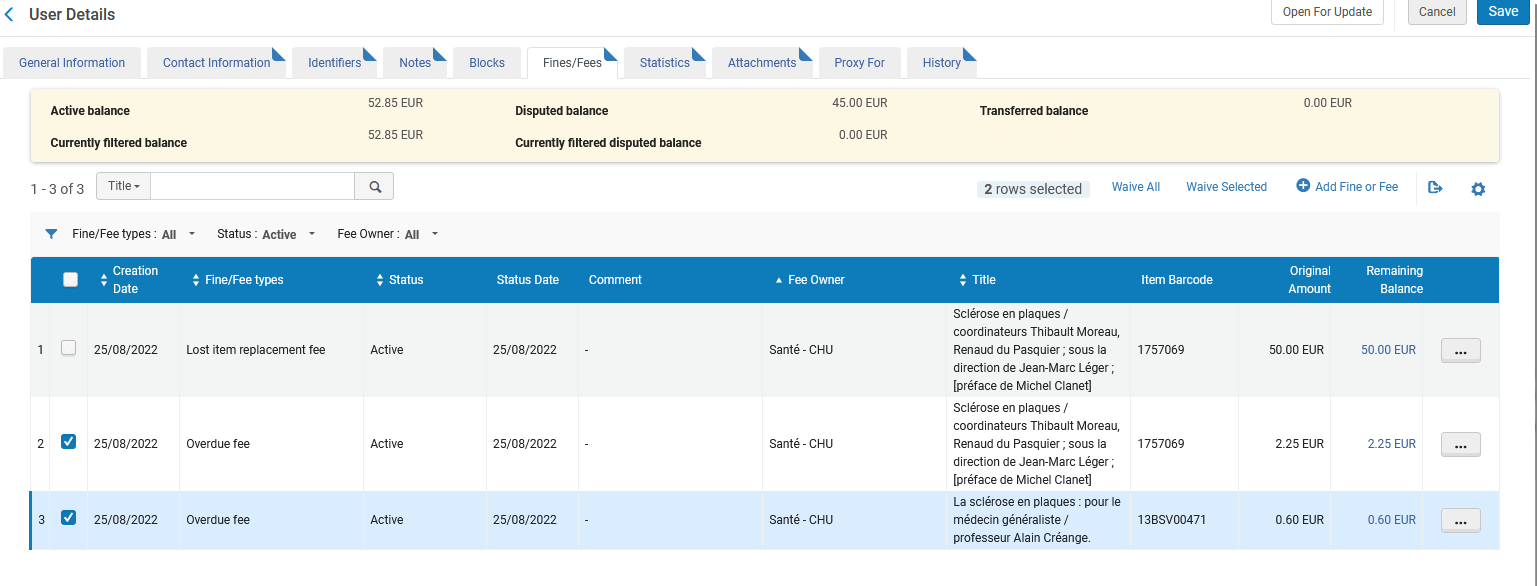 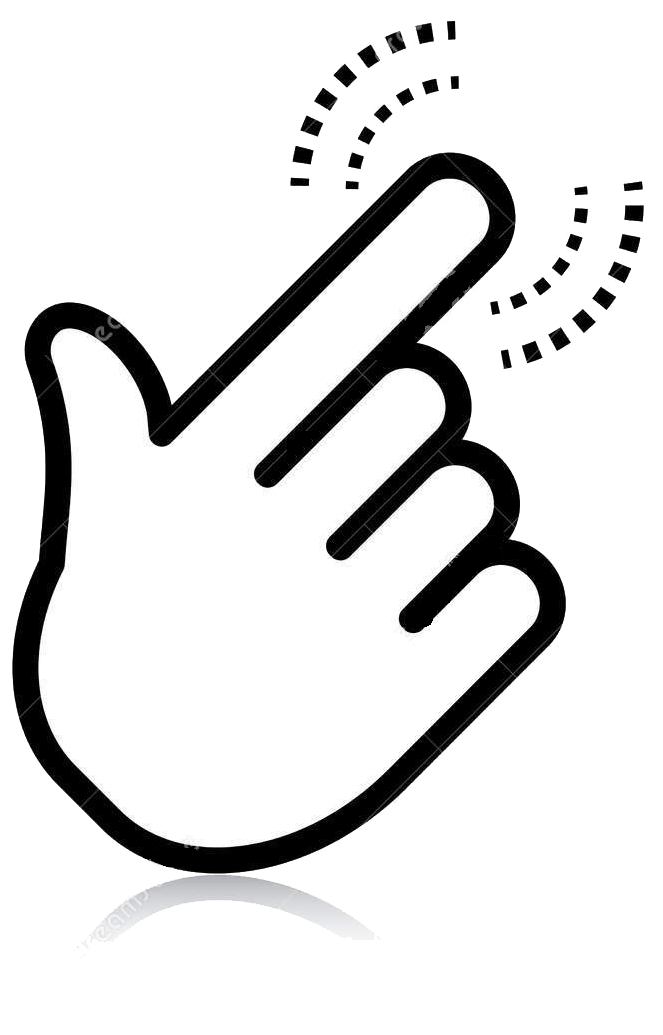 Pour supprimer toutes les amendes > Waive All
71
Amendes et frais – Closed et In dispute
Closed : amendes et frais déjà payés par le lecteur
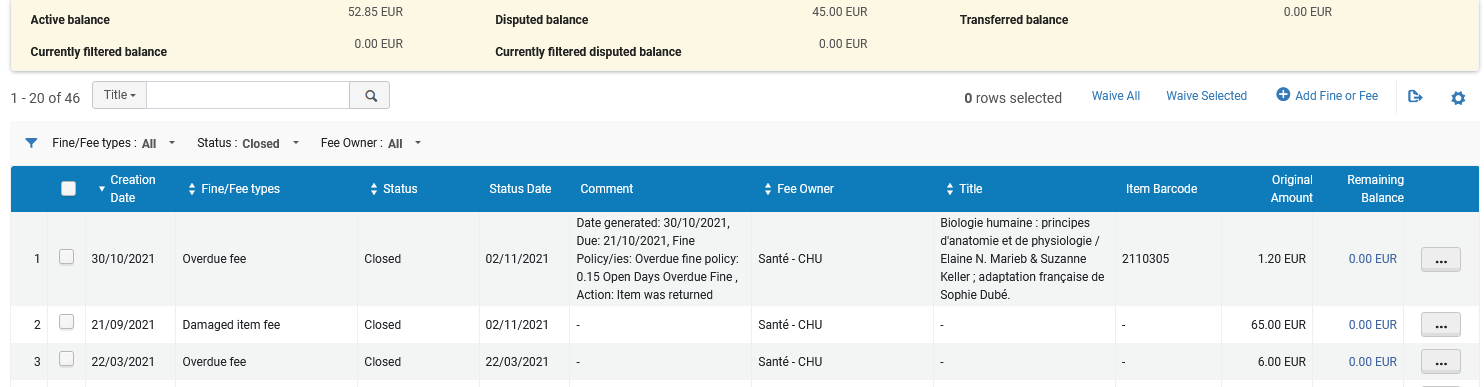 In dispute : amendes et frais contestés par le lecteur
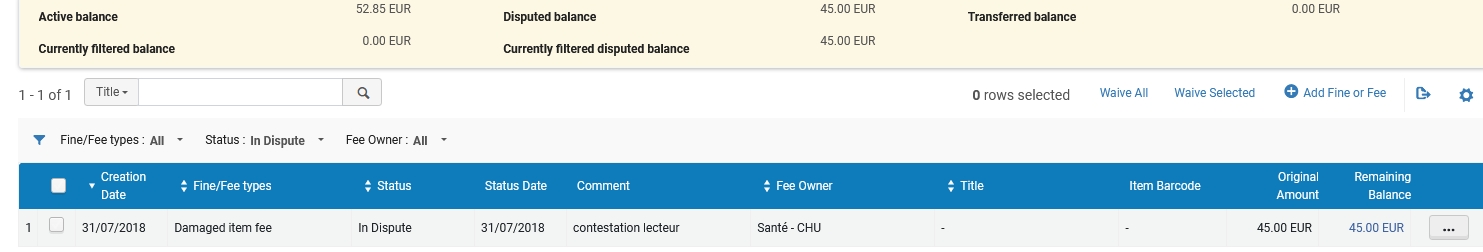 72
Fiche du lecteur > Zone 1 > Statistics
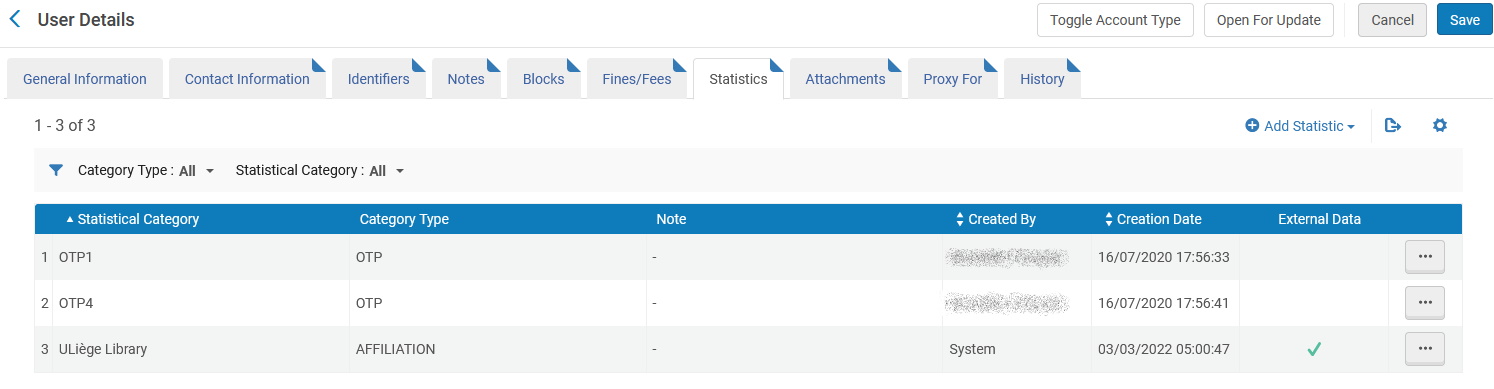 Les administrateurs ont les droits requis pour encoder des informations dans cet onglet Statistics. Cela permet de donner des informations sur la catégorie d’usagers et d’effectuer des statistiques sur base de ces informations.
73
Fiche du lecteur > Zone 1 > Attachments
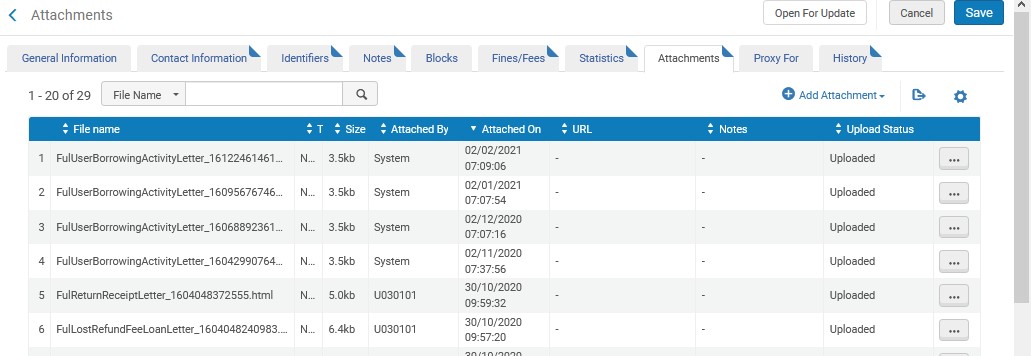 Visualisation des mails envoyés par Alma au lecteur
74
[Speaker Notes: Visualisation uniquement. Ne rien supprimer.]
Fiche du lecteur > Zone 1 > Proxy For
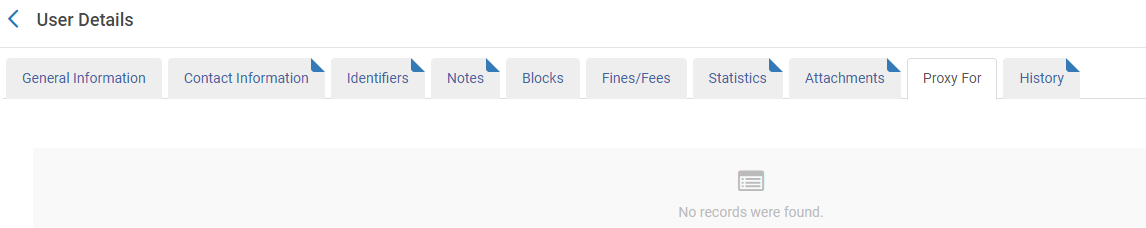 Dans cet onglet apparaîtront les usagers auxquels l’utilisateur a accordé une procuration (pas utilisé à ULiège Library).
75
Fiche du lecteur > Zone 1 > History
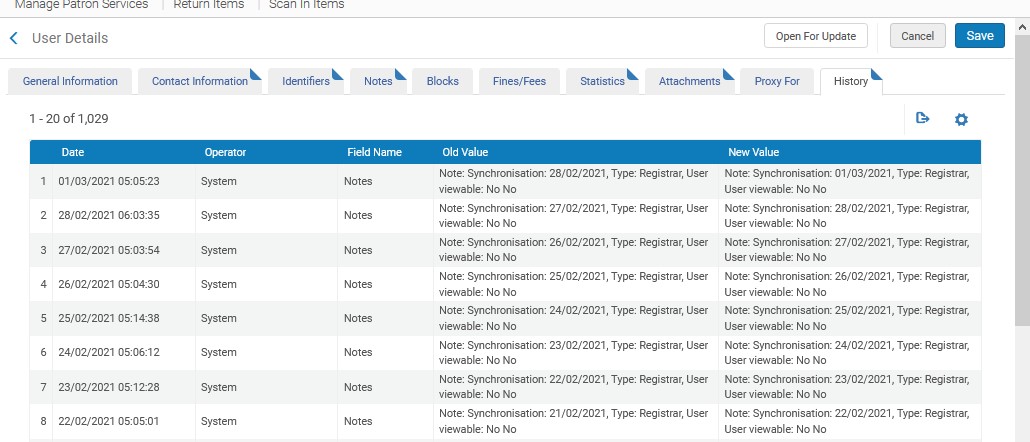 Visualisation des changements de rôles et des synchronisations
76
Fiche du lecteur > Zone 2 (User notes)
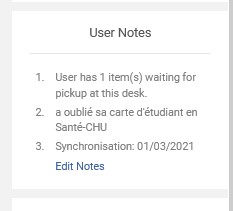 Sont ici visibles :

Toutes les notes relatives aux opérations de prêt ou de requests 
Notes introduites par le personnel (notes visibles dans MyLibrary)
Notes de synchronisation

(Attention aux notes concernant les services pour les U/C ainsi que les années d’études pour les S, ces notes sont obsolètes)
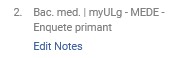 77
Fiche du lecteur > Zone 3 (Services)
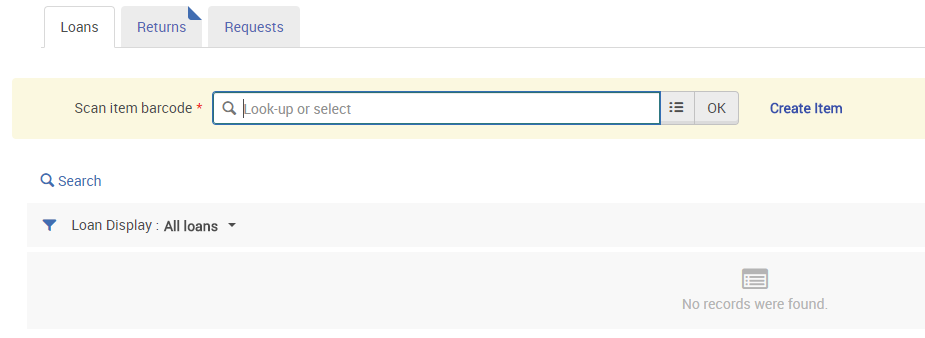 3 onglets : Loans, Returns et Requests
78
[Speaker Notes: Raccourcis : Alt+1, Alt+2, Alt+3]
Introduction générale
Notions fondamentales
Fiche d’un lecteur
Prêts
Retours
Requests
Outils supplémentaires
Loans
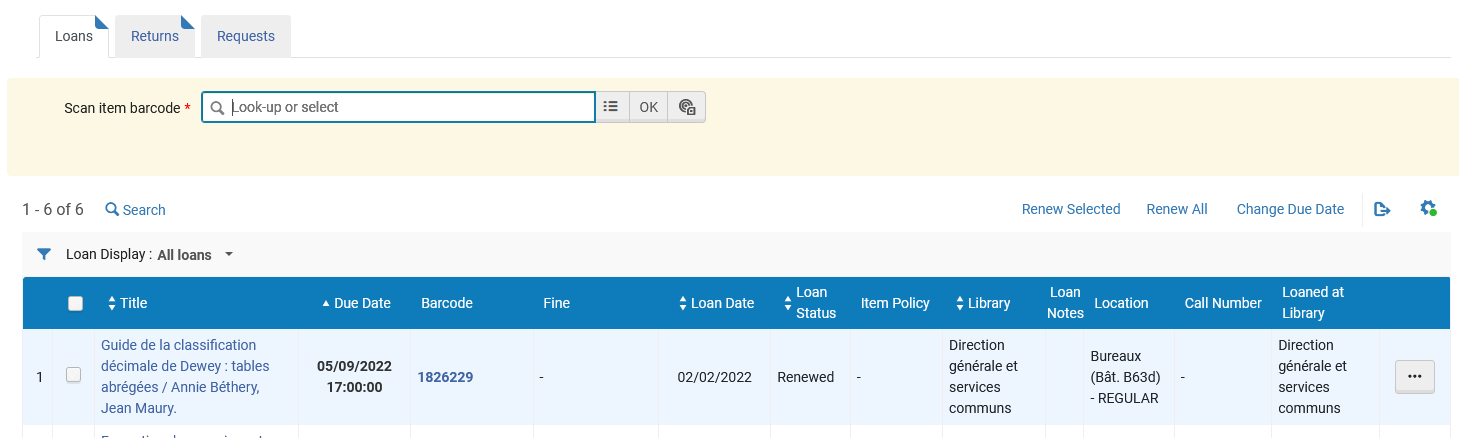 Visualiser les prêts d’un lecteur :
Filtre All loans (par défaut) = tous les prêts en cours. Loans of this session = uniquement les prêts de la session
La colonne Fine permet de visualiser les montant des transactions dues pour les documents non encore restitués (pas encore comptabilisés dans l’active balance)
80
Loans
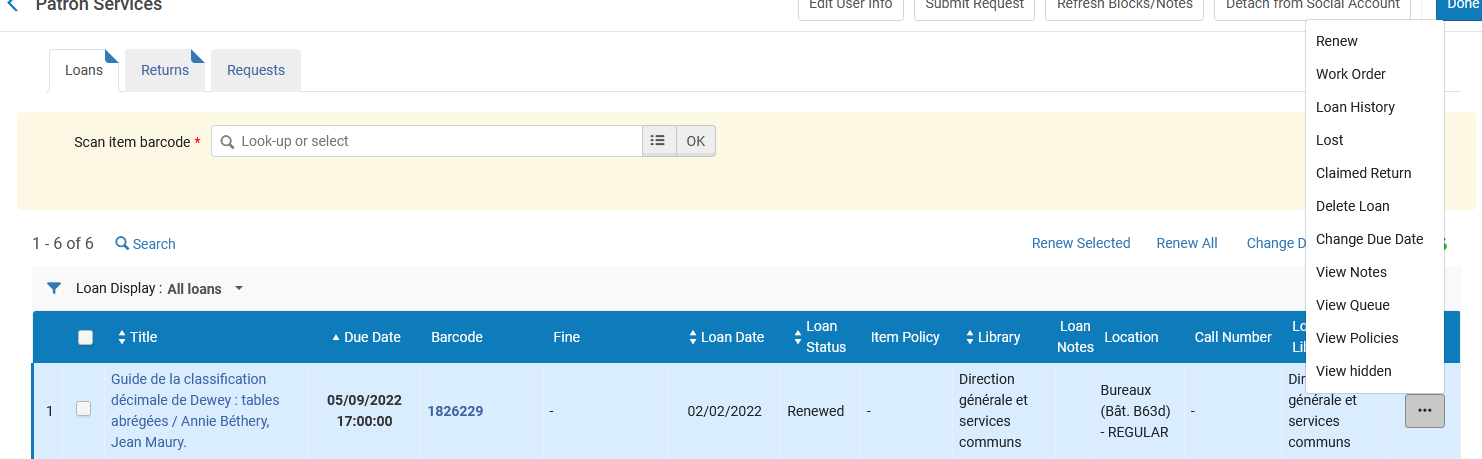 Menu Actions « … »

Loan history : historique du prêt du document (uniquement pour ce lecteur)
View notes : notes sur le prêt du document. Possibilité de rajouter des notes, mais ne sont visibles qu’ici (pas sur Les Collections ULiège)
View Queue : file de réservation du document
81
Les statuts de prêt
Normal : en prêt

Normal (with user) : consultation en salle de lecture

Renewed : prêt renouvelé

Recalled : prêt rappelé par une request (= pas de renouvellement possible)

Lost : perdu (ouvrages non rentrés depuis plus de 75 jours)

Claimed return : retour contesté
82
Effectuer un prêt (1)
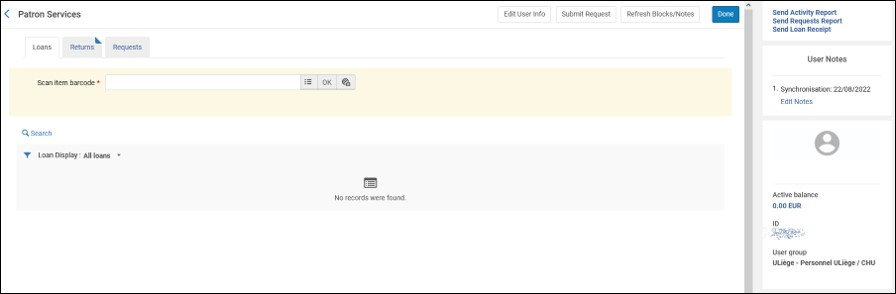 Dans l’onglet Loans de la fiche du lecteur, scanner le code-barres
83
[Speaker Notes: Attention : Le code-barres Alma est différent de celui de l’éditeur (ISBN ou EAN, généralement au dos du document)]
Effectuer un prêt (2)
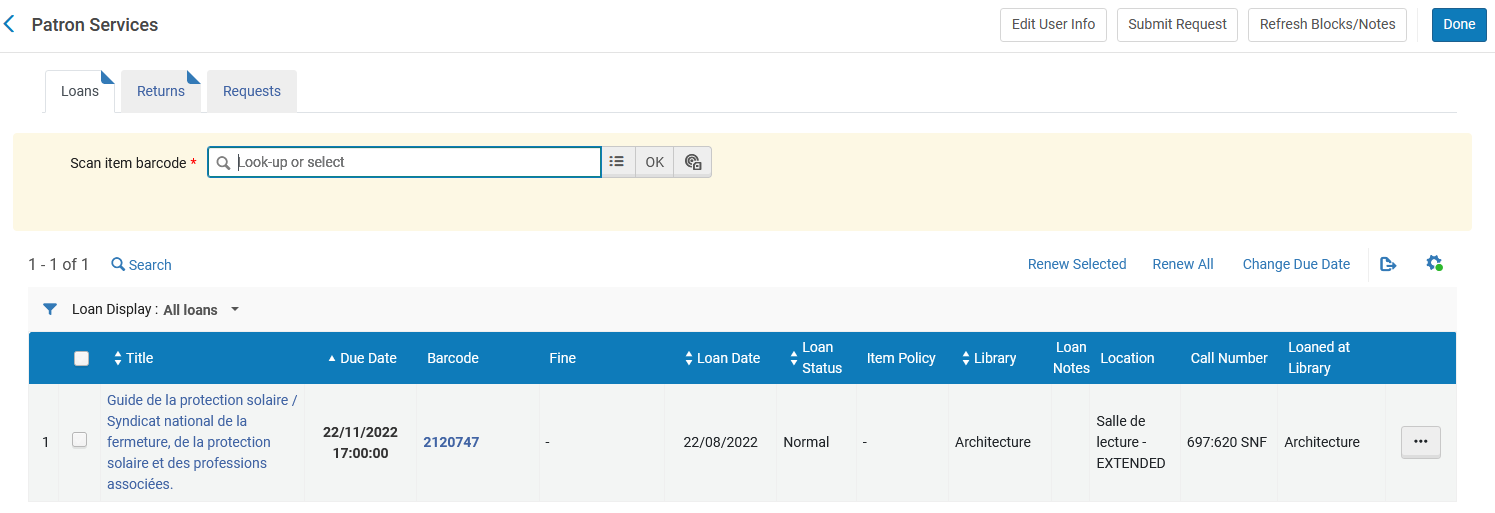 La Due Date vous permet de renseigner le lecteur sur la durée du prêt octroyé
84
Effectuer un prêt > Blocages
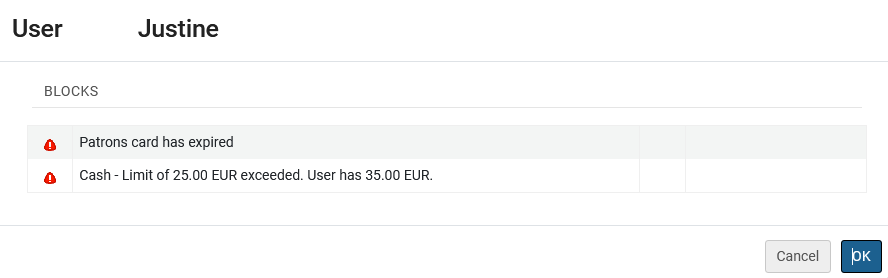 Blocages éventuels (lors d’un prêt, ou lorsqu’on accède à la fiche du lecteur)
85
[Speaker Notes: D’autres blocages sont possibles :
Item not found : le code barres que vous avez entré n’existe pas. Vérifiez la saisie du code barres, ou assurez-vous bien de ne pas avoir scanné l’ISBN-EAN du document.]
Renouveler un prêt (1)
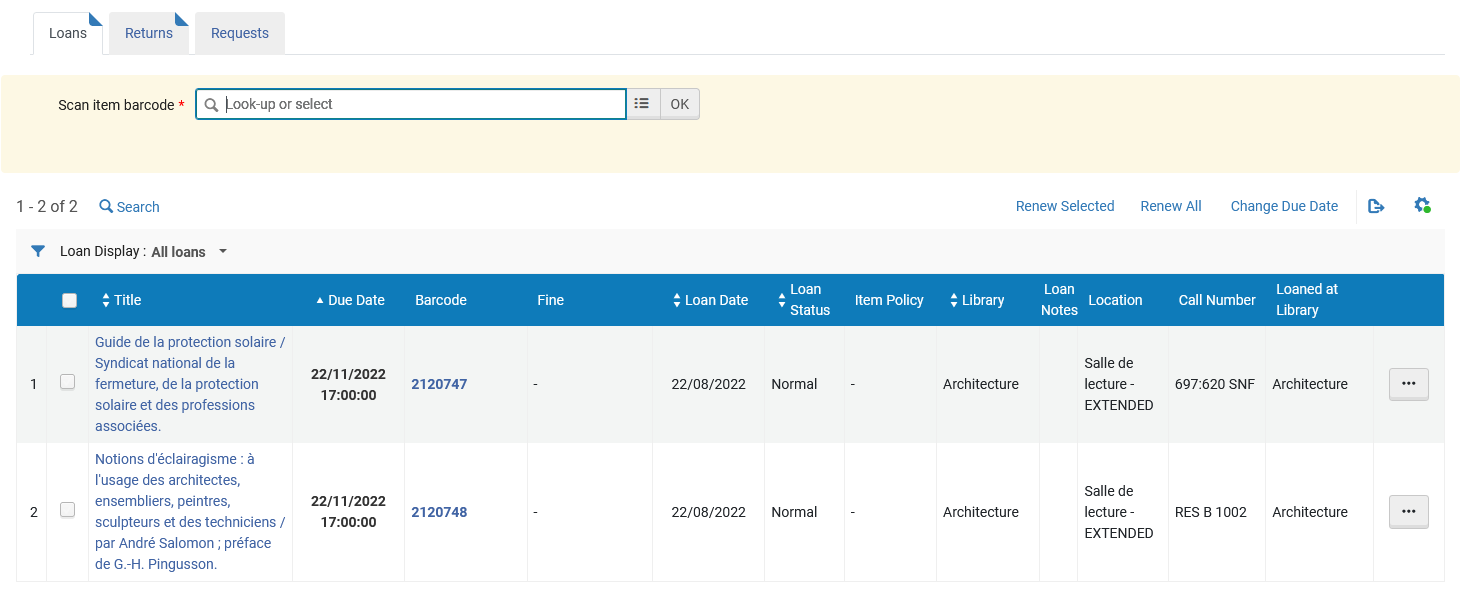 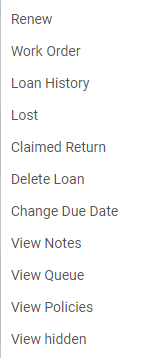 Dans l’onglet Loans de la fiche du lecteur, soit :

À partir du bouton Actions « … » disponible pour chaque document en prêt
En cochant les documents à prolonger, et en cliquant ensuite sur Renew Selected ou Renew All selon les cas.
86
[Speaker Notes: Des blocages sont possibles si les documents ont déjà été renouvelés plusieurs fois (durée maximale de prêt atteinte) ou si le document a fait l’objet d’une request par un autre lecteur.
Le lecteur peut effectuer un renouvellement à partir des Collections ULiège en s’identifiant > MyLibrary.]
Renouveler un prêt (2)
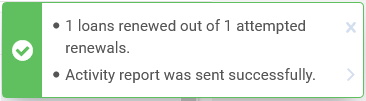 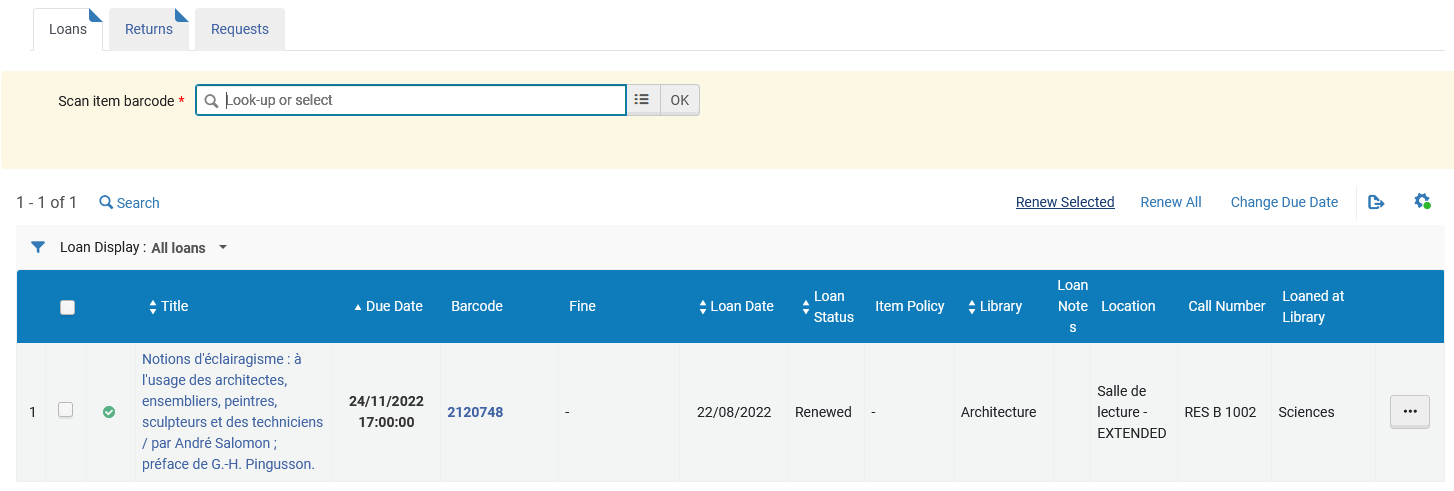 87
[Speaker Notes: Si tout se passe bien la nouvelle Due Date est calculée et un petit « v » sur fond vert se place. Dans le cas contraire, un petit « x » sur fond rouge vous indique que le renouvellement n’a pas pu être réalisé.
Une alerte vous indique que le renouvellement s’est bien déroulé et qu’un rapport d’activité à été envoyé à l’usager.]
Renouveler un prêt > dans Les Collections ULiège
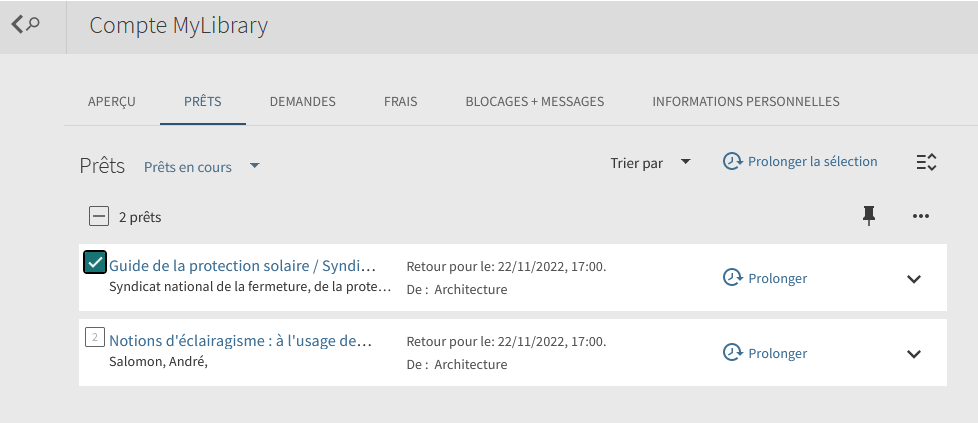 Dans l’onglet MyLibrary > Prêts
88
Renouveler un prêt > Précisions
Calcul du renouvellement en durée maximale (et non pas en actions)
Exemple : Le 01/07/2016, prêt d’un document Regular (1 mois + 1 mois de renouvellement). La due date initiale est le 01/08/16. 
Scénario 1 : renew le 01/08/2016, nouvelle due date le 01/09/16
Scénario 2 : renew le 15/07/16 avec une nouvelle due date le 15/08/16

Possibilité de renouveler un prêt en retard. Ce renouvellement ne supprime pas les amendes éventuelles.
89
Renouveler un prêt > Précisions
Pas de renouvellement possible si… 
Le document est demandé par un autre lecteur
Le lecteur est bloqué
La durée maximale du renouvellement est atteinte
Le compte du lecteur est expiré
90
Modifier un prêt – Change due date
Dans la fiche lecteur > Loans >          > Change Due Date
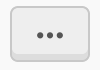 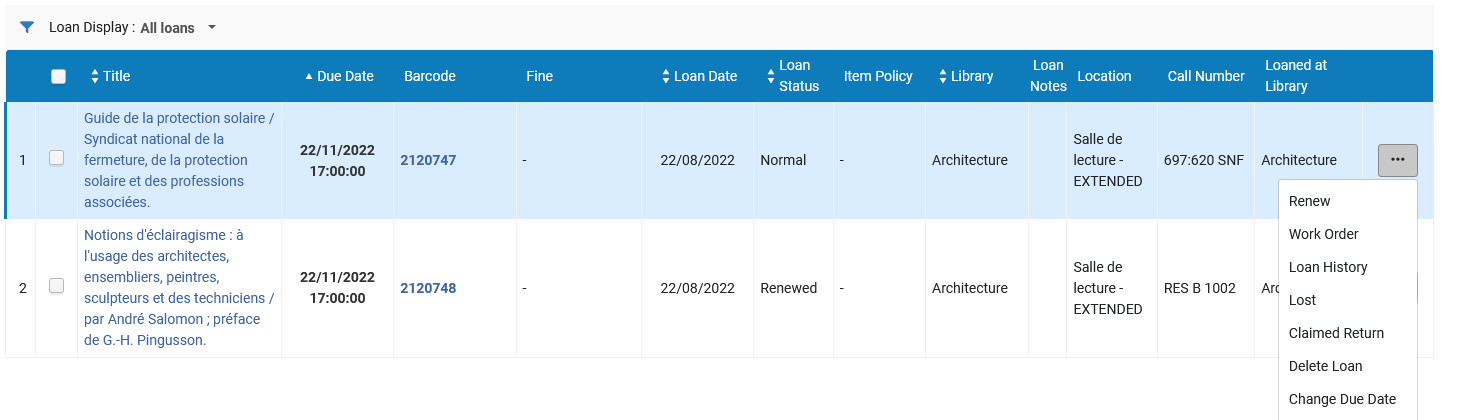 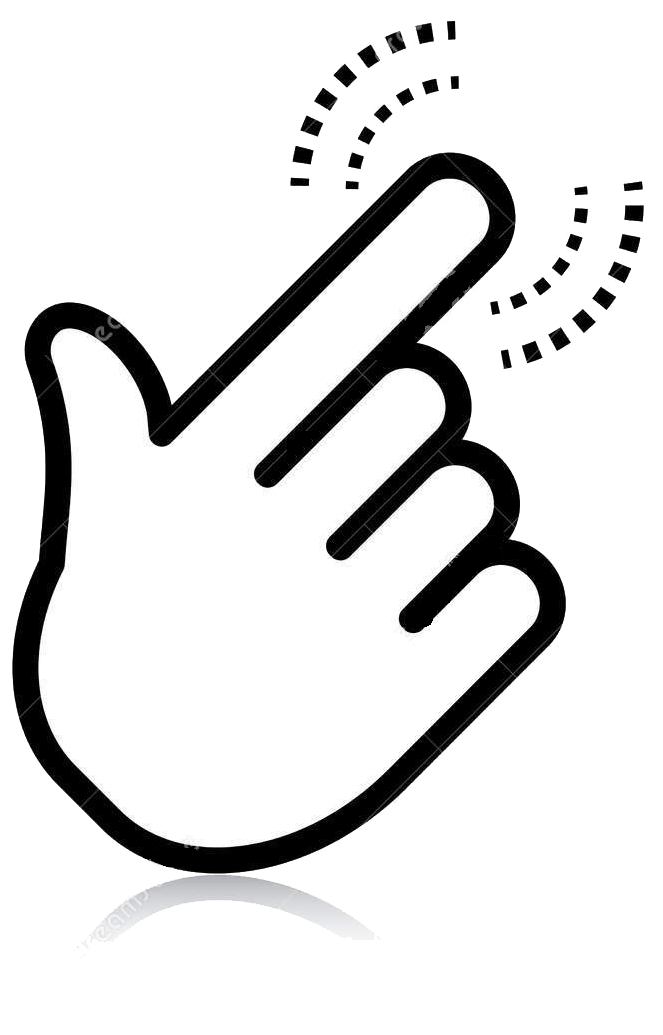 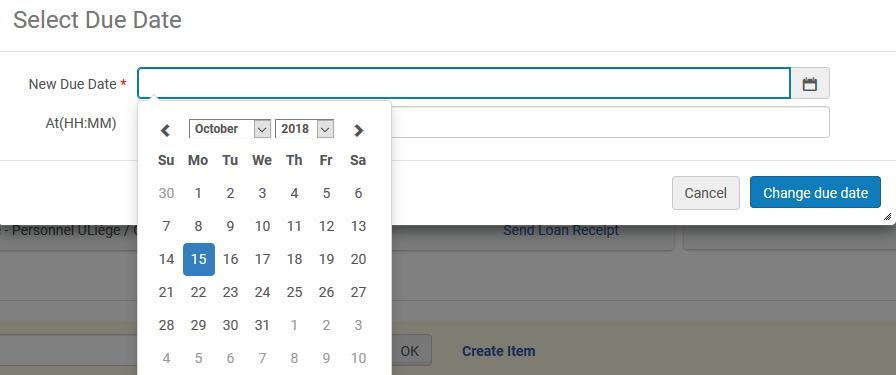 Sélectionner la nouvelle Due date
Change due date pour valider
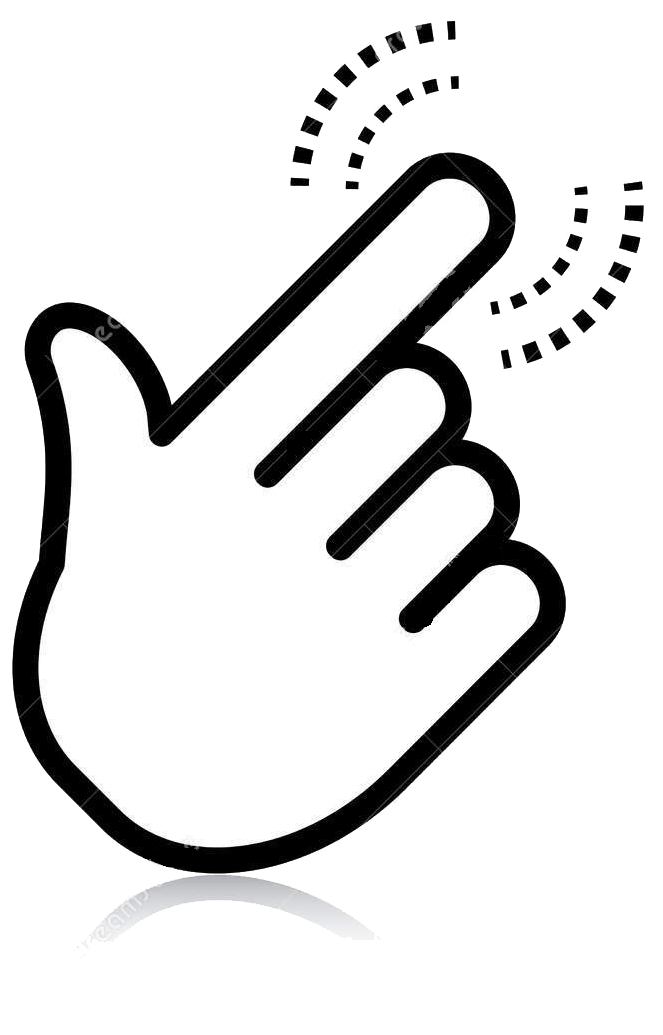 91
Modifier un prêt – Delete loan
Dans la fiche lecteur  >  Loans >          >  Delete loan
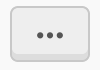 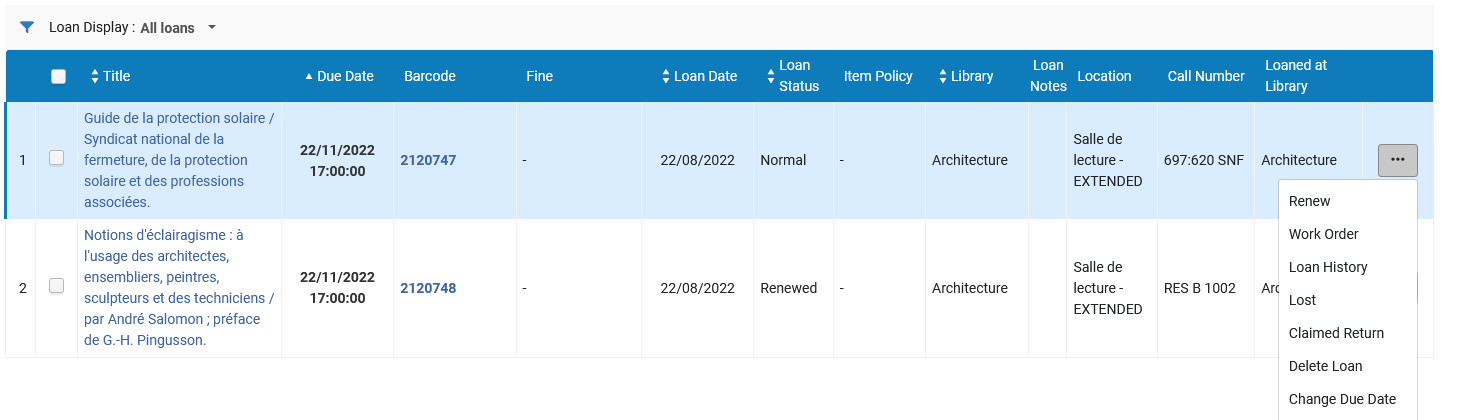 Uniquement pour effacer un prêt encodé par erreur
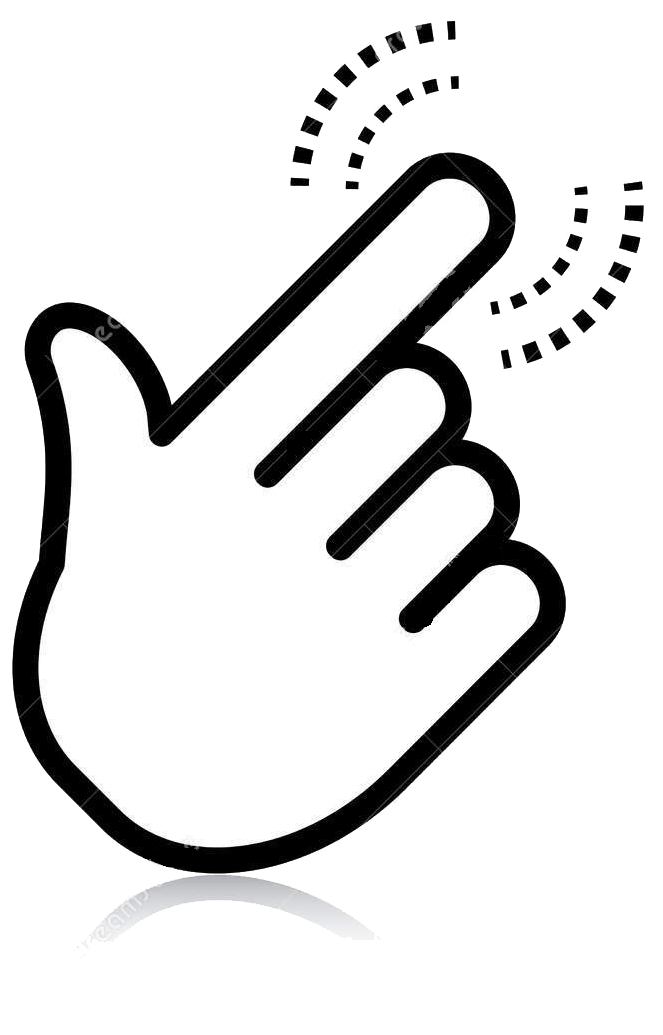 Un message de confirmation apparaît pour valider
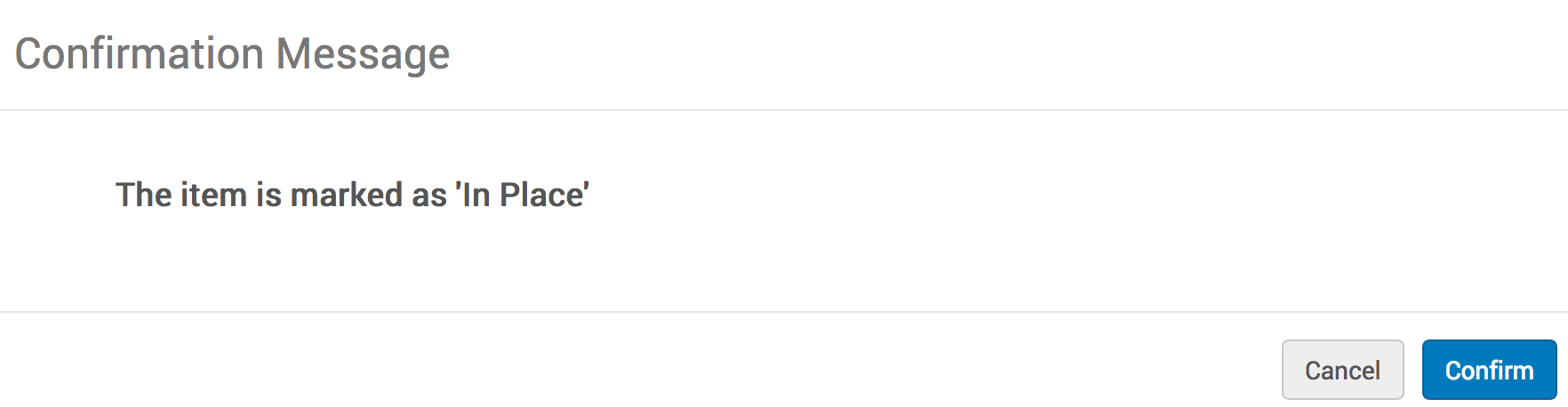 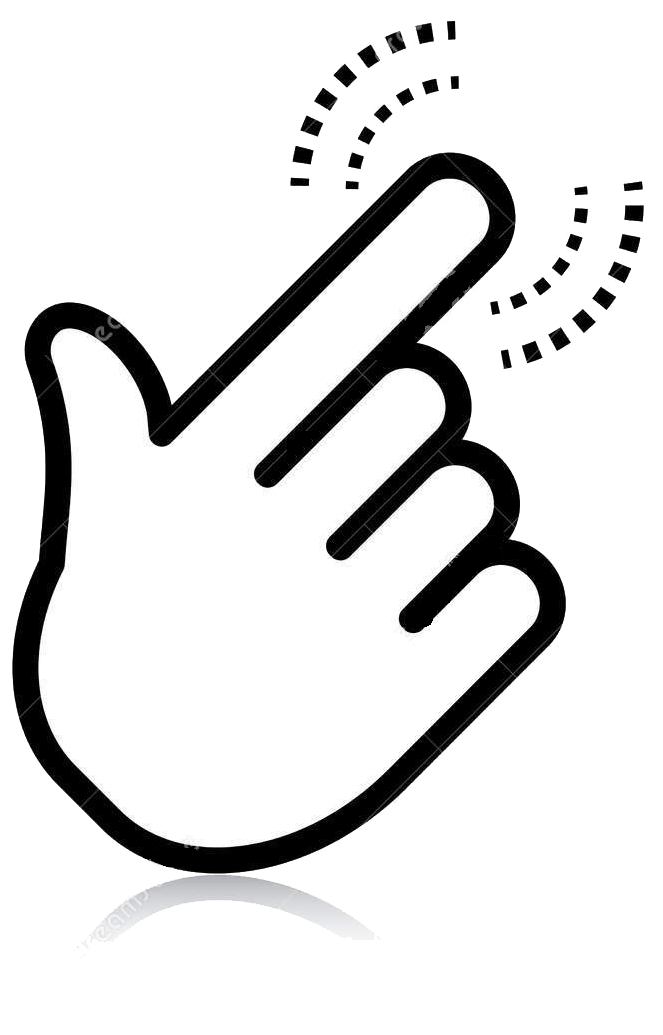 92
[Speaker Notes: A ne faire que lorsque le livre n’a pas été prêté à ce lecteur et qu’il se trouve bien en rayon.]
Documents lost
Un document aura un statut lost si :

le lecteur l’a spontanément déclaré perdu au bureau du prêt

le document n’a pas été rentré après 75 jours de retard  (traitement automatique)
Frais de remplacement et amendes ajoutés à l’active balance du lecteur 
Compte lecteur bloqué
Mail automatique informant le lecteur
93
Modifier un prêt – déclarer Lost
Dans la fiche lecteur  >  Loans >         >  Lost
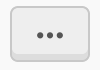 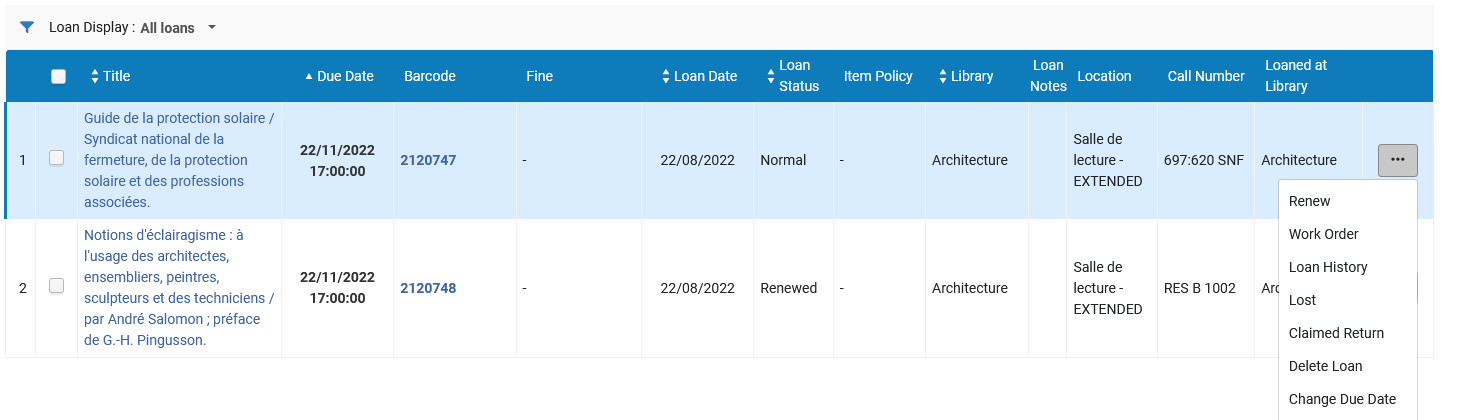 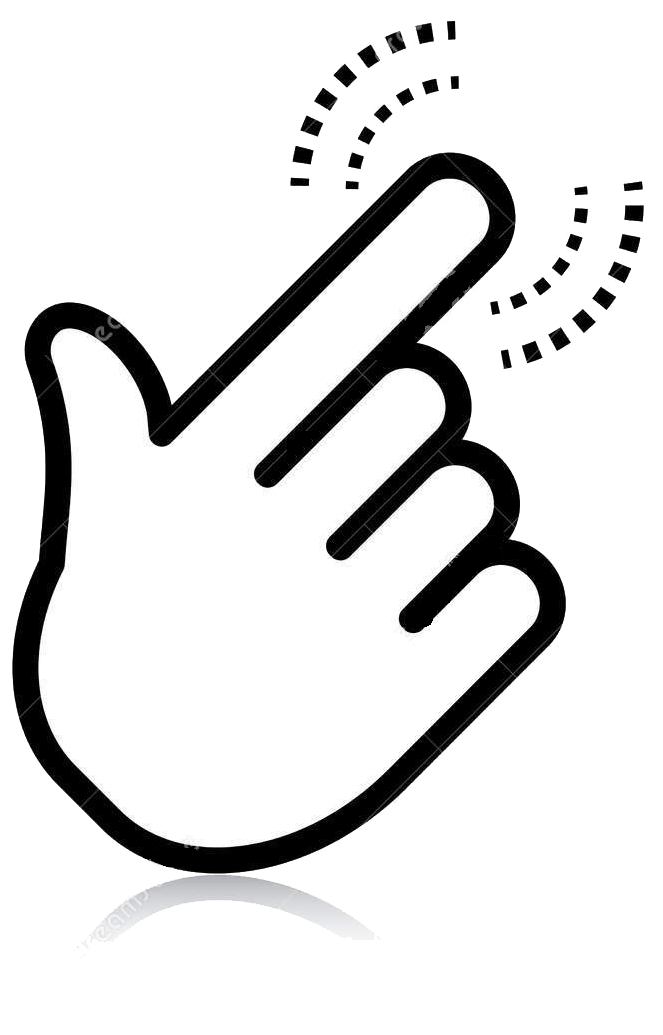 Un message indique les frais engendrés par la perte de l’ouvrage
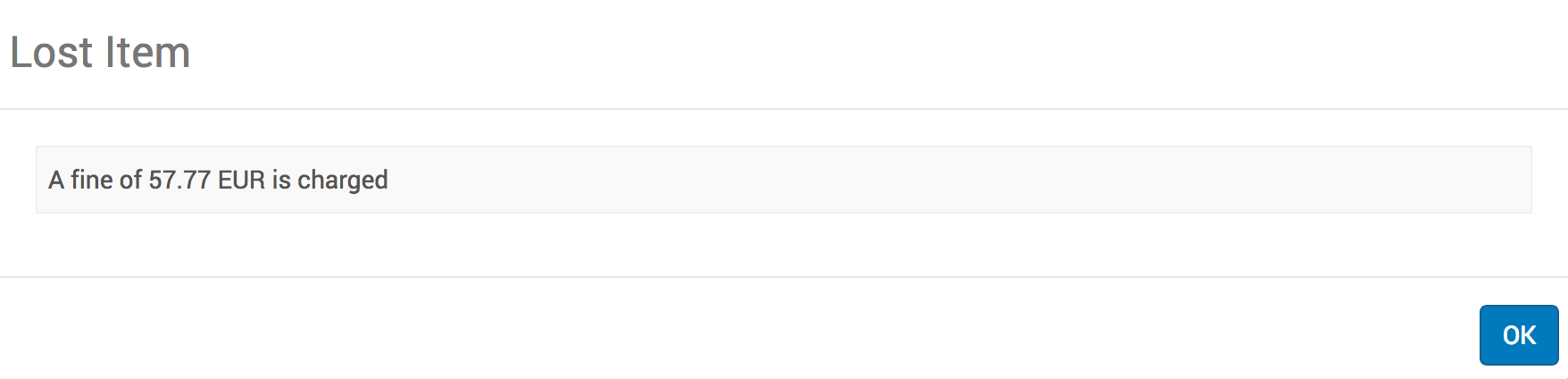 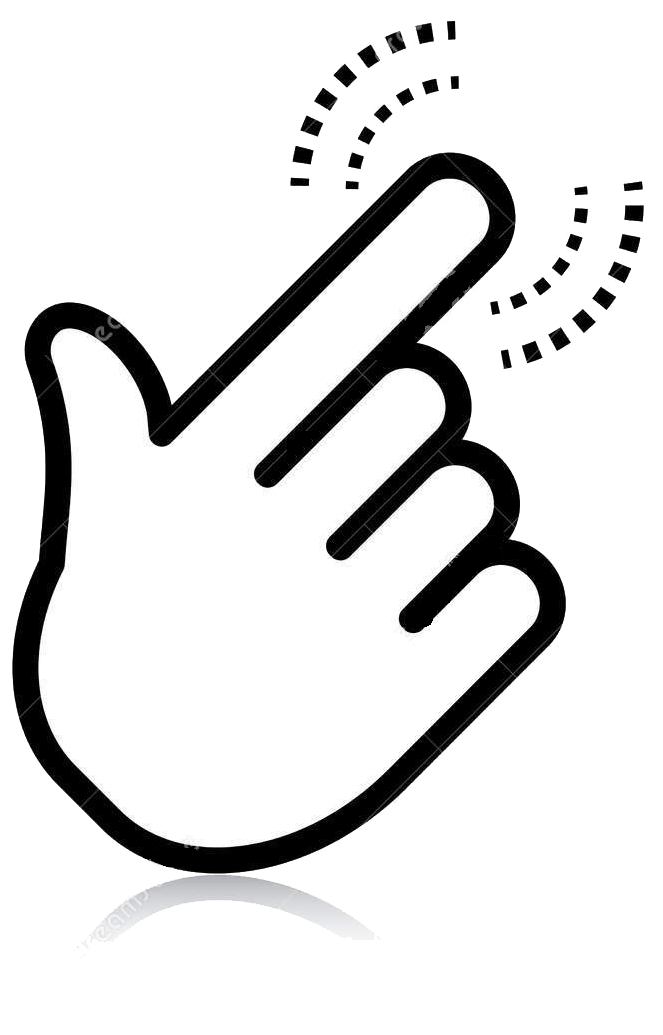 94
Paiement des frais de remplacement
Dès que les frais de remplacement sont payés, le prêt disparait de la fiche du lecteur.
Le document est indiqué manquant dans le catalogue.
Le Process type du document est Lost and paid.
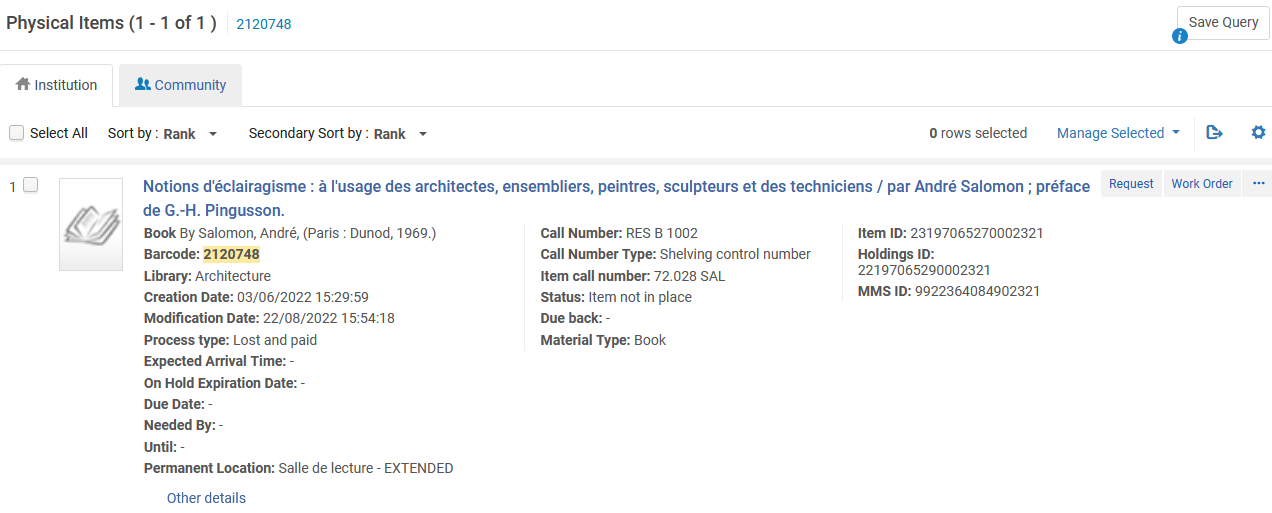 95
Modifier un prêt – Claimed Return
Dans la fiche lecteur  >  Loans >         >  Claimed return
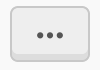 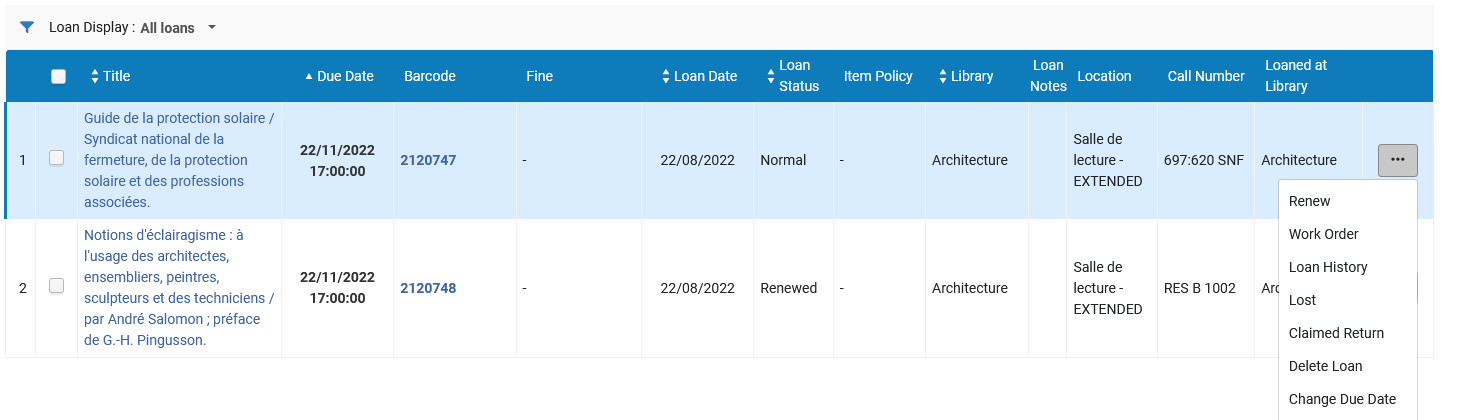 à utiliser quand le lecteur affirme avoir rendu le livre précédemment
doit être suivie d’une vérification en rayon immédiate
stoppe le calcul des amendes (mais celles déjà comptabilisées restent)
si le document n’est pas retrouvé en rayon, le problème doit être gardé à l’œil, car après 75 jours l’ouvrage passera en Lost et les frais de remplacement seront ajoutés sur la fiche lecteur
96
Historique d’un document pour ce prêt – Loan history
Dans la fiche du lecteur > Loans / returns >          > Loan History
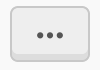 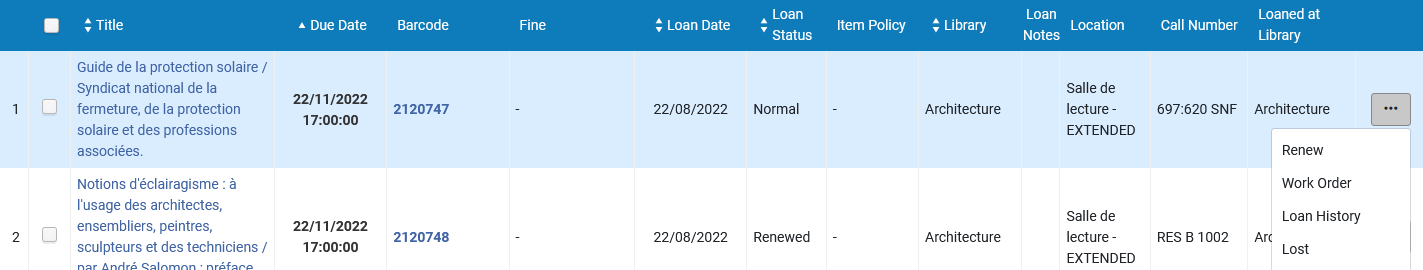 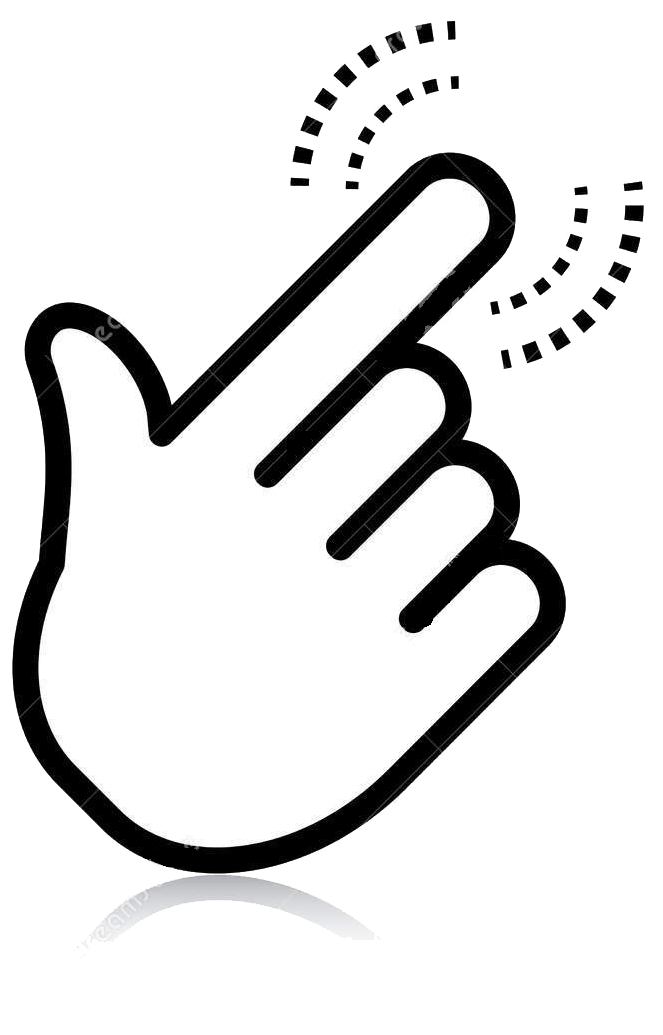 Historique du prêt de ce document à ce lecteur à une date donnée
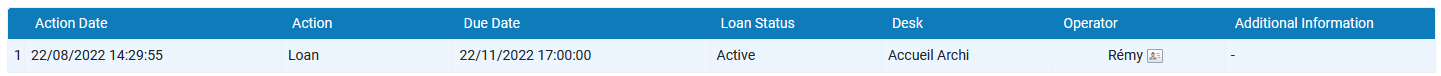 97
Faire un prêt en Quick cataloguing
Le cas de figure se présente par exemple lorsqu’un lecteur veut emprunter un 
document qui n’ pas encore catalogué.
Dans la fiche du lecteur > Loans > Create Item
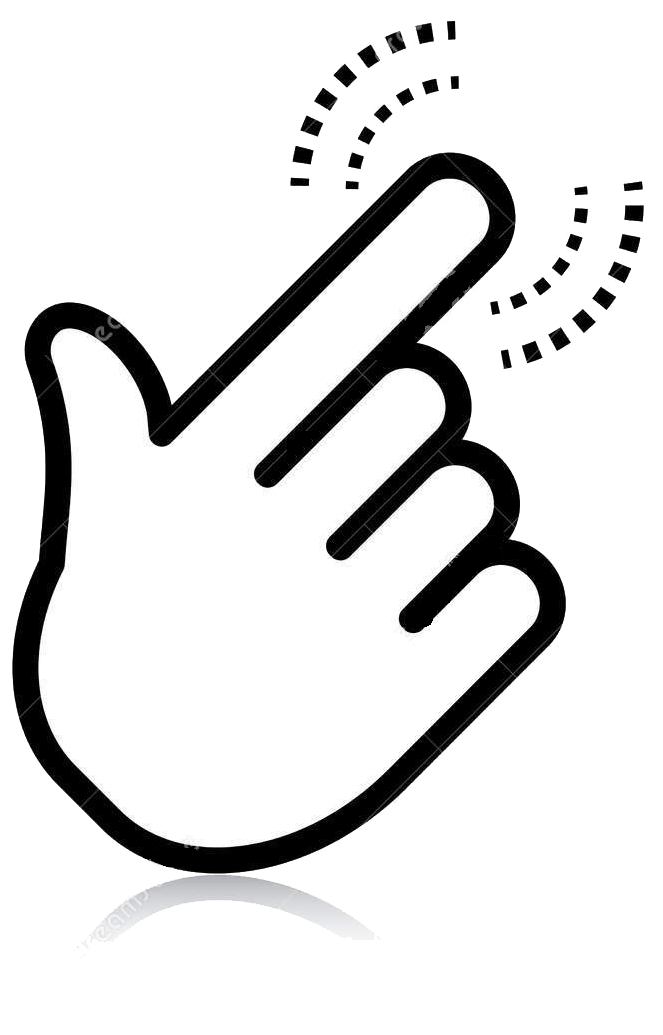 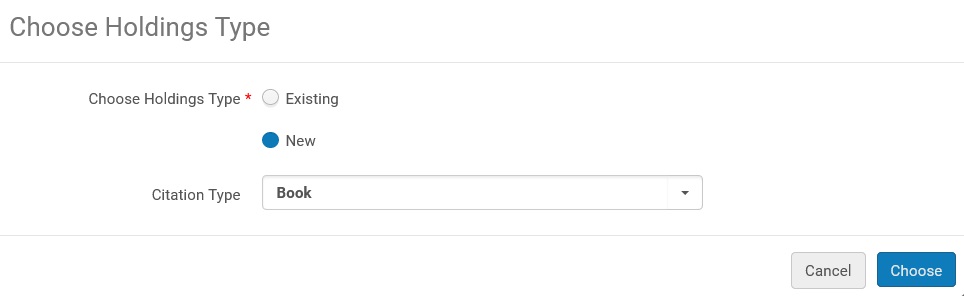 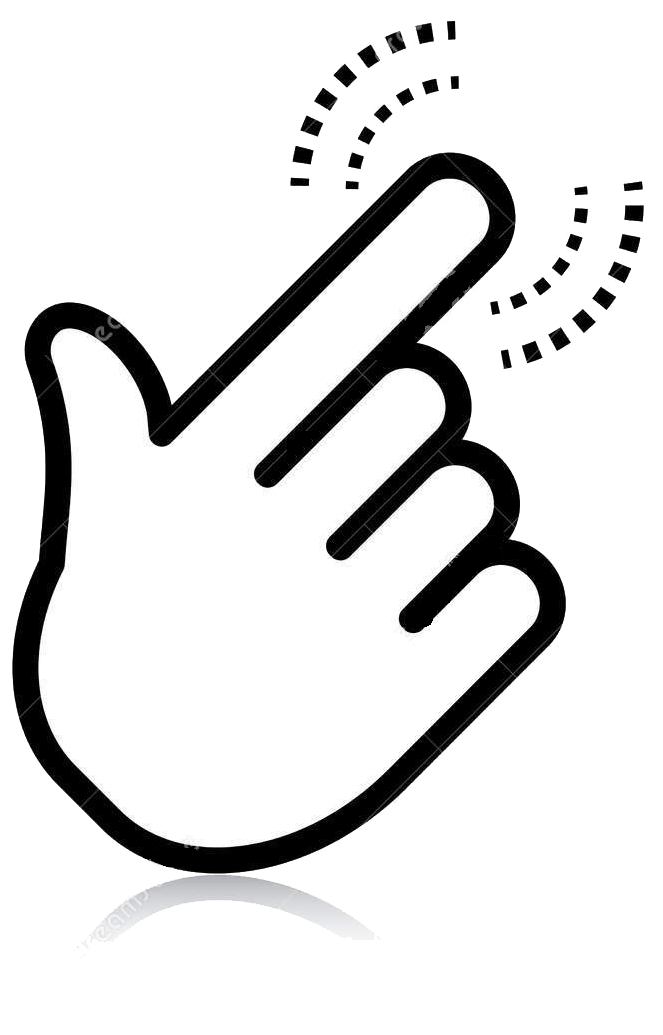 Cette fonctionnalité n’est pas présente si vous n’avez pas au moins un rôle Inventory.
98
Faire un prêt en Quick cataloguing
Remplir les champs nécessaires
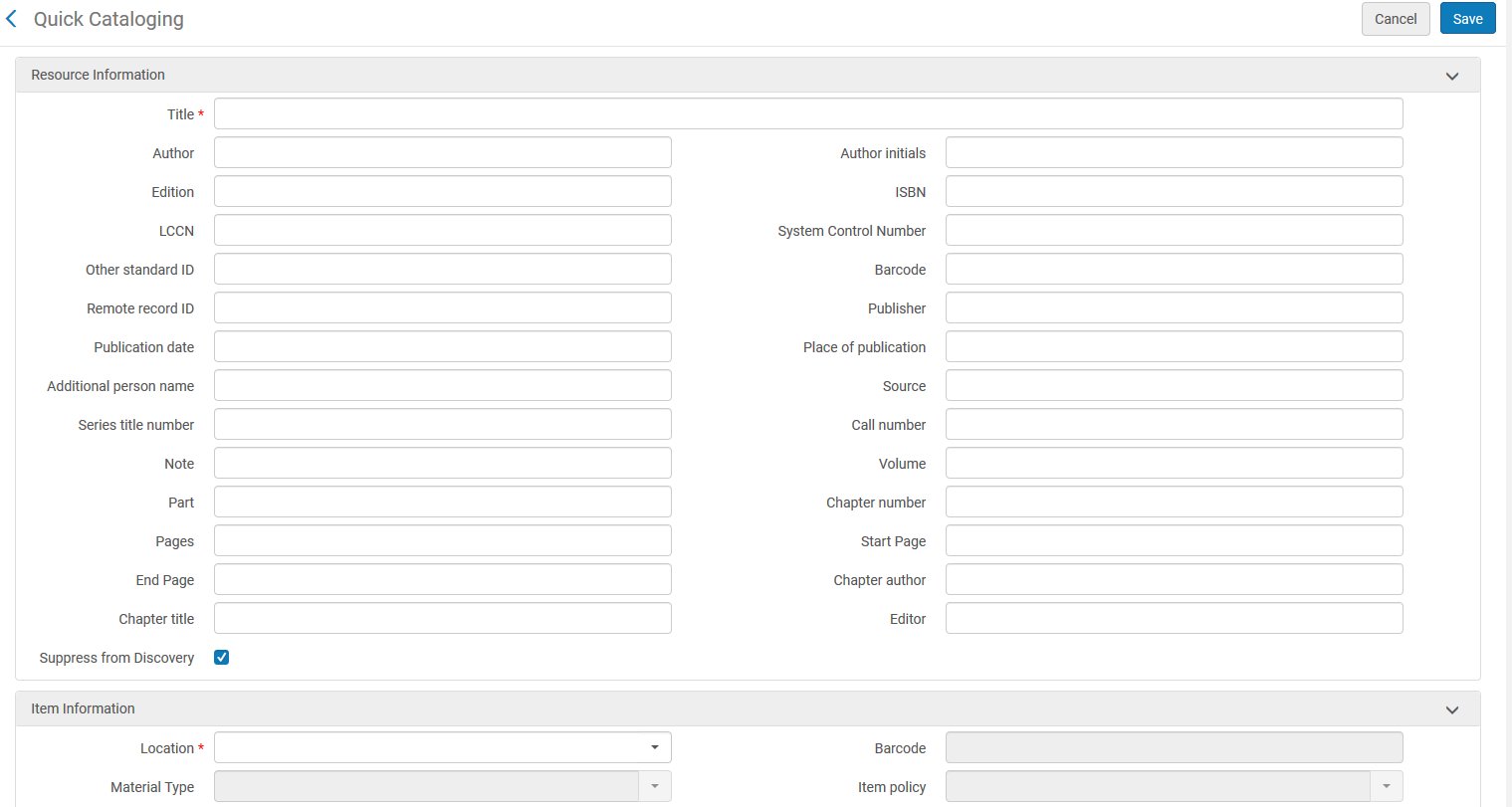 Le Quick Cataloging  est expliqué en formation Ressource Management :
Gestion des ressources > Cycle 3 : Workflows
https://app.lib.uliege.be/guide_catalo/catalogage-rapide-quick-cataloging/
99
Introduction générale
Notions fondamentales
Fiche d’un lecteur
Prêts
Retours
Requests
Outils supplémentaires
Returns
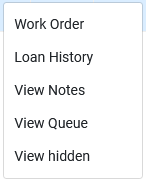 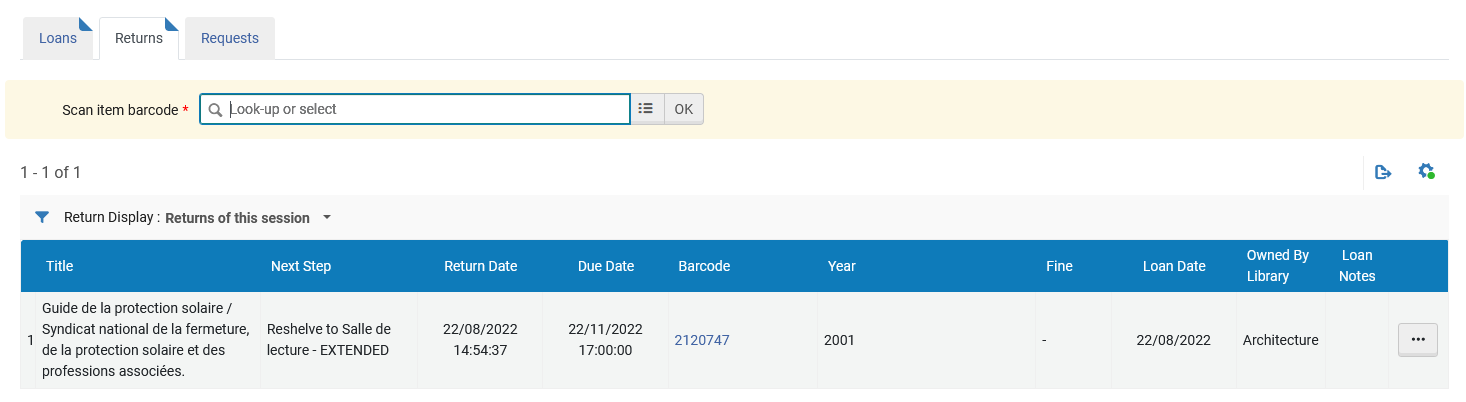 Visualiser les retours d’un lecteur :
Colonne Return date : pour visualiser les dates de retour
Colonne Next step : indique l’étape suivante à effectuer
Bouton Actions « … » : Historique de prêt, notes et colonnes non visibles
101
Effectuer un retour de prêt > Deux possibilités
Par la fiche lecteur : 

A préférer si le lecteur est devant vous, permet de repérer des amendes en cours, des ouvrages en attente, etc.

Par le menu Return items :

Une pile de documents à rentrer vous attend, on ne connaît donc pas le ou les emprunteurs
102
Effectuer un retour de prêt par la fiche lecteur (1)
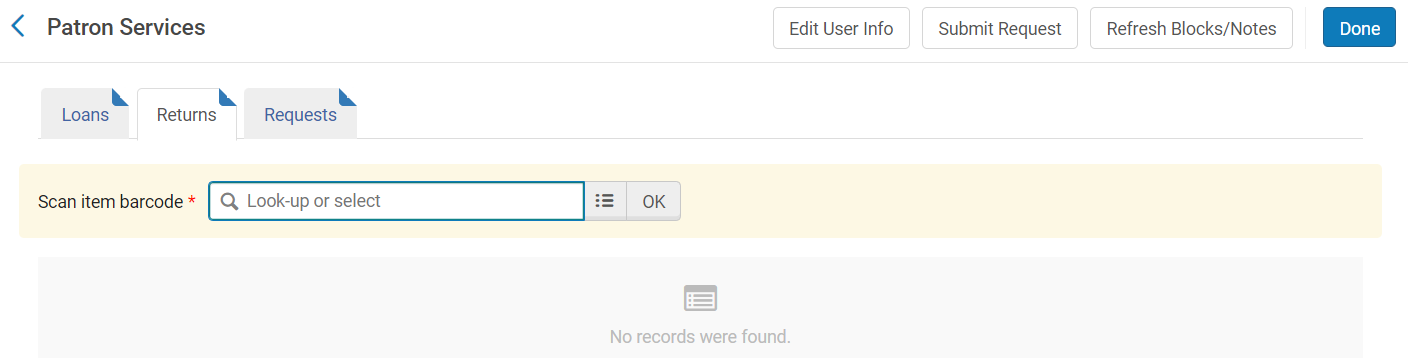 Dans l’onglet Returns de la fiche du lecteur :
Scanner le code-barres du document
103
Effectuer un retour de prêt par la fiche lecteur (2)
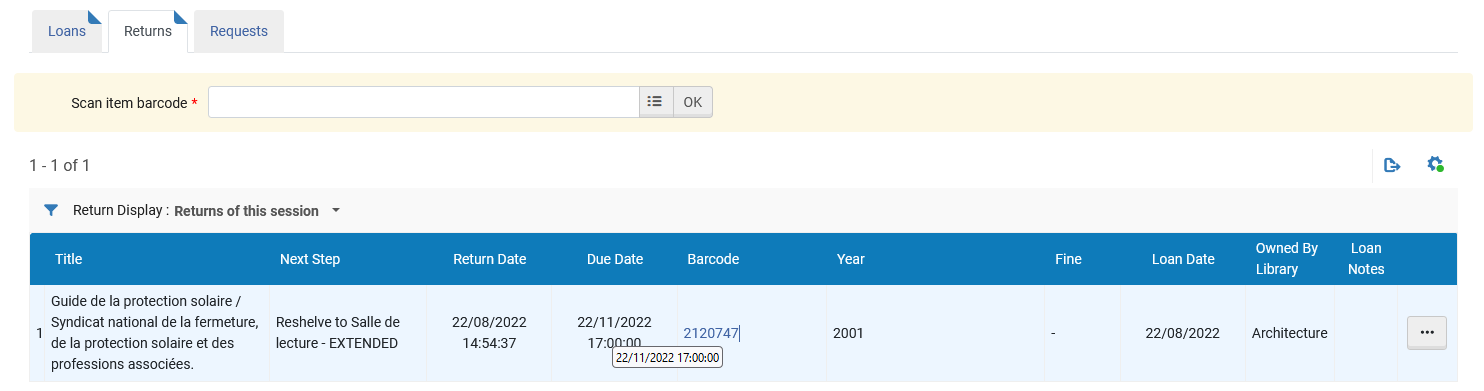 Alma indique  la destination du document : Reshelve to … = rangement en rayon dans la bibliothèque où se trouve le Circulation Desk
104
Effectuer un retour de prêt par le Return Items
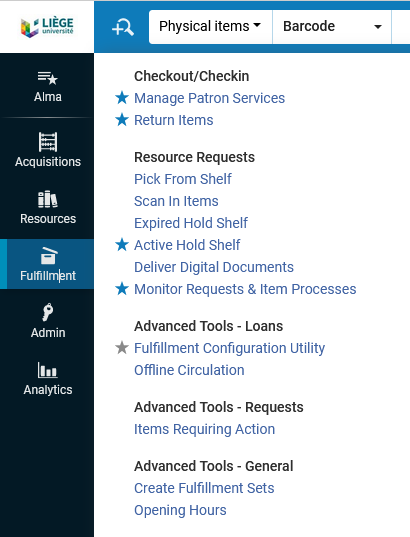 Dans le menu Fulfillment
Sélectionner Return Items
Scanner le code-barres
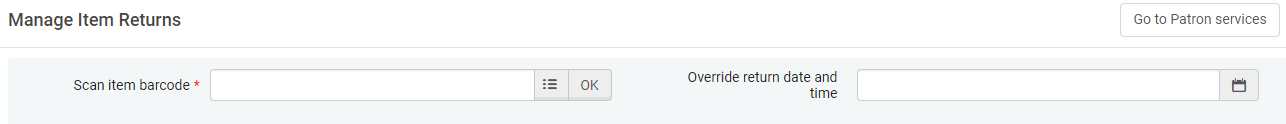 105
Retour de prêt – cas particulier (1) : retour d’un document d’une autre implantation
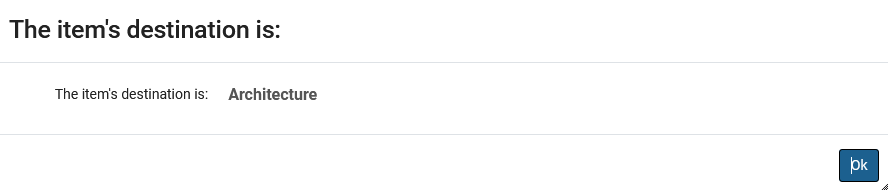 Dans les Pick-up Location, vous êtes amenés à effectuer des retours d’items provenant d’autres implantations

Après le scan du code-barres, une fenêtre pop-up apparaît. Cette fenêtre vous indique vers quelle implantation l’item part en transit
106
Retour de prêt – cas particulier (2) : retour d’un document en retard
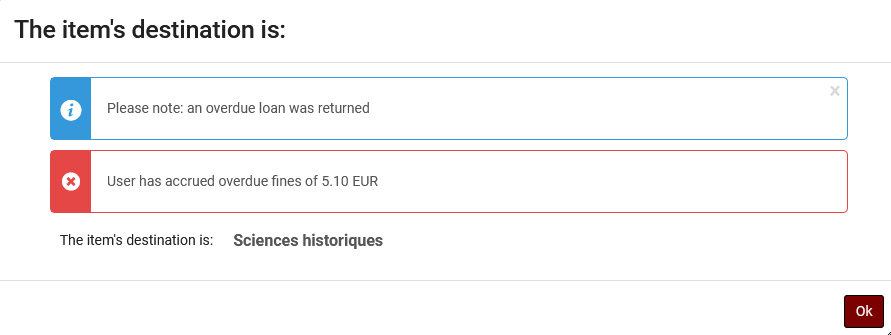 Si le document est en retard, l’amende calculée pour ce document apparaît dans la fenêtre et s’ajoute à l’active balance du lecteur
107
Retour de prêt – cas particulier (3) : retour d’un document réservé (recalled)
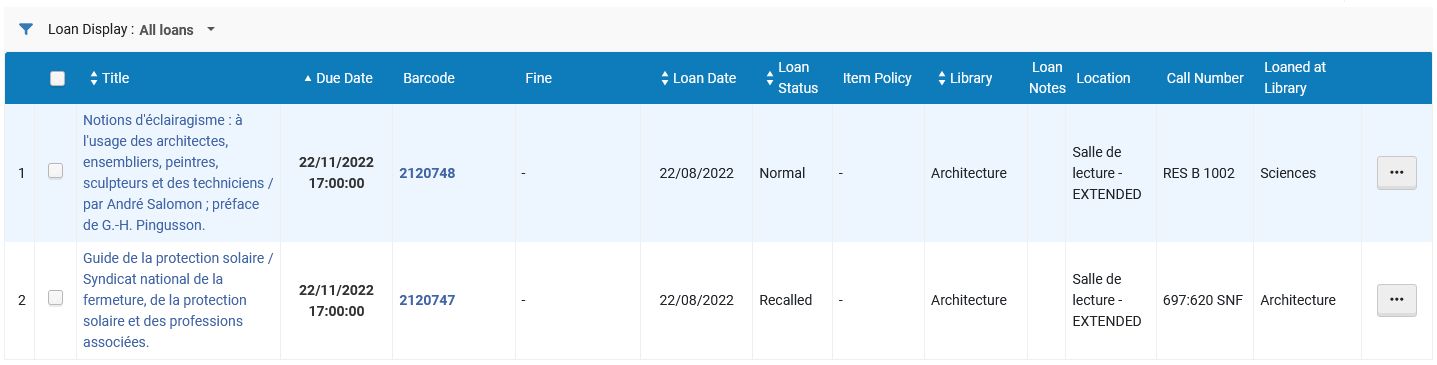 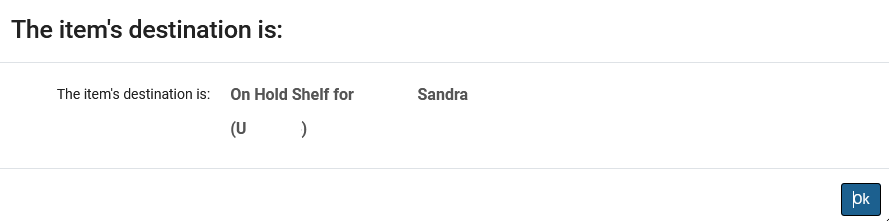 Lors du retour d’un document : document réservé pour un autre lecteur

Rappel : Impossible de renouveler ou de prêter l’item à un autre usager
108
[Speaker Notes: Lorsqu’un document est réservé par un autre lecteur (recalled), la request n’apparaît pas dans le Pick from Shelf., mais un popup apparaît lors du retour de prêt (on doit alors placer le document sur le hold shelf ou le mettre en transit si il doit aller dans une autre Pick up Location).]
Retour de prêt – cas particulier (4) : retour d’un document réservé et à mettre en transit
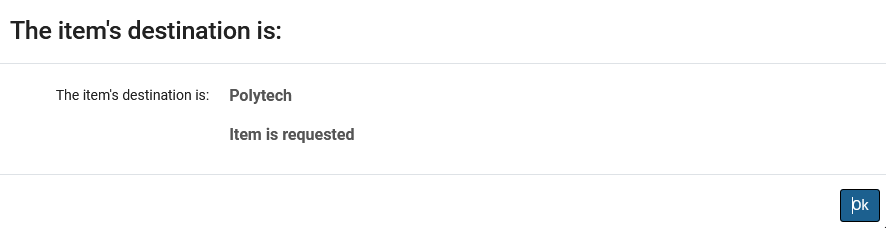 Le document est réservé (requested) avec retrait dans une autre implantation (Pick-up location) → transit
109
Retour de prêt – cas particulier (5) : retour d’un document demandé en numérisation
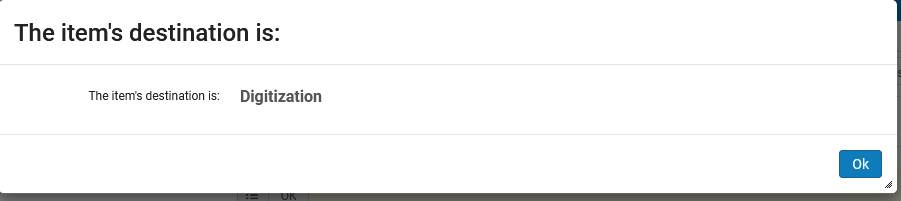 110
Retour de prêt – cas particulier (6) : retour d’un document « Services ULiège »
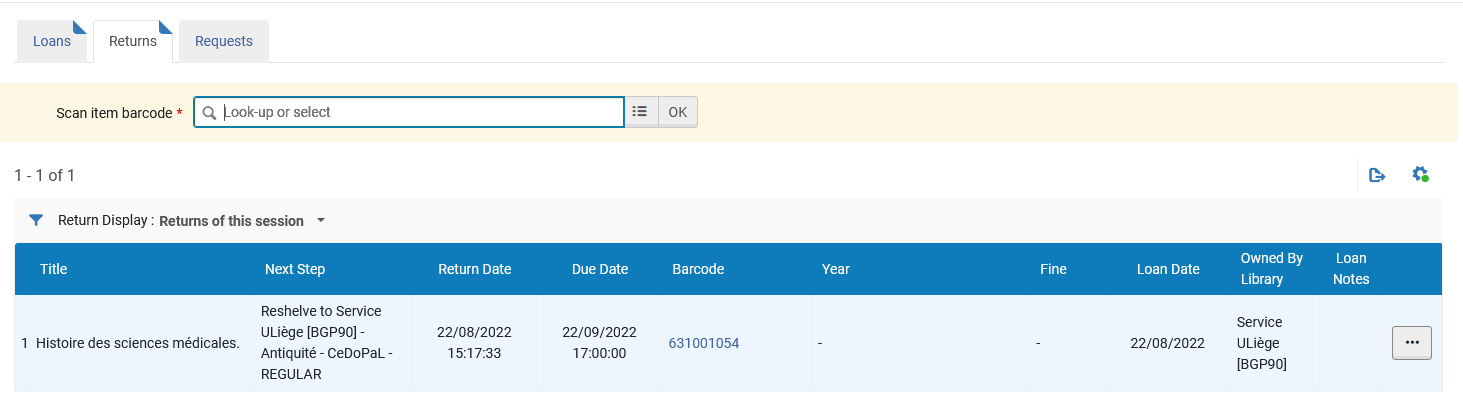 Lors du retour d’un document : document appartenant à un service
111
[Speaker Notes: Service associé : le plus souvent le bureau d’un professeur.

Rapporter le document dans le service.]
Retour de prêt – cas particulier (7) : documents lost
Encoder le retour du document comme d’habitude par le Return items ou le Returns de la fiche lecteur : 

Frais de remplacement annulés
Pas de calcul d’amende supplémentaire
112
Modifier un retour – Override return date
Menu Return Items
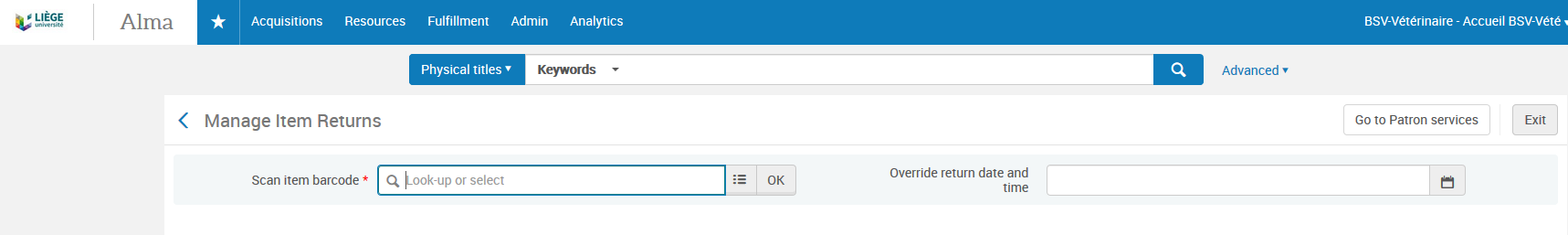 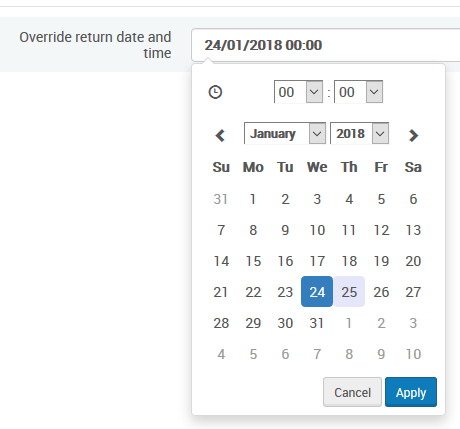 Pour modifier la date de retour effective d’un prêt  (Par exemple : le retour dans Alma n’a pas pu être fait le jour effectif du retour ou oubli de paramétrer un jour de fermeture dans Alma.)
Le Override Return Date annule les amendes éventuelles
113
Historique d’un item – 1) Item changes
Recherche dans le Repository > items > code-barres > onglet History
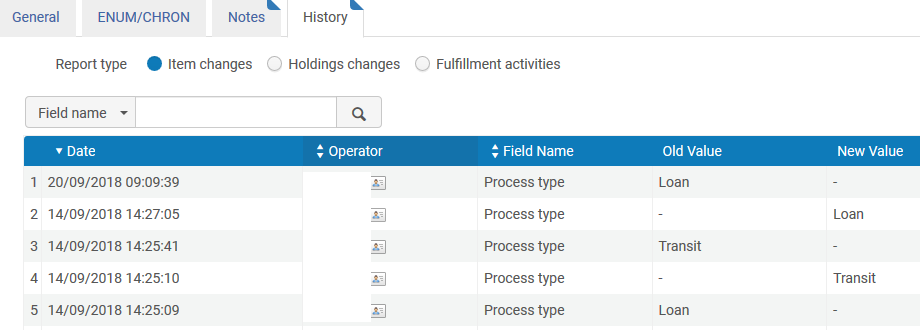 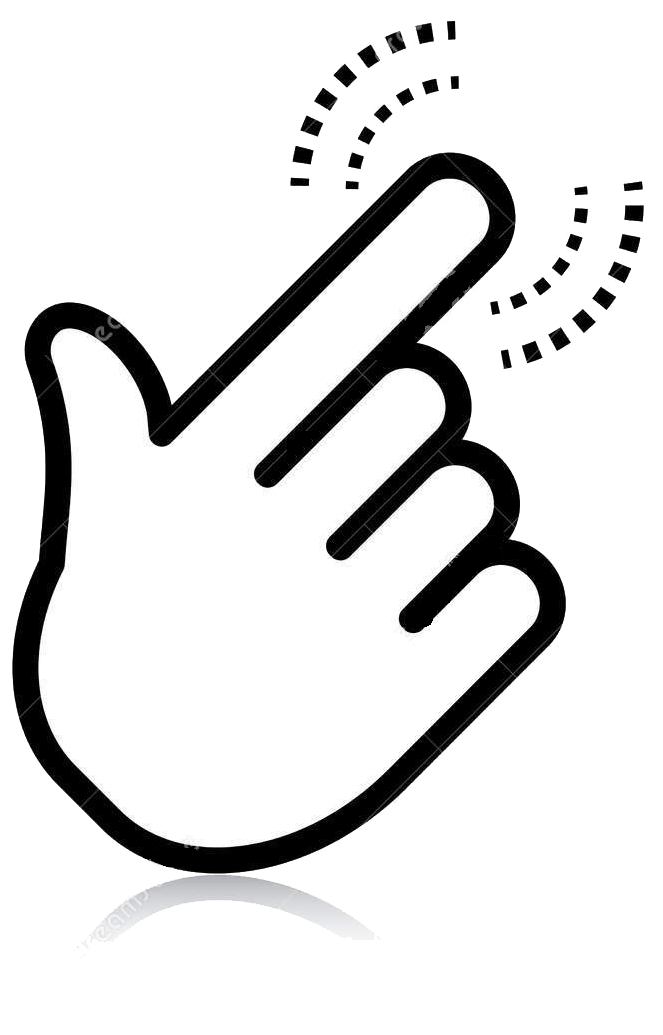 Historique des changement de statut liés au fulfillment (loan, transit, hold shelf, lost), à l’acquisition ou au Resource Management
114
Historique d’un item – 2) Fulfillment activities
Recherche dans le Repository > items > code-barre > onglet History
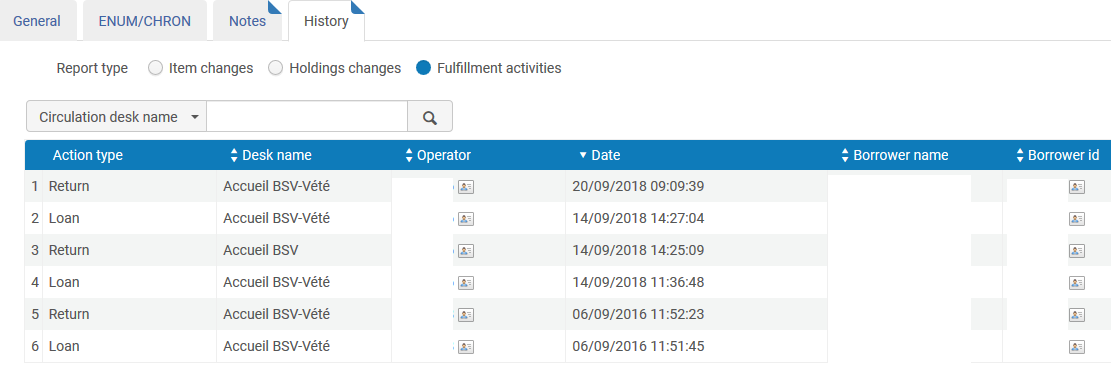 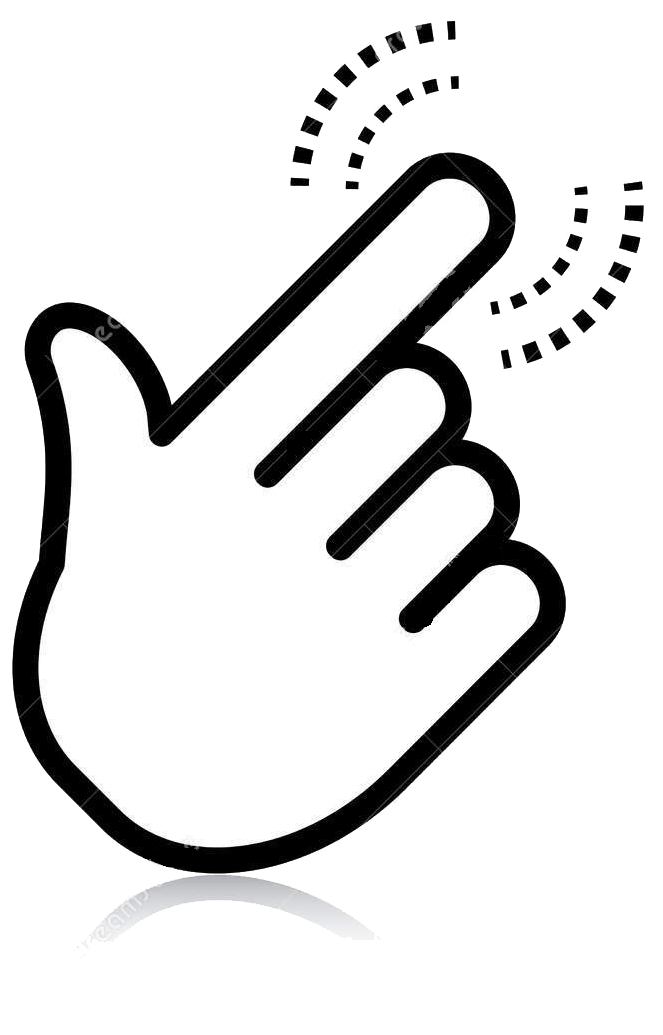 Historique des prêts et retours donnant l’information sur l’emprunteur et l’opérateur
115
Introduction générale
Notions fondamentales
Fiche d’un lecteur
Prêts
Retours
Requests
Outils supplémentaires
Fiche du lecteur > Zone 3 > Requests
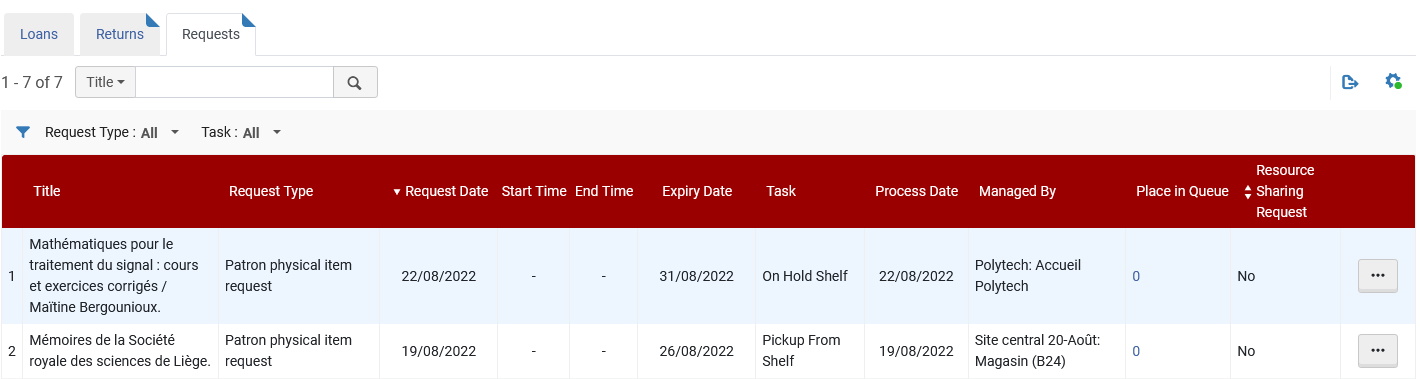 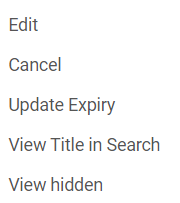 Visualiser les requests d’un lecteur :
Colonne Task : informe de l’état de traitement de la request (hold shelf, not started, digitize item, pickup from shelf, transit item)
Colonne Place in queue : place dans la file d’attente
0 : aucune autre request n'est présente dans la file d'attente
<autre nombre> : nombre de requests pour l'exemplaire dans la file d'attente, cette request comprise
117
[Speaker Notes: Colonne Place in queue : file d’attente. Lorsque plusieurs requests sont placées sur un exemplaire, celui-ci est listé uniquement dans la liste des tâches, mais le nombre de requests pour l'exemplaire est indiqué dans le champ Place dans la file d'attente. Le nombre d'avis imprimés est identique au nombre des requests. Pour plus d’informations, voir File d'attente de la request. La valeur du lien Place dans la file d'attente indique la place de la request dans la file d'attente, à savoir :
	   	
		0 – Aucune autre request n'est présente dans la file d'attente mise à part celle-ci. La request est active ; l'exemplaire est pris en rayon ou se trouve sur le rayon des réservations.
		
		<autre nombre> – Ce nombre correspond au nombre de requests pour l'exemplaire dans la file d'attente, cette request y compris. Par exemple, si Place dans la file d'attente = 3, cela signifie que cette request sera la troisième request de la file traitée par le système. Les requests qui sont placées avant celle-ci ont soit une priorité plus élevée, soit la même priorité mais ont été placées plus tôt dans la file que la request en question.

		Si plusieurs exemplaires peuvent satisfaire la request, mais que chacun est dans une file d'attente différente, la valeur de la file d'attente la plus longue est affichée (c'est-à-dire que le nombre affiché est basé sur l'exemplaire qui sera disponible en dernier). Vous pouvez vous trouver face à des scenarii où des request sont satisfaites en fonction de l'ordre dans lequel elles ont été placées, et où d'autres sont satisfaites en fonction de la priorité de la request.]
Les Patron physical item requests
Définition
Une Patron physical item request est la demande de réservation d’un document par un usager. La demande peut être effectuée :

par le lecteur, depuis les Collections ULiège
par un documentaliste, pour le lecteur, depuis Alma

Le document sera consulté ou emprunté dans la bibliothèque propriétaire ou dans une des pick up locations.
119
Documents pouvant faire l’objet d’une Physical Request
Documents dans les types de localisation (Fulfillment Units)
Emprunt long terme (Extended)
Emprunt normal (Regular)
Consultable sur demande (Storage)
Emprunt court terme (Short Loan)
Emprunt un jour (Limited)
Graulich – Salle de lecture (GraulichSL)
Magasin à livres – Section B Storage (MalCons)

Documents ayant le statut d’exception (Item Policy)
Non empruntable (MALSA / PIB) (No Loan – OK Request)
120
[Speaker Notes: Les Storage NE POURRONT être déplacés hors de la bibliothèque propriétaire > PAS de Transit]
Documents ne pouvant pas faire l’objet d’une Physical Request
Documents dans le type de localisation (Fulfillment Unit)
Is Digitizable

Documents dans une localisation sans Fulfillment Unit (= consultables uniquement)

Documents ayant les statuts d’exception (Item Policies)
Non consultable (No Loan – No Request)
S’adresser au service (No Request)
121
Request
Lecteur
Documentaliste
Traitement des physical requests : workflow
Visualiser les requests
Transit  Pick-up location
Hold Shelf  (Armoire de réservation )
Traiter les requests
122
Création d’une Physical Request dans Alma
Effectuer une recherche dans le Repository Search
(À effectuer en Physical Items s’il existe plusieurs exemplaires et que vous souhaitez porter l’action sur un item particulier)
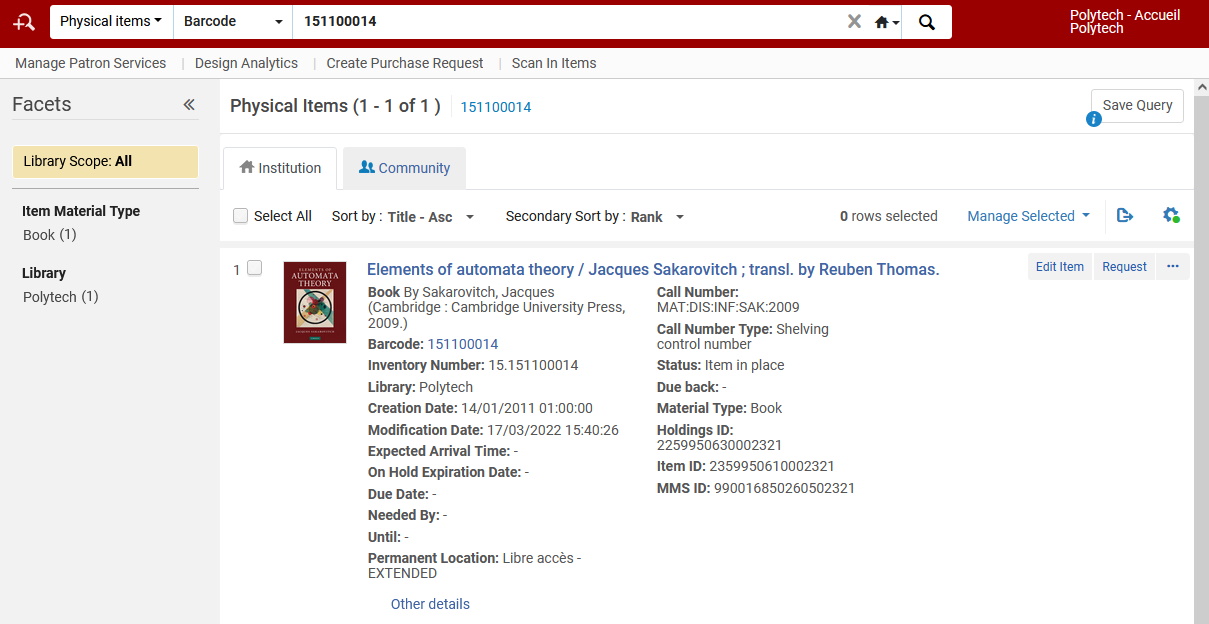 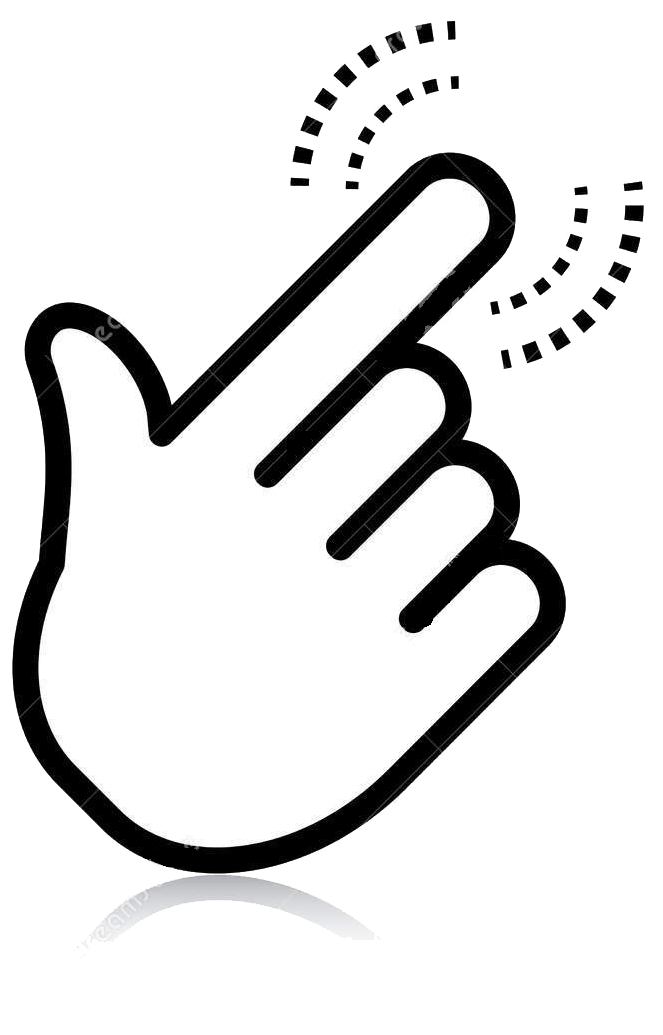 123
Création d’une Physical Request dans Alma
Sélectionner Patron physical item request et compléter le formulaire de la demande
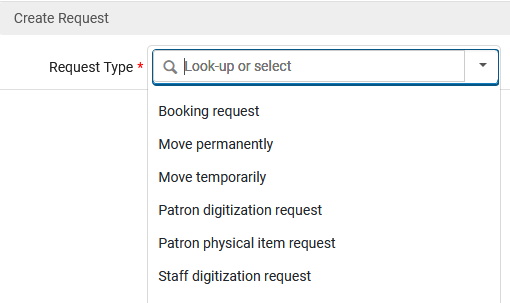 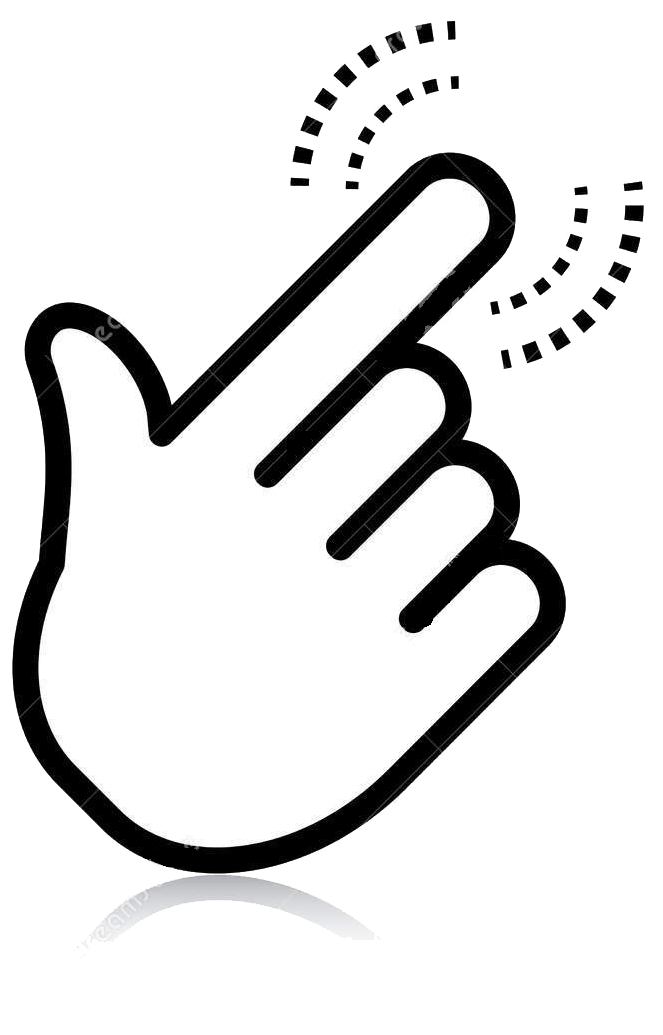 1
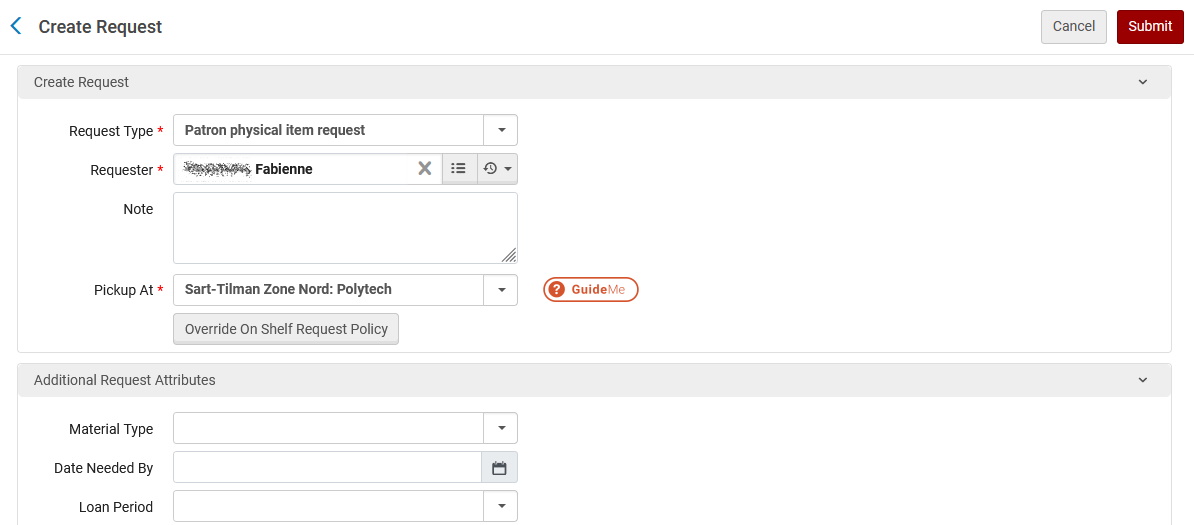 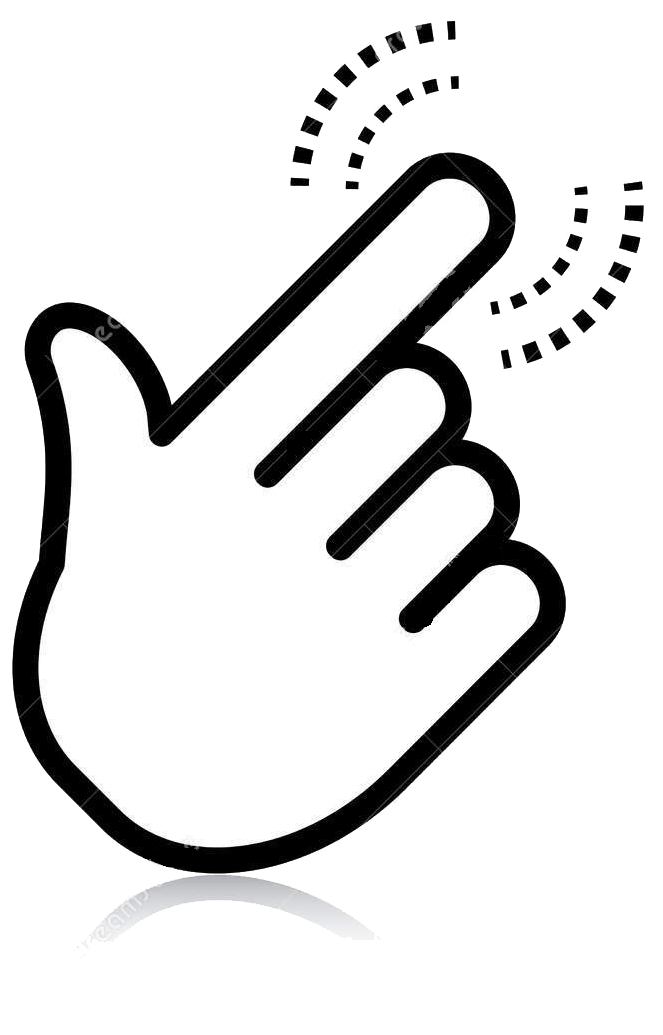 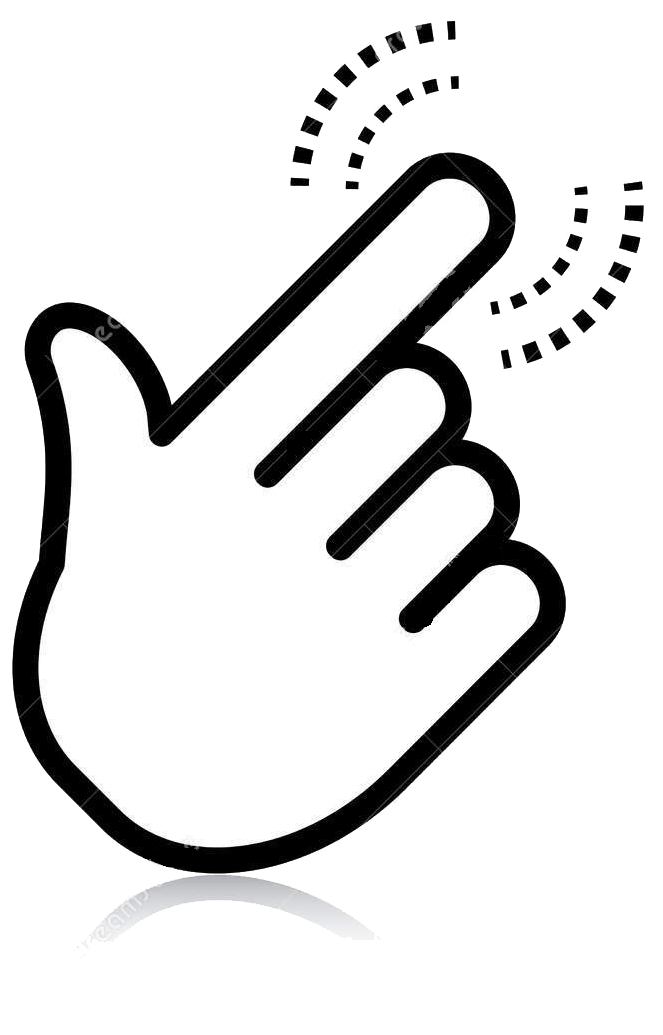 2
124
Création d’une Physical Request dans Alma
S’assurer que la request est réussie. Un identifiant a été ajouté.
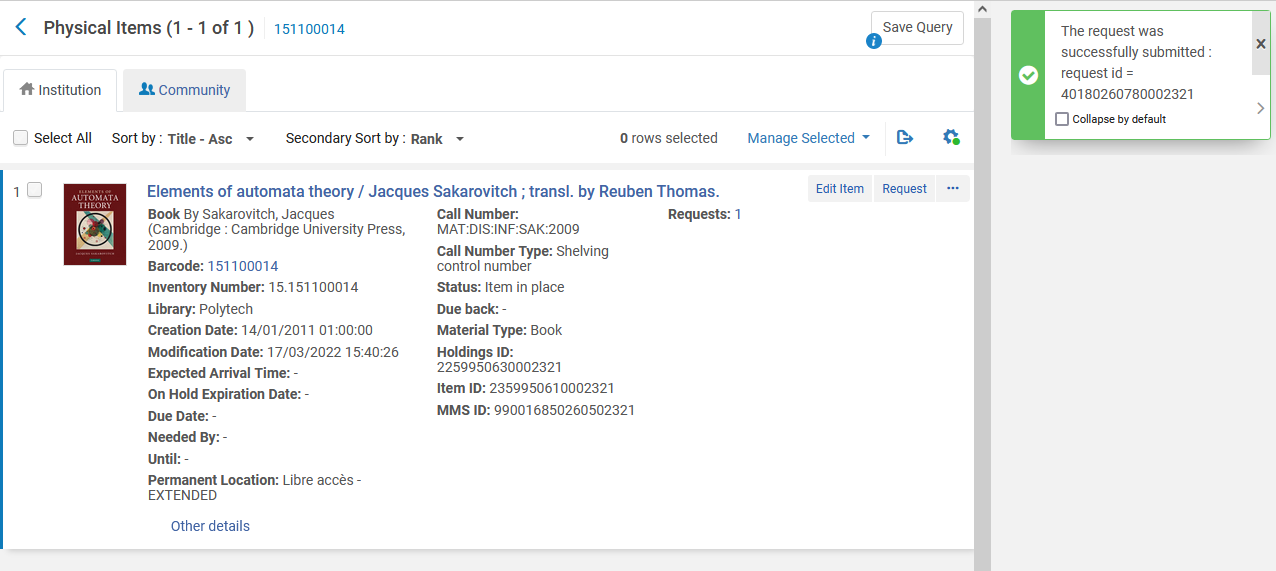 125
Demande de réservation depuis les Collections ULiège
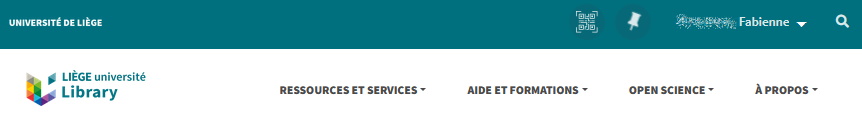 L’usager doit être identifié
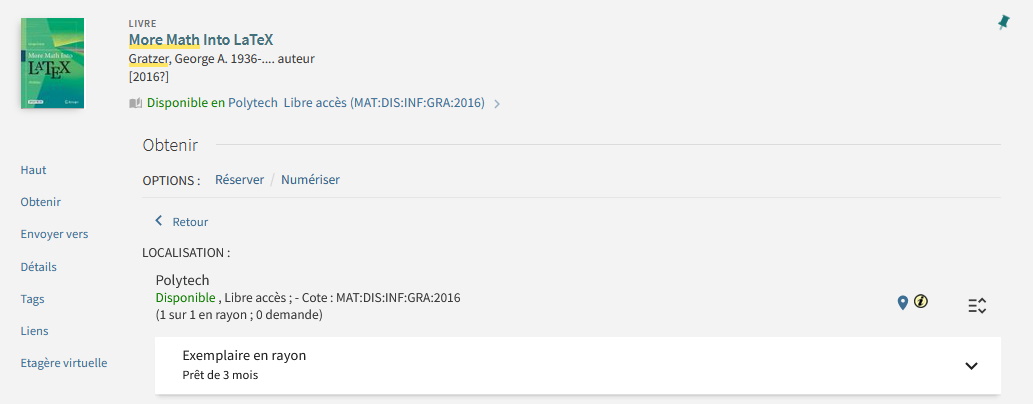 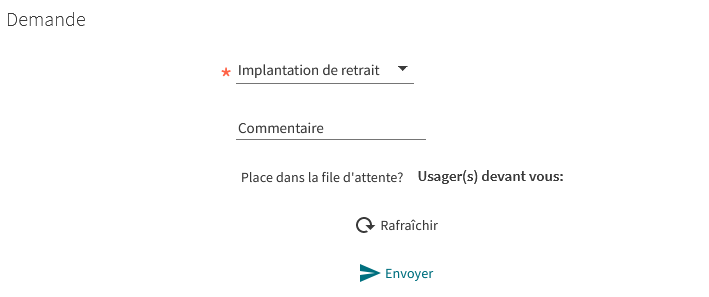 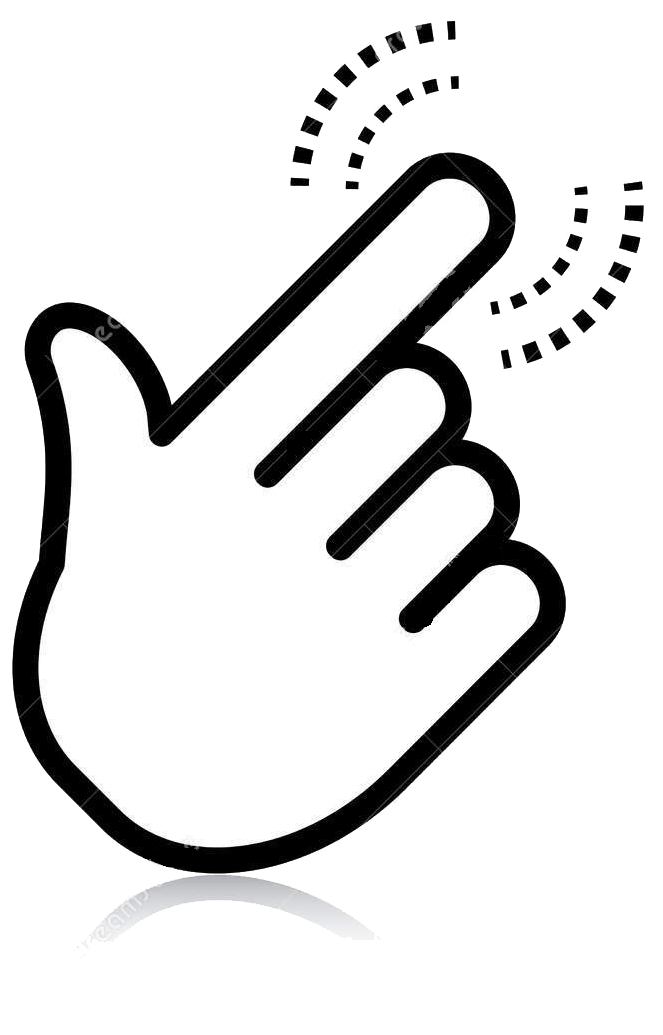 2
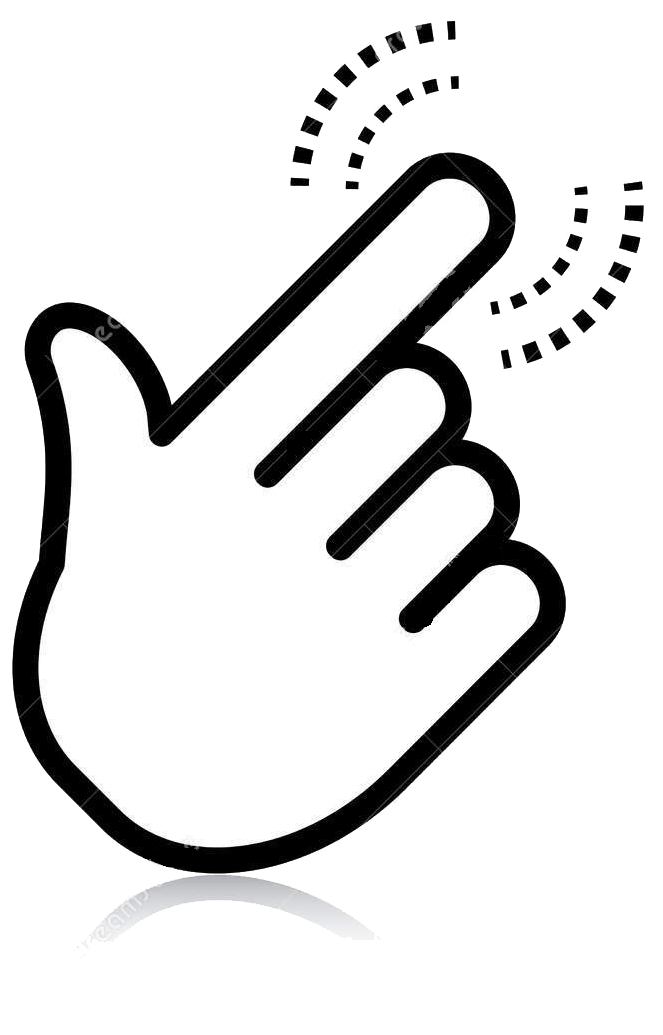 1
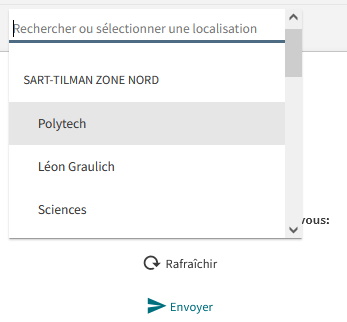 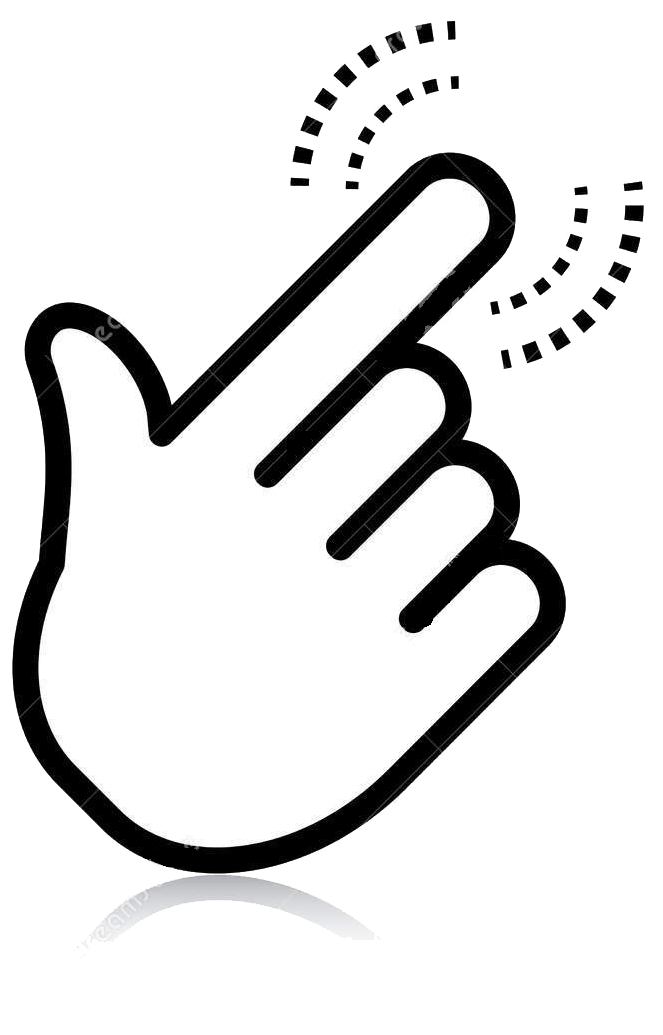 3
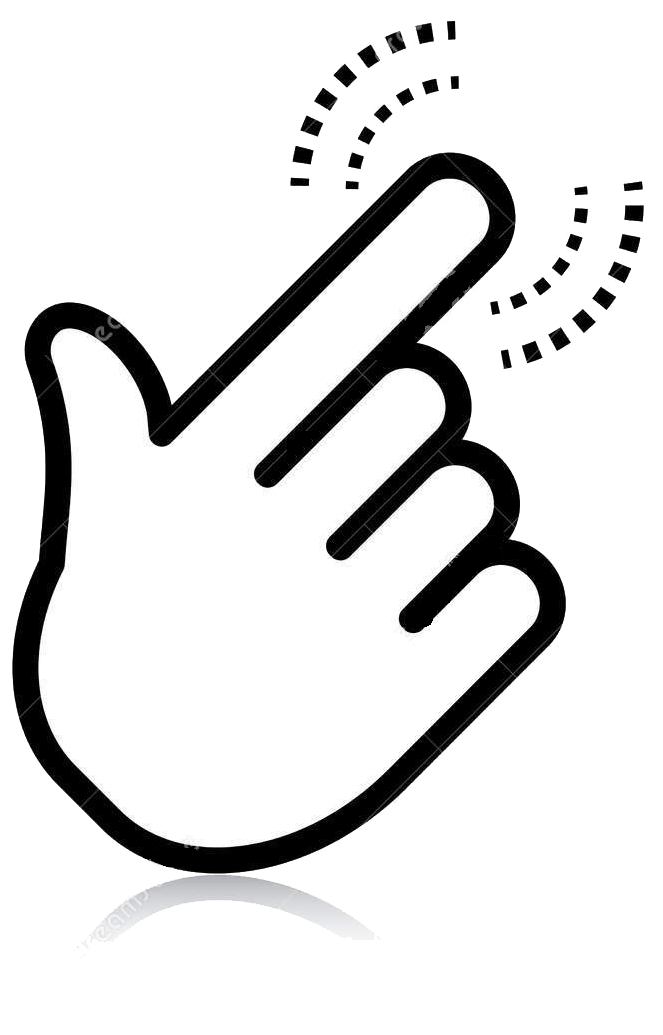 4
126
[Speaker Notes: Attention : ne pas faire de request depuis les collections ULiège avec sa propre identification pour un lecteur, car la request serait encodée à votre nom.]
Visualisation des requests à traiter (Pickup from shelf) par un Circulation Desk
Dans le Widget Tasks




A partir de l’icône Tasks




Dans le menu Fulfillment  Pick From Shelf
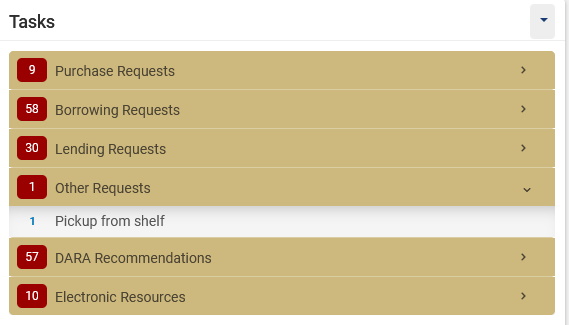 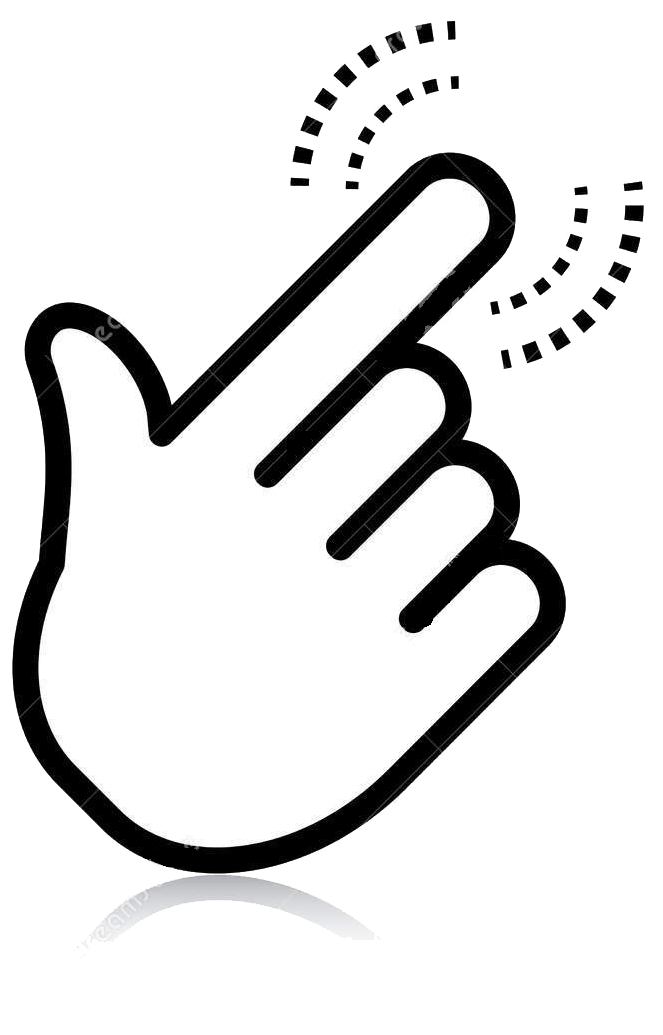 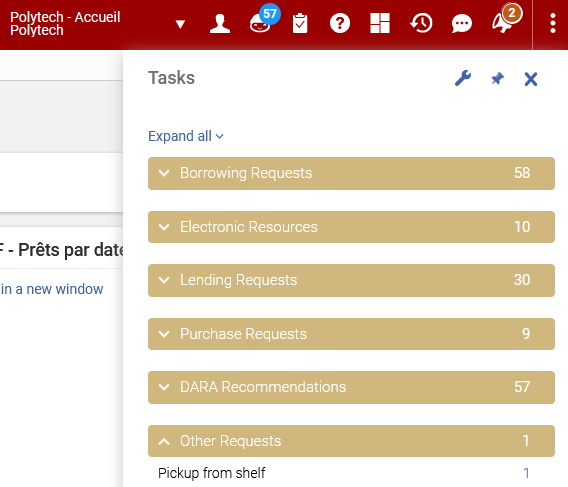 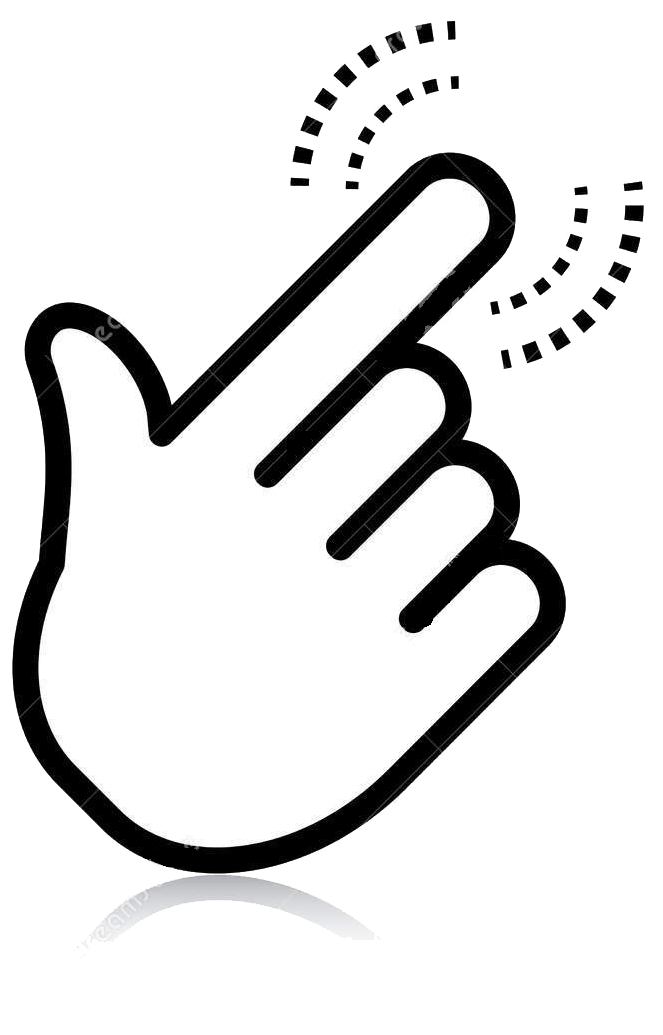 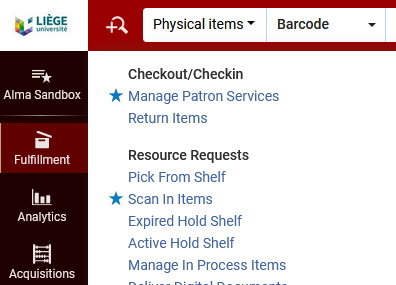 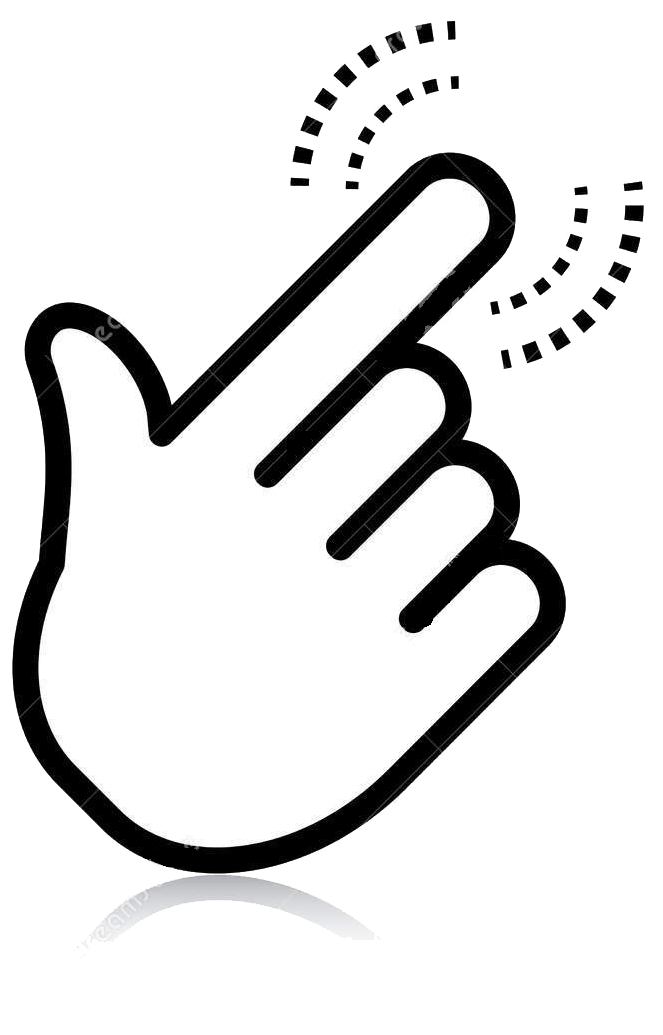 127
Visualisation des requests à traiter (Pickup from shelf) par un Circulation Desk
Liste des requests à traiter
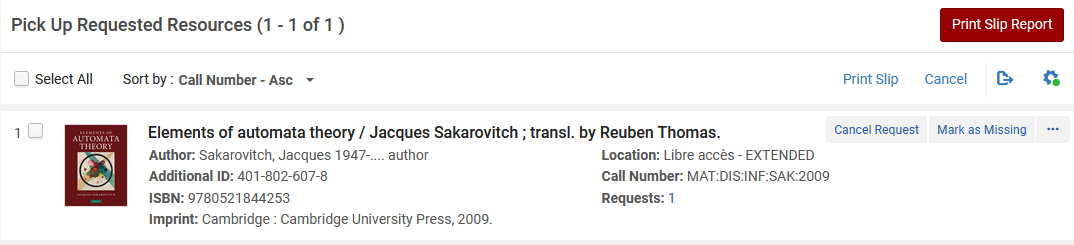 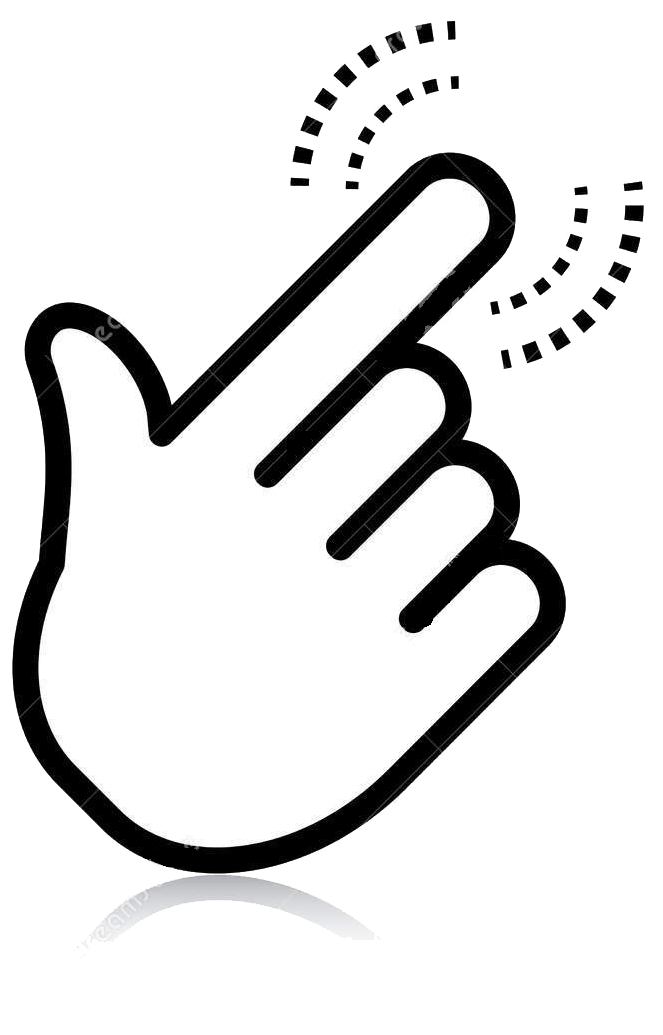 Pour obtenir des informations 
complémentaires (requester, 
bibliothèque de destination)
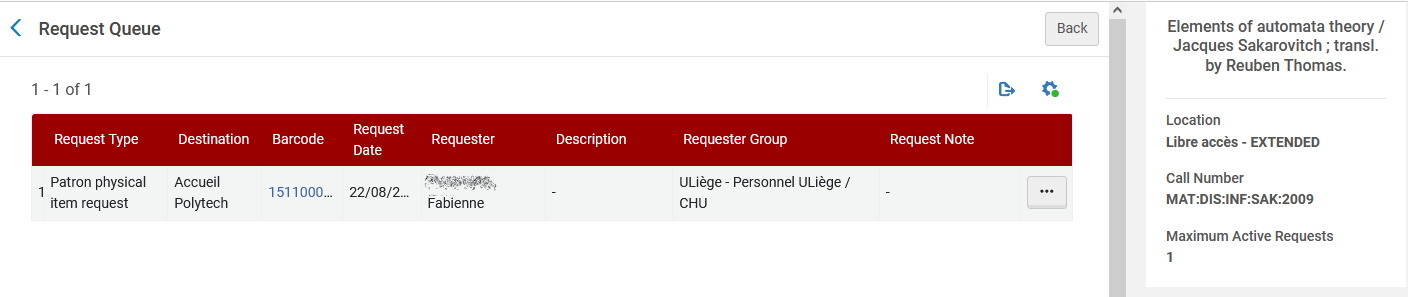 128
Visualisation des requests dans le Repository Search
129
Visualisation des requests dans les collections ULiège
Dans MyLibrary
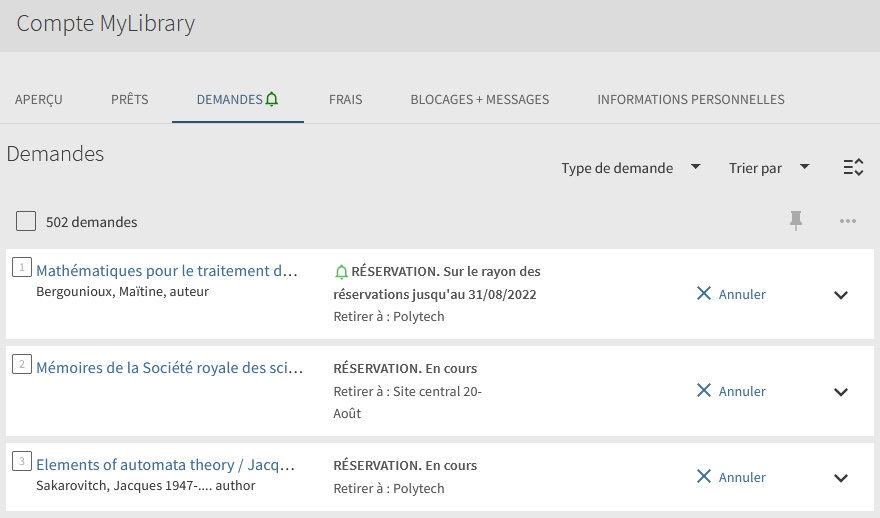 130
Annulation d’une request (Cancel Request)
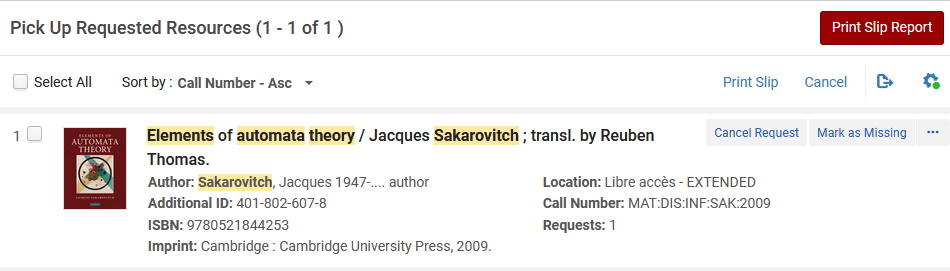 Choisir la raison de l’annulation
Ajouter une note pour détailler la cause de l’annulation
Cocher la case Notify user pour que l’usager reçoive un mail l’informant de l’annulation de sa request
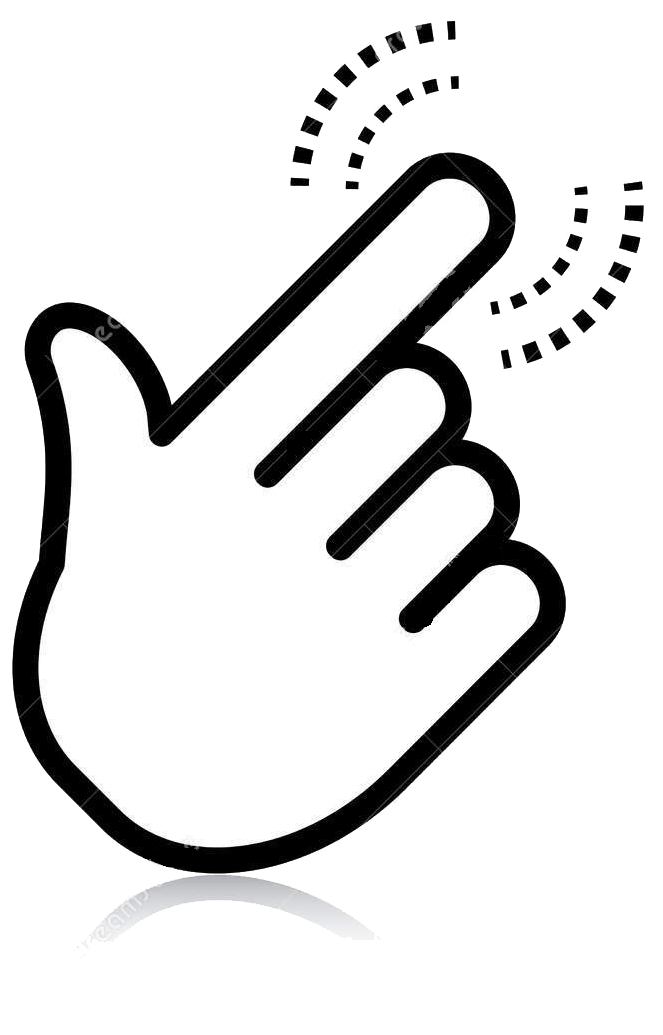 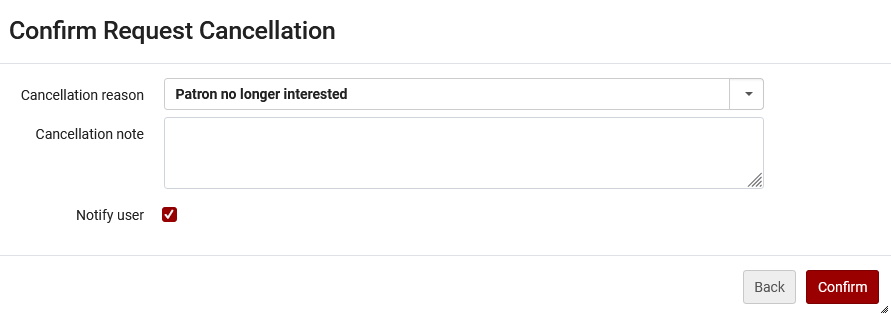 131
Traiter une demande de réservation sortante (1)
1) Imprimer le bordereau (Print slip)
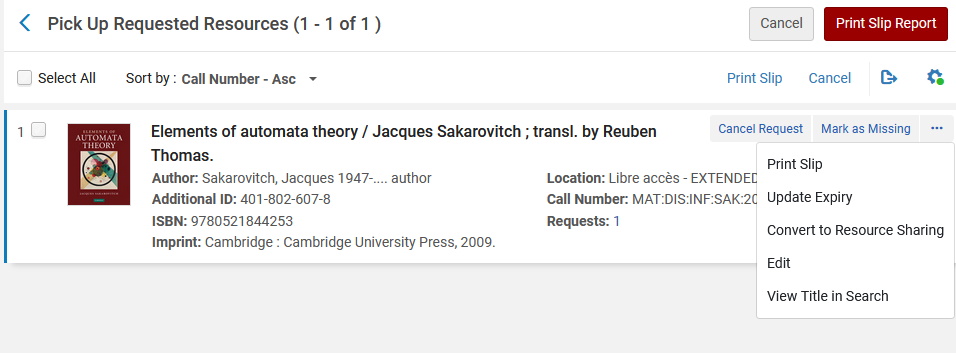 132
Traiter une demande de réservation sortante (2)
2) Aller chercher le document en rayon
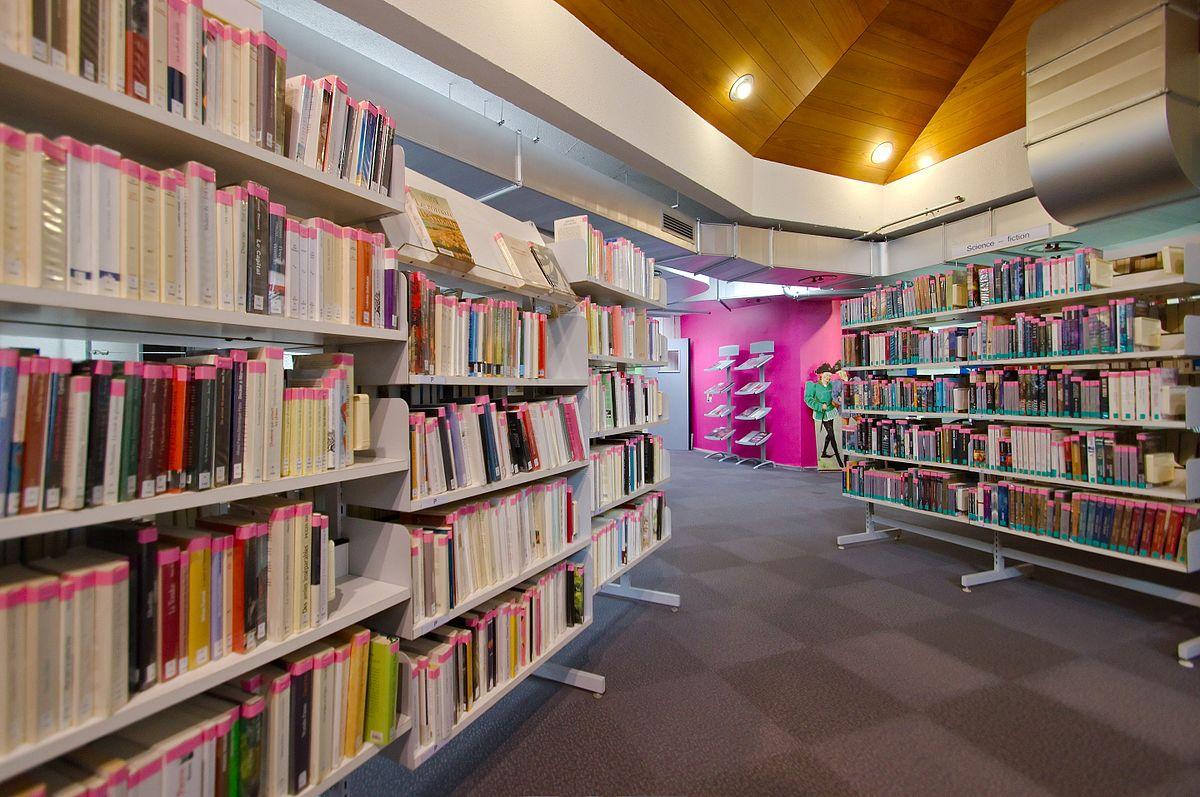 133
Traiter une demande de réservation sortante (3)
3) Via le menu Fulfillment   Scan in items : scanner le code-barres du document.
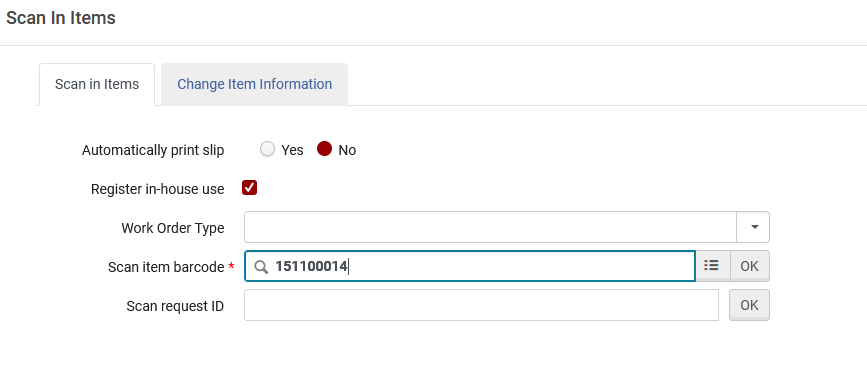 134
Traiter une demande de réservation sortante (4)
4) Mettre l’ouvrage dans l’armoire de réservation (Hold shelf)
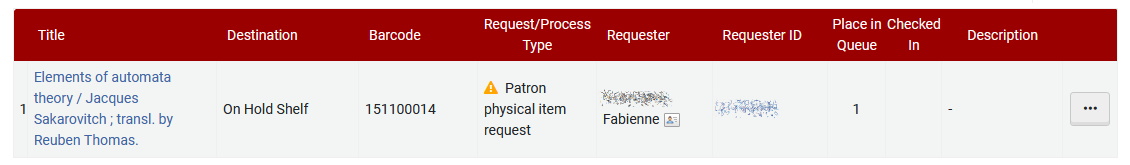 ou en transit vers la pick up location
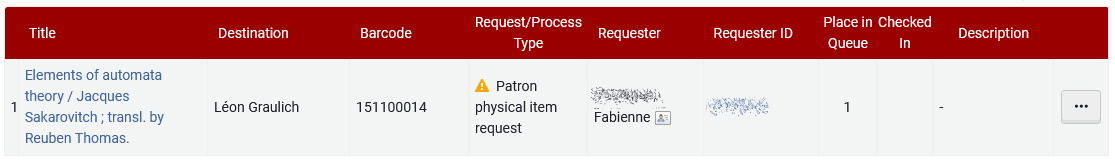 135
[Speaker Notes: Le statut du document change
	Dans les Collections ULiège : « en rayon des réservations jusqu’au… », « en cours », puis « en prêt »
 	Dans Alma, successivement transit, hold shelf  et puis loan]
Traiter une demande de réservation entrante
Quand un document arrive d’une autre bibliothèque (normalement avec son bordereau), il faut effectuer un Scan in Item et placer le document sur l’armoire de réservation
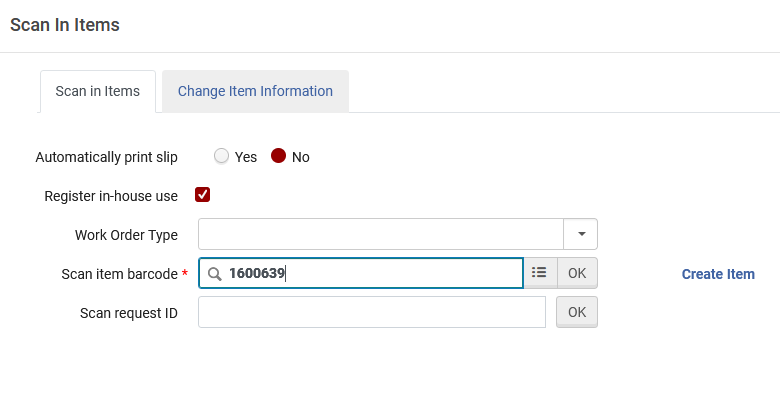 L’usager reçoit automatiquement un mail lorsque son document est en Hold shelf
136
Cas d’une Physical Request pour une demande de PIB (lending request)
La demande est créée par un gestionnaire du PIB
Exemple de bordereau






Traiter la demande comme une Patron Physical Item Request
Envoyer le document au service de PIB :
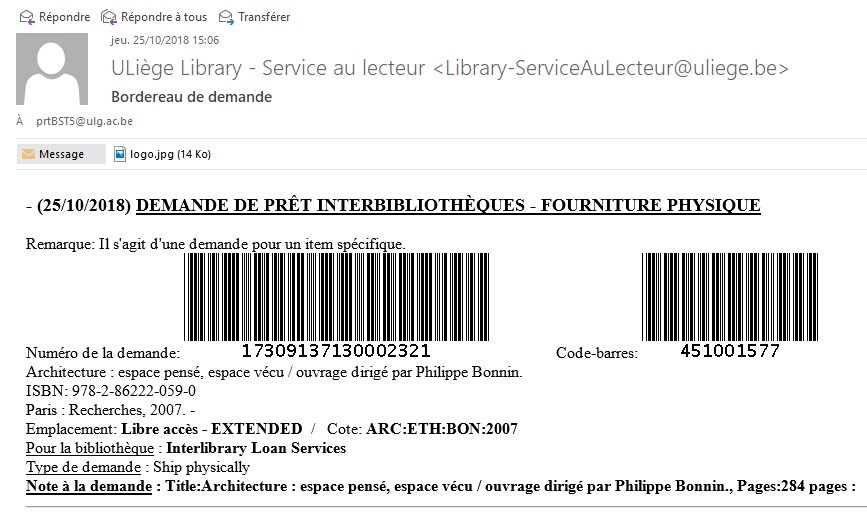 ULiège Library | Santé - CHUService PIB
Quartier Hôpital
Avenue de l’Hôpital, 114000 Liège
Bât. B34
137
Comment voyagent les documents?
Par courrier interne
	Pick up Location X  Pick up Location Y (sauf Arlon)

Par courrier externe (= bpost)
	Pick up Location X  Arlon (frais à charge de la bibliothèque et non du lecteur !)
138
Les Patron digitization requests
Définition
Une Patron digitization request est la demande de numérisation d’un document par un usager. La demande peut être effectuée :

par le lecteur, depuis les Collections ULiège
par un documentaliste, pour le lecteur, depuis Alma

Pour des raisons de droits d’auteur, seules les numérisations partielles (chapitres de livres, articles de périodiques) sont autorisées.
140
Documents pouvant faire l’objet d’une Digitization Request
Documents dans les types de localisation (Fulfillment Units)
Emprunt long terme (Extended)
Emprunt normal (Regular)
Consultable sur demande (Storage)
Emprunt court terme (Short Loan)
Emprunt un jour (Limited)
Graulich – Salle de lecture (GraulichSL)
Magasin à livres – Section B Storage (MalCons)
Is Digitizable

Documents ayant le statut d’exception (Item Policy)
Non empruntable (MALSA / PIB) (No Loan – OK Request)
141
[Speaker Notes: Plusieurs localisations de la bibliothèque Graulich sont ”Is Digitizable”: aucun prêt, aucune reservation, mais possibilité de demander des entrées de dictionnaires, des chapitres… via les demandes de numérisation partielle]
Documents ne pouvant pas faire l’objet d’une Digitization Request
Documents dans une localisation sans Fulfillment Unit (= consultables uniquement)

Documents ayant les statuts d’exception (Item Policies)
Non consultable (No Loan – No Request)
S’adresser au service (No Request)
142
Création d’une Digitization Request dans Alma
Chapitre d’une monographie
Effectuer une recherche dans le Repository Search 
(À effectuer en Physical Items s’il existe plusieurs exemplaires et que vous souhaitez porter l’action sur un item particulier)
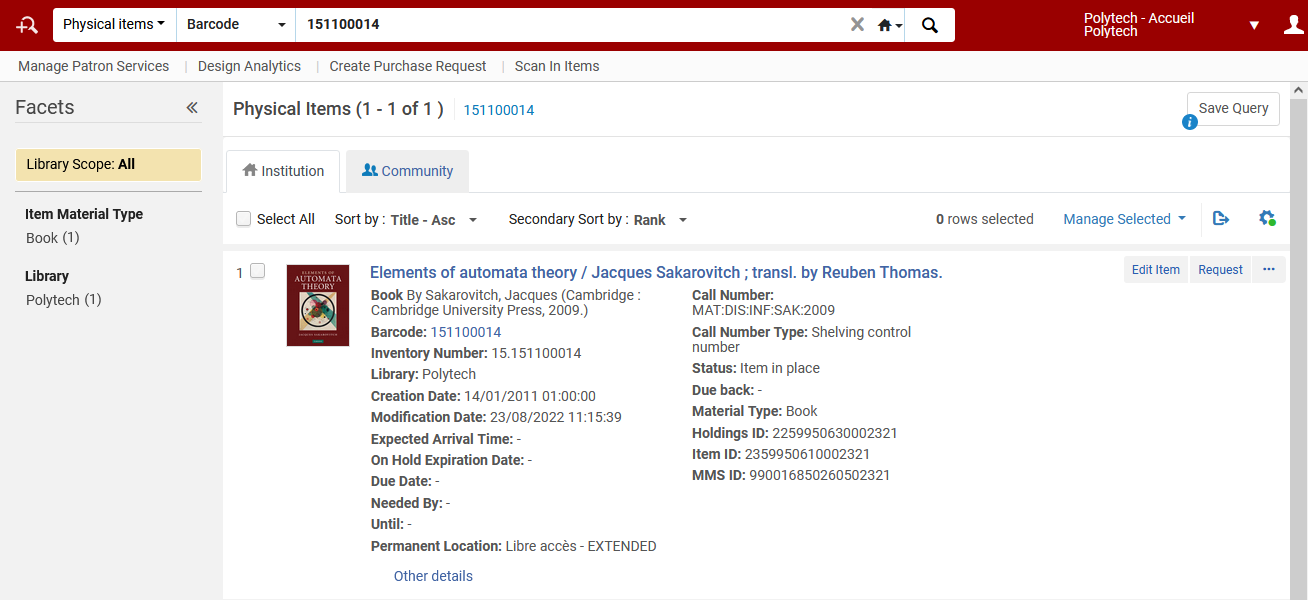 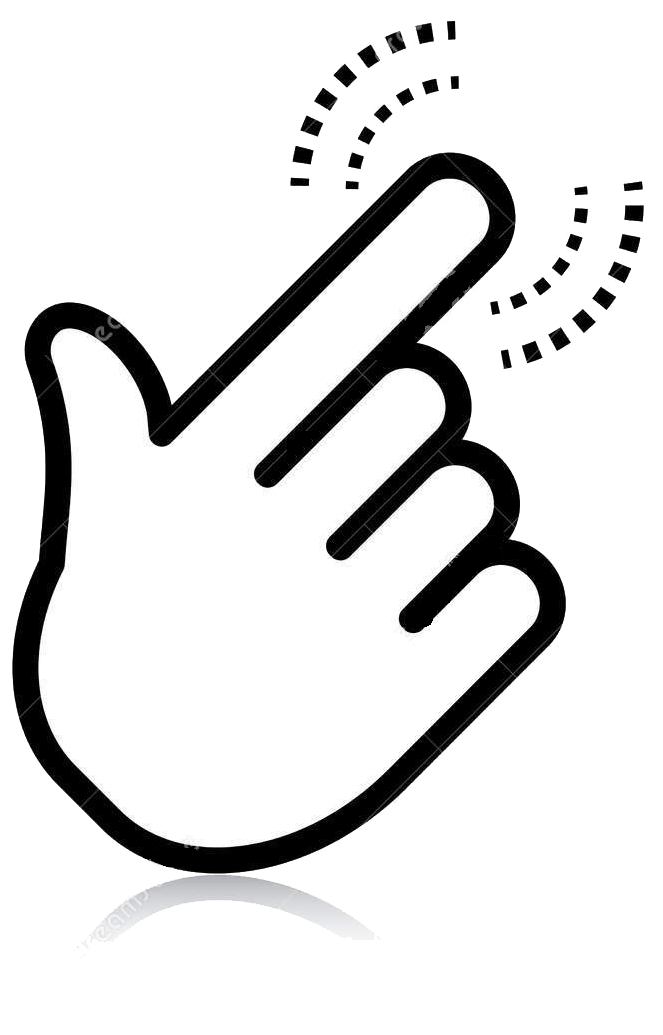 143
Création d’une Digitization Request dans Alma
Sélectionner Patron digitization request et compléter le formulaire de la demande
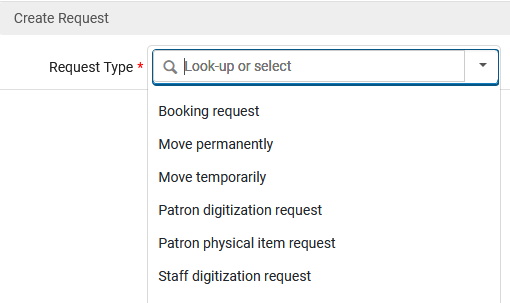 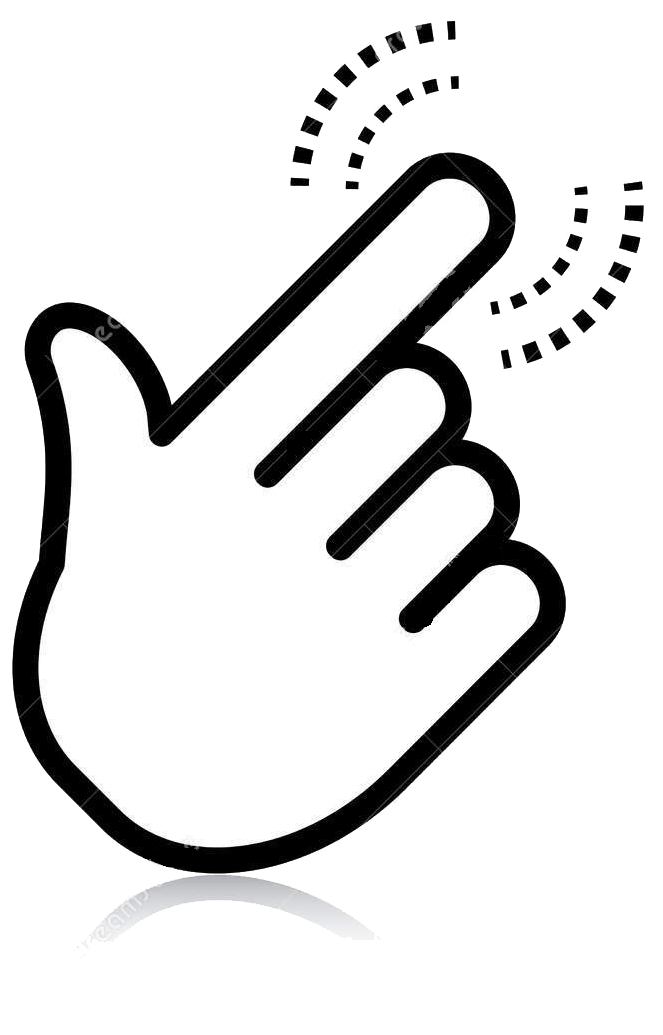 1
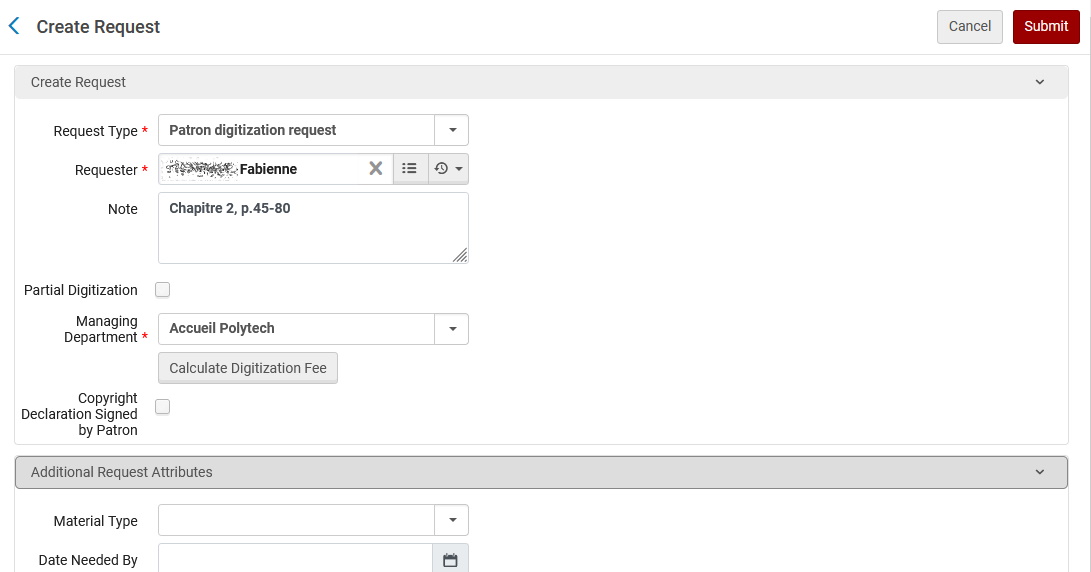 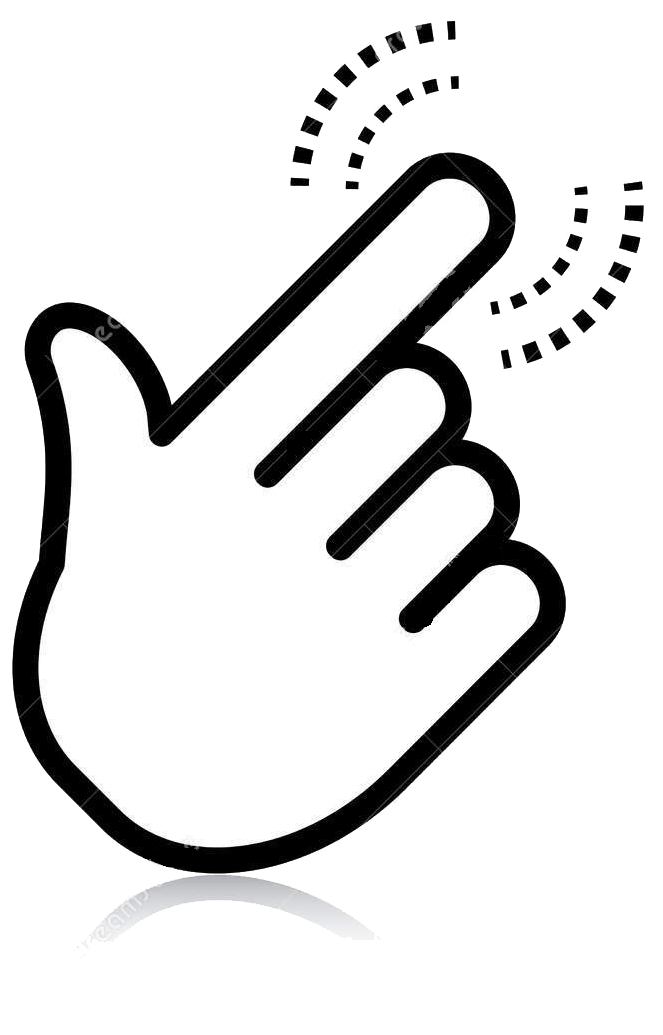 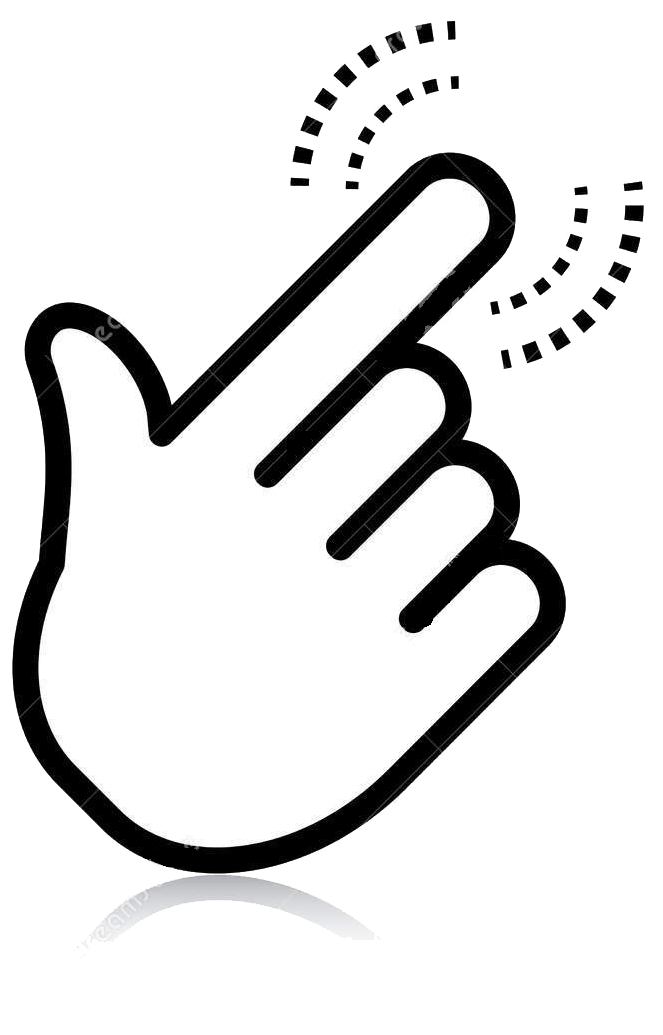 2
Introduire le chapitre et 
les pages à numériser 
dans le champ Note
144
Création d’une Digitization Request dans Alma
Article dans un fascicule de périodique exemplarisé
Deux possibilités :
Effectuer une recherche dans le Repository Search en Physical Items (sur le code-à-barres) et procéder comme pour un chapitre d’une monographie
Effectuer une recherche dans le Repository Search (sur le titre de périodique) en Physical Titles
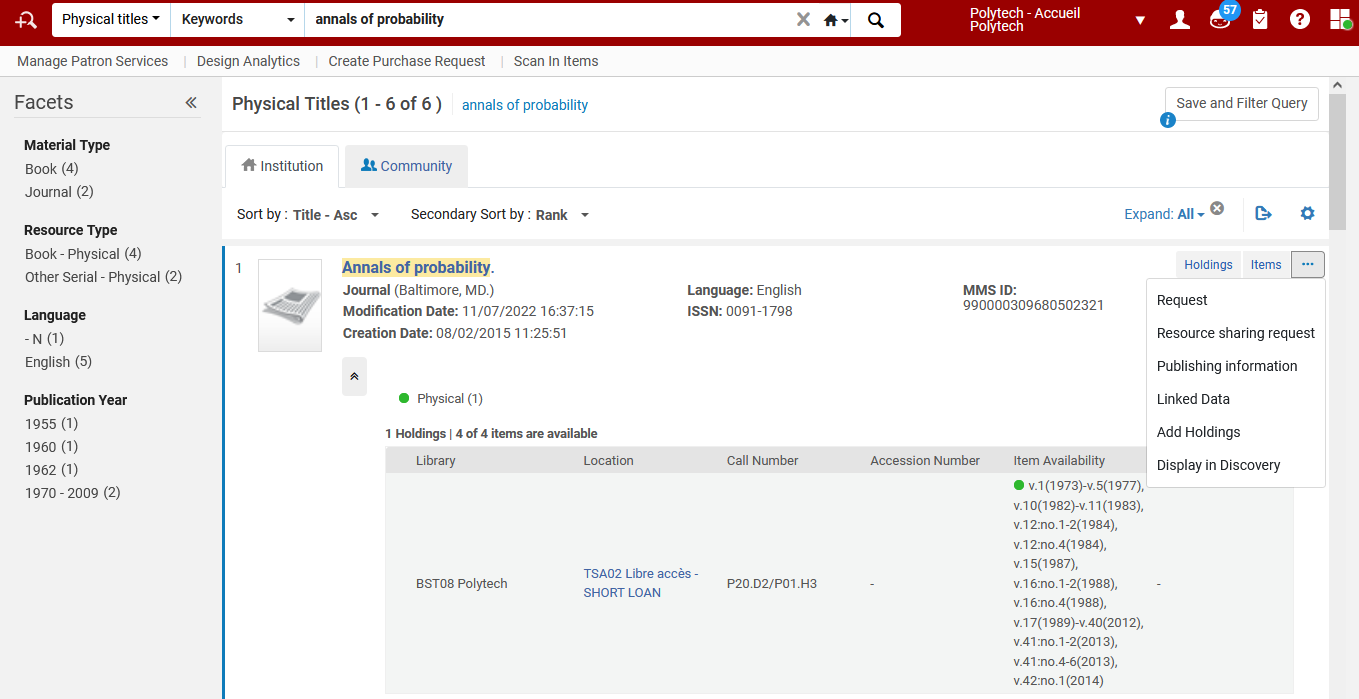 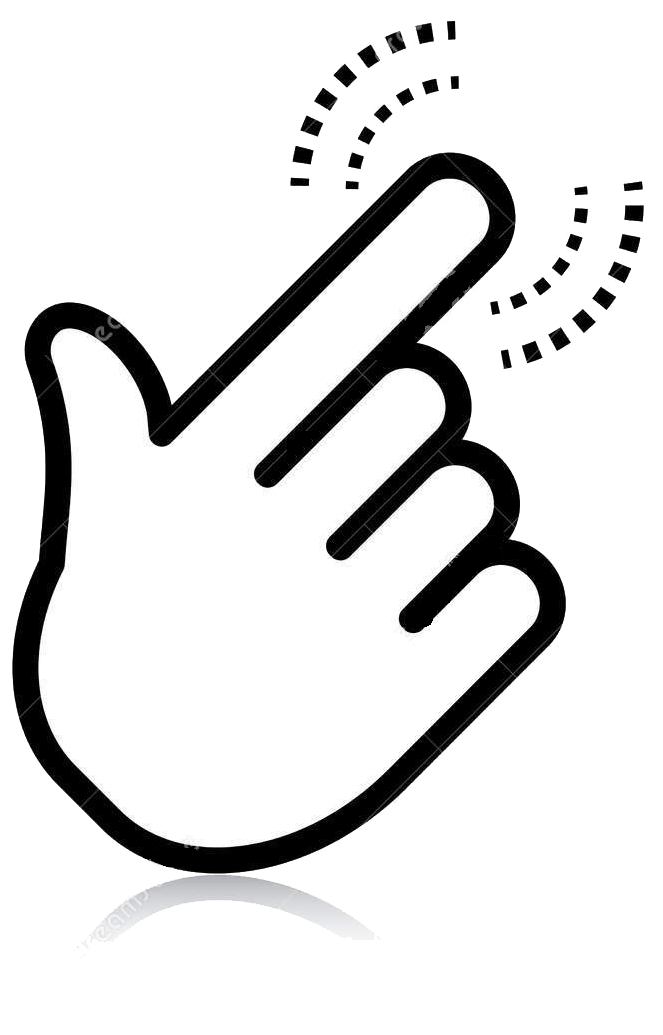 145
Création d’une Digitization Request dans Alma
Sélectionner Patron digitization request et compléter le formulaire de la demande après avoir coché le bouton Cataloged items
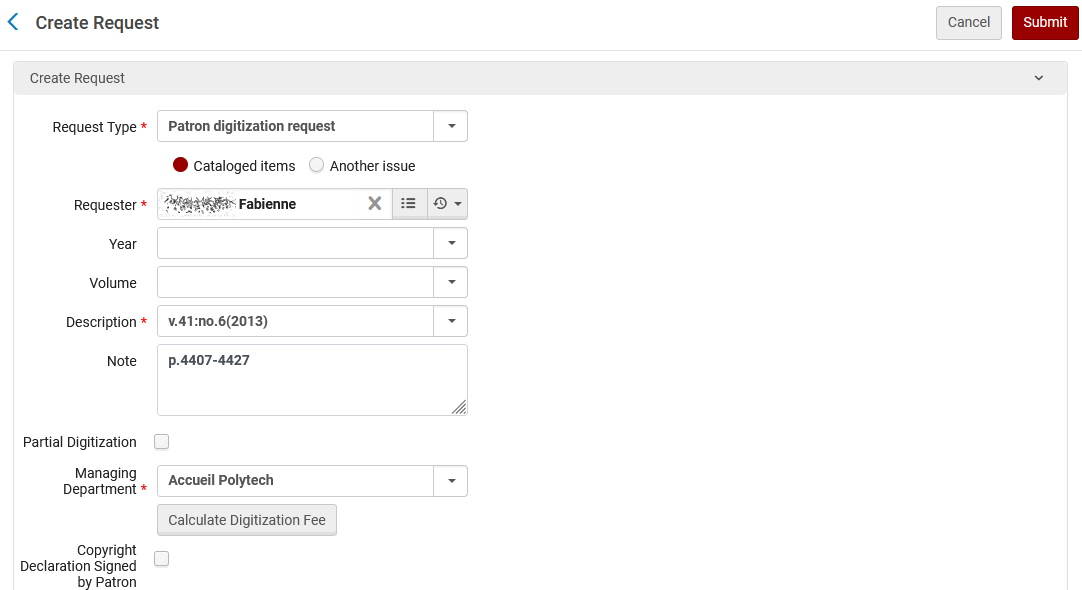 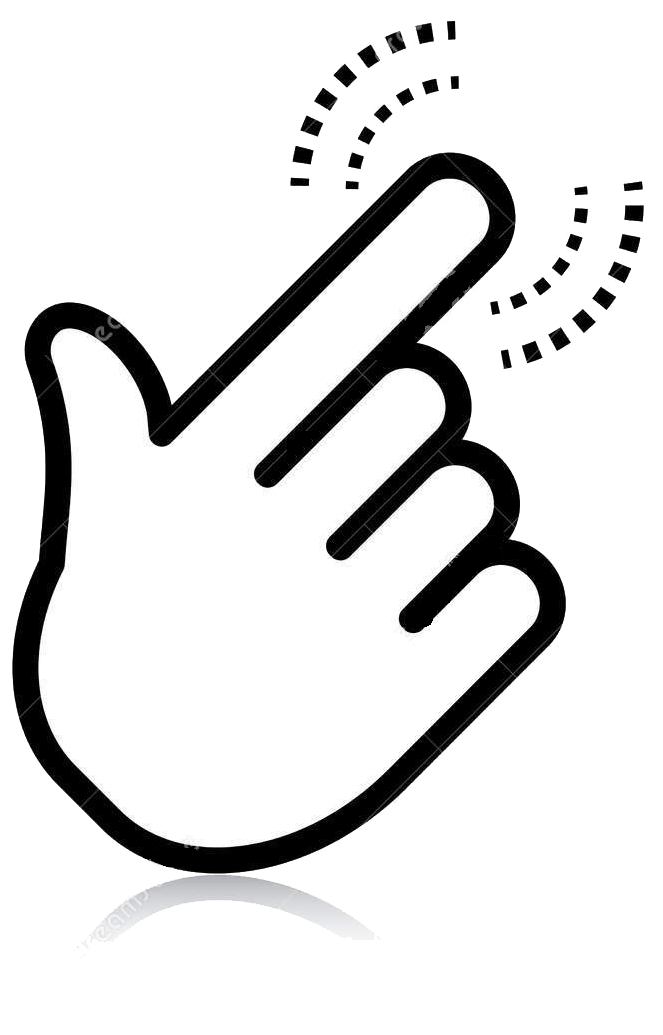 Sélectionner le fascicule
Introduire  les pages à numériser
146
Création d’une Digitization Request dans Alma
Article dans un fascicule de périodique non exemplarisé
Cas où un autre fascicule est exemplarisé
Effectuer une recherche dans le Repository Search (sur le titre de périodique) en Physical Titles
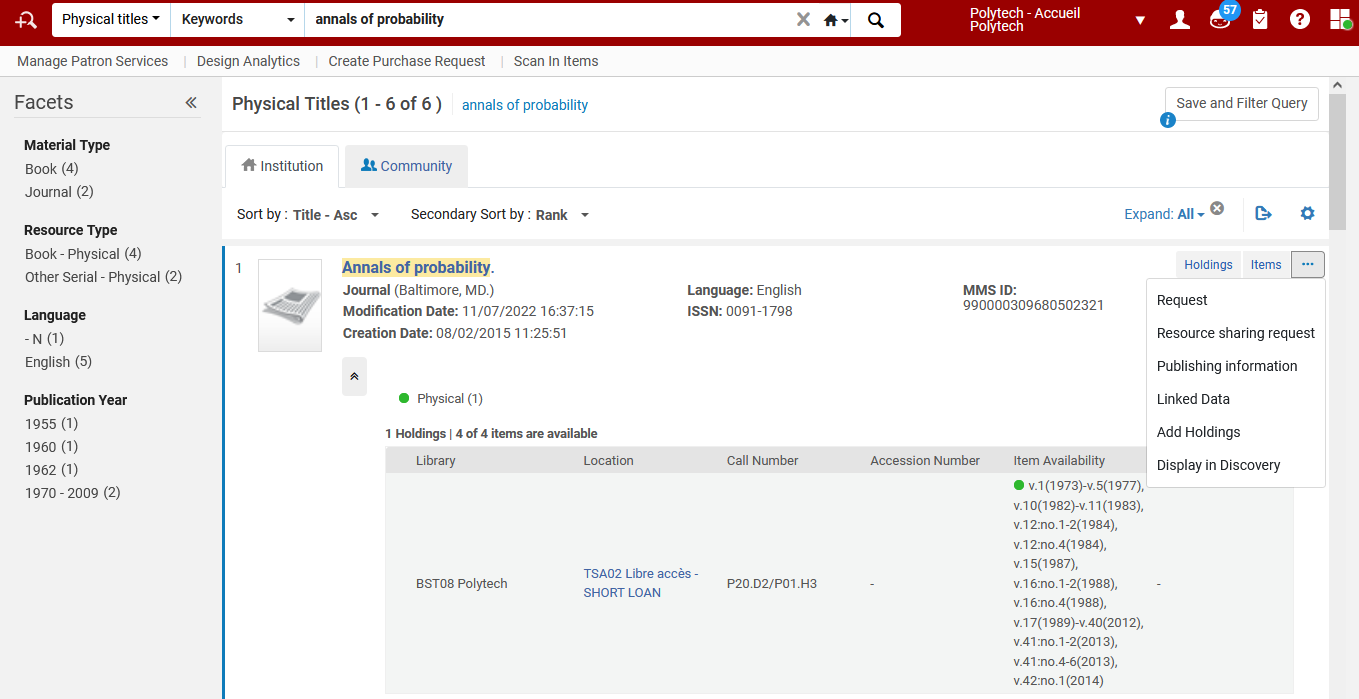 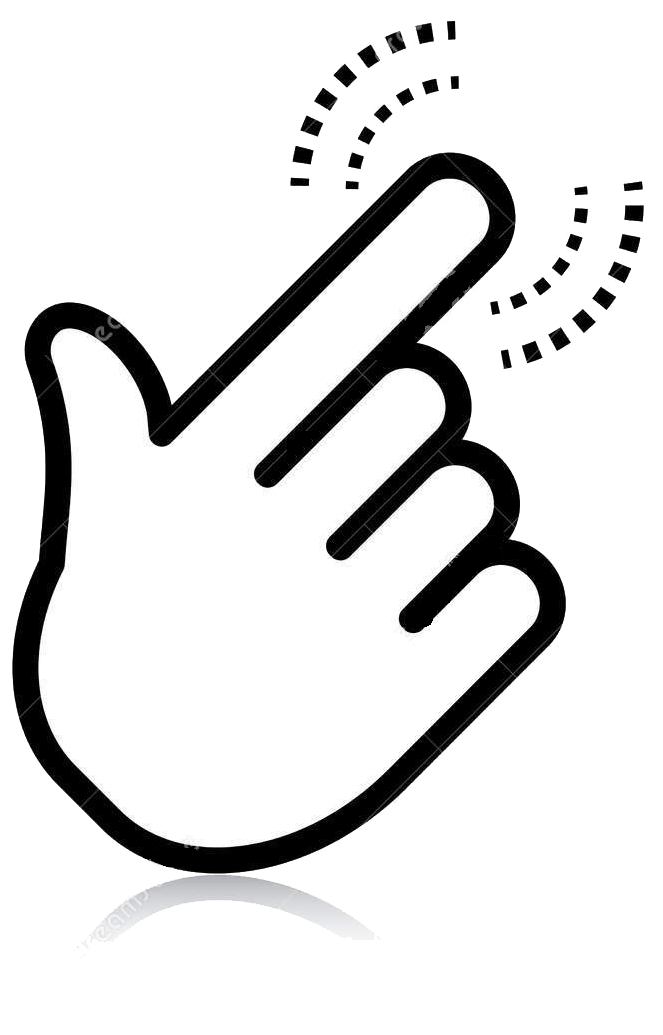 147
Création d’une Digitization Request dans Alma
Sélectionner Patron digitization request et compléter le formulaire de la demande après avoir coché le bouton Another issue
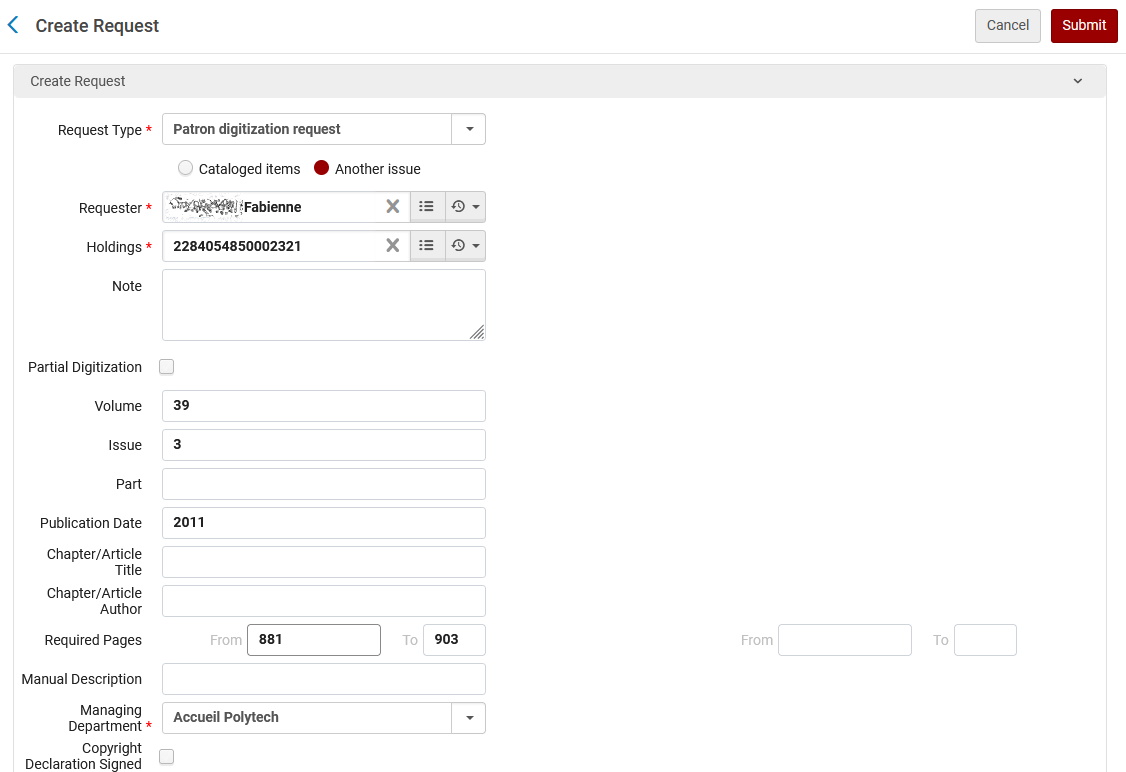 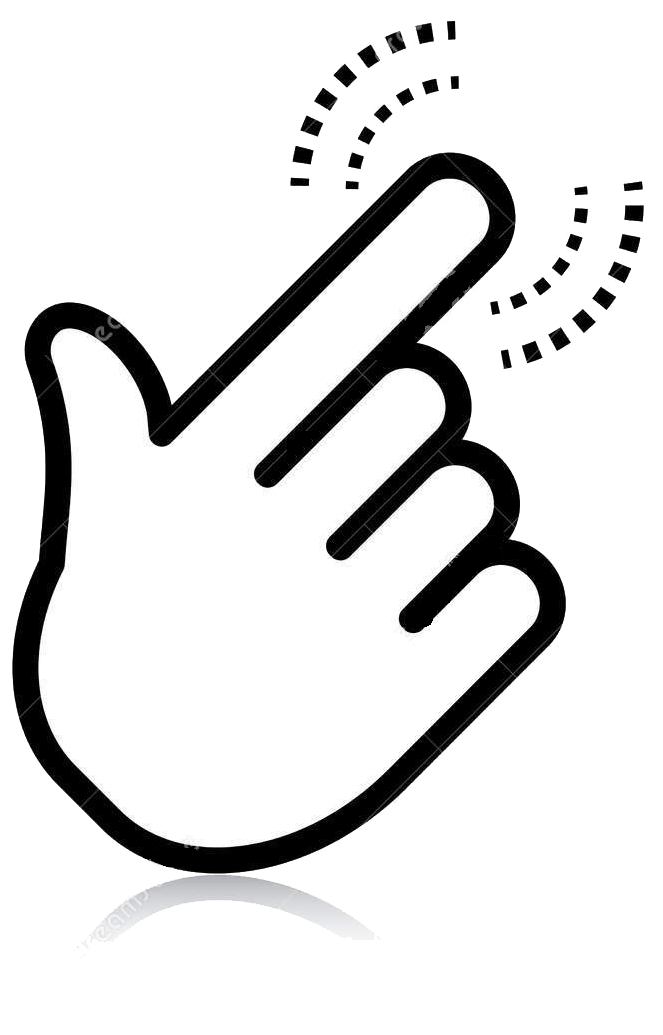 Sélectionner le holding
Introduire manuellement 
les éléments de description
du fascicule (un des éléments
est obligatoire)
Introduire  les pages
à numériser
148
Création d’une Digitization Request dans Alma
Article dans un fascicule de périodique non exemplarisé
Cas où aucun fascicule n’est exemplarisé
Effectuer une recherche dans le Repository Search (sur le titre de périodique) en Physical Titles
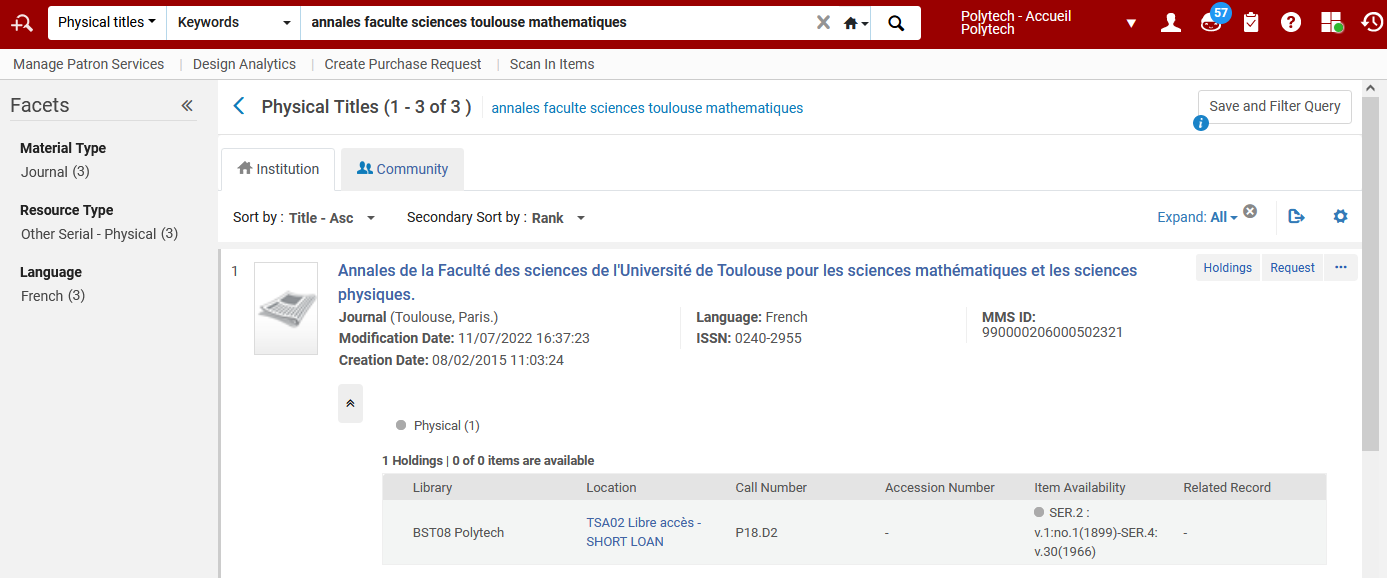 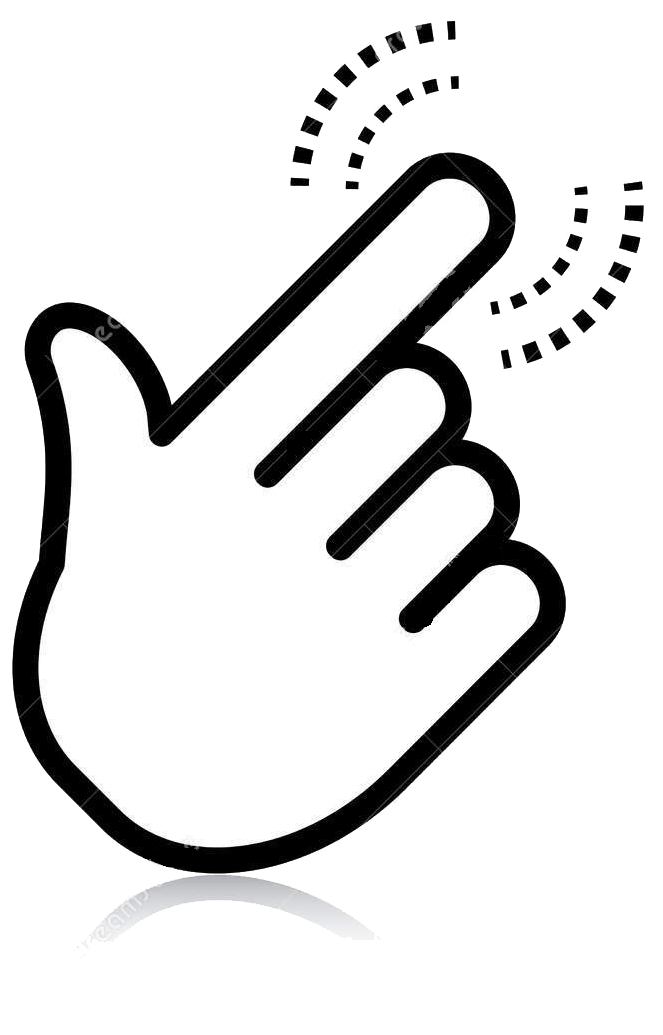 149
Création d’une Digitization Request dans Alma
Sélectionner Patron digitization request et compléter le formulaire de la demande
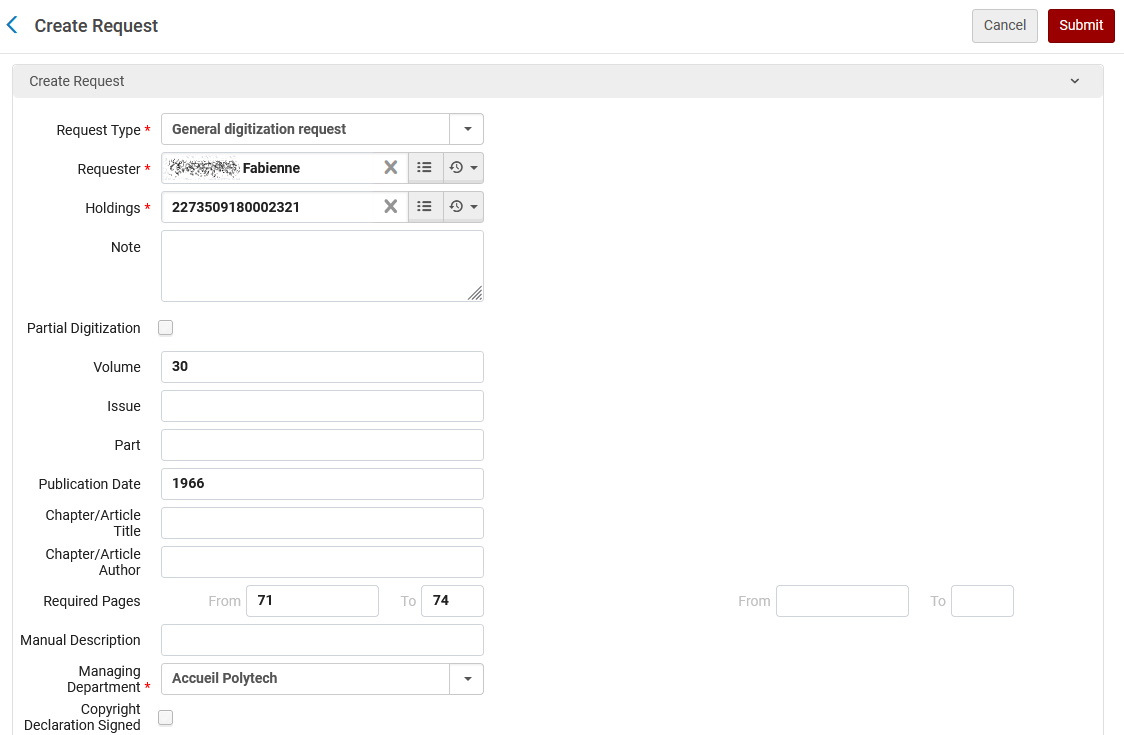 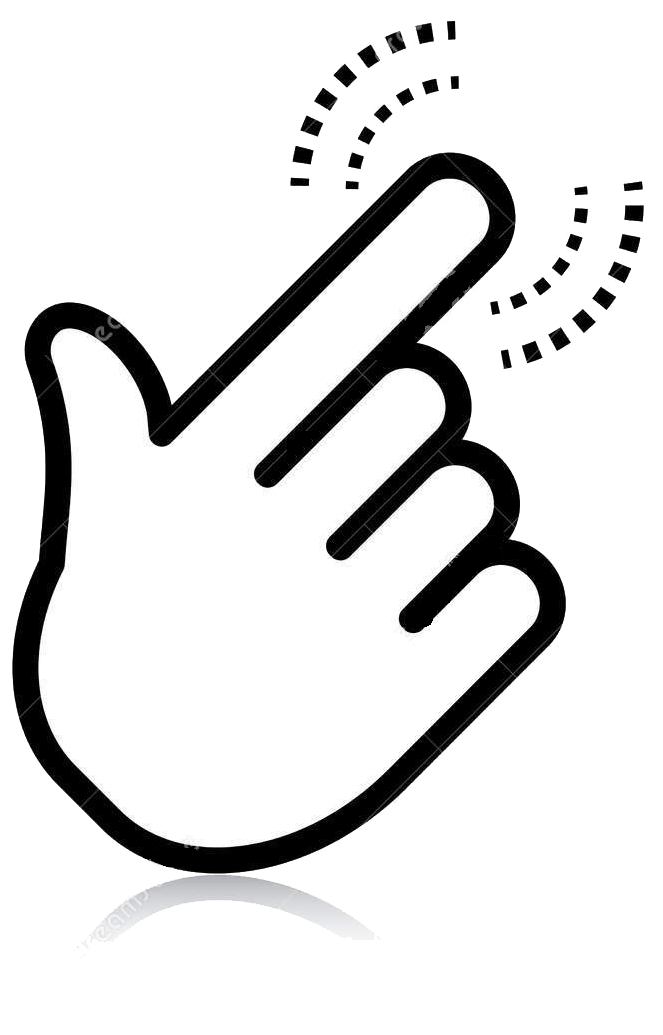 Sélectionner le holding
Introduire manuellement 
les éléments de description
du fascicule (un des éléments
est obligatoire)
Introduire  les pages
à numériser
150
Création d’une Digitization Request dans les collections ULiège
Chapitre d’une monographie
L’usager doit être identifié
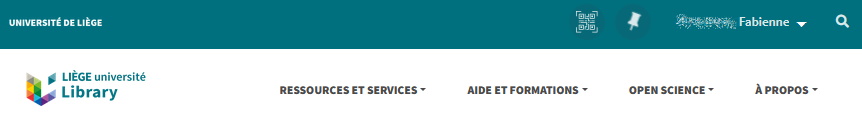 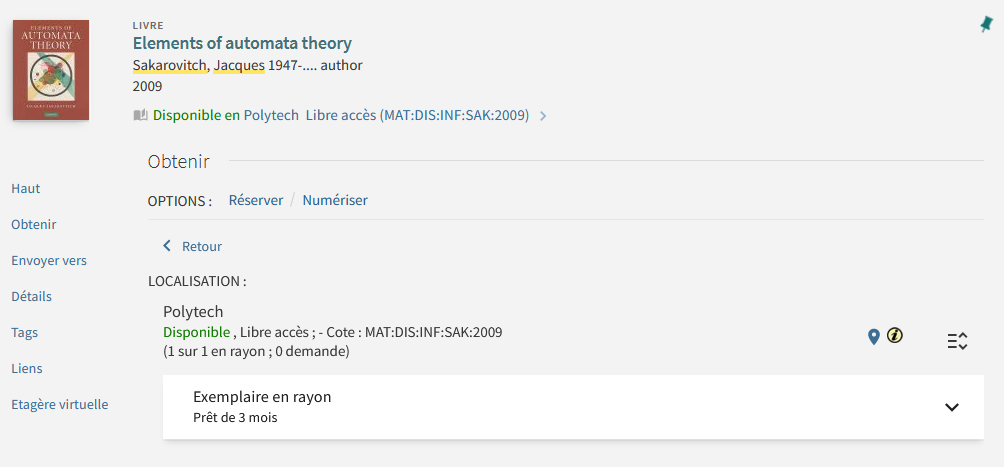 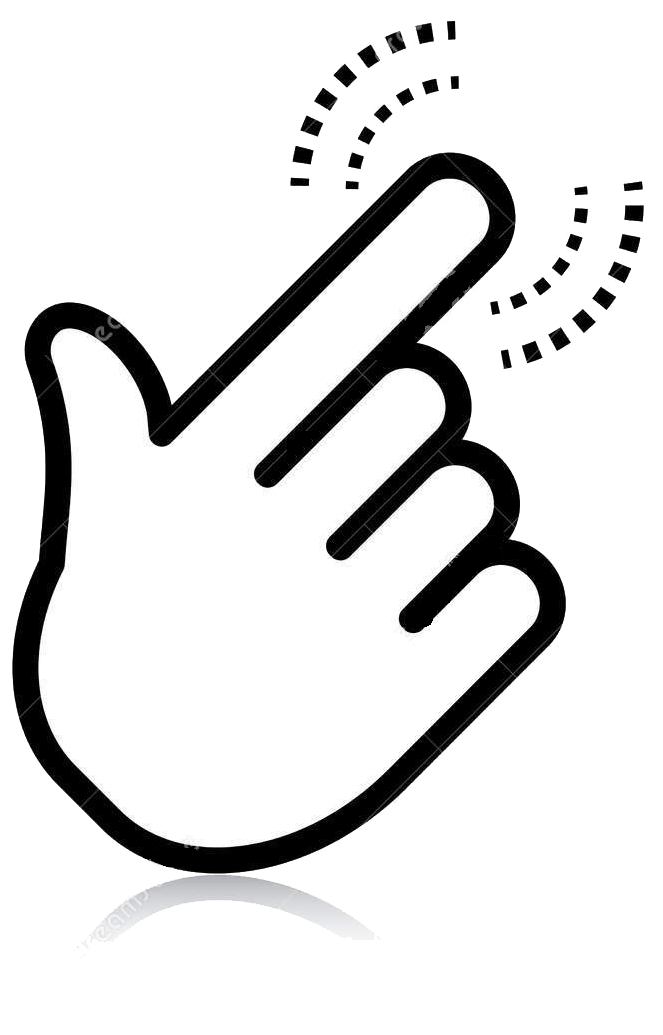 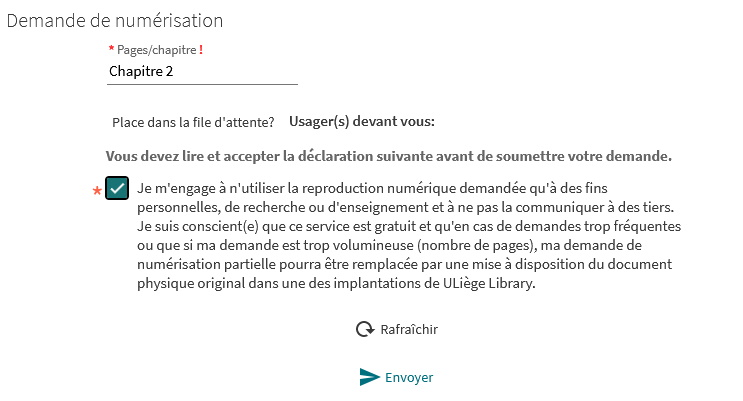 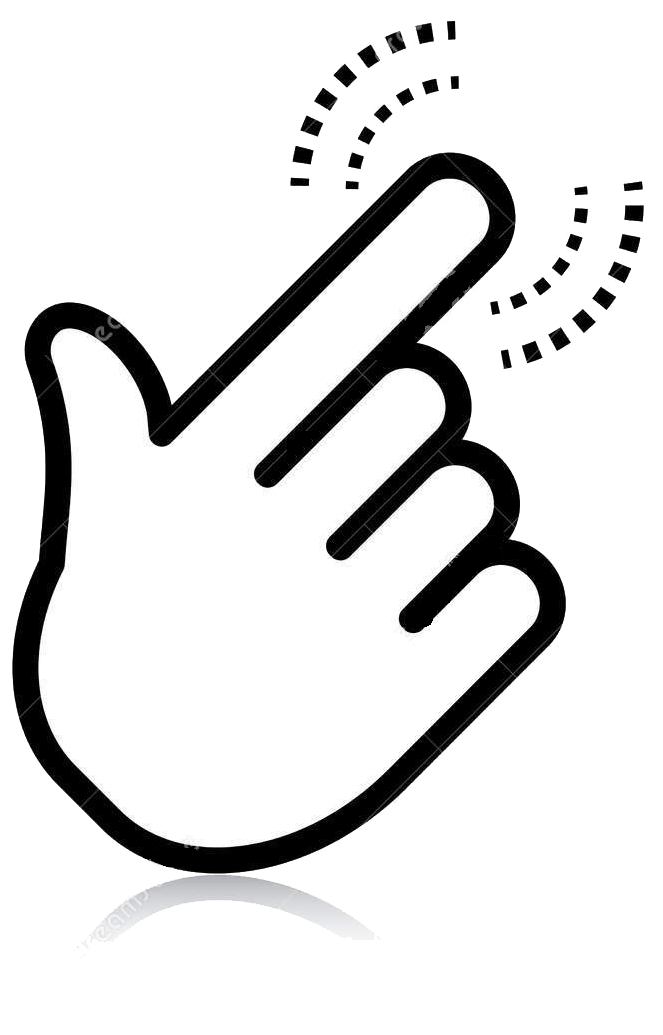 151
Création d’une Digitization Request dans les collections ULiège
Article dans un fascicule de périodique exemplarisé
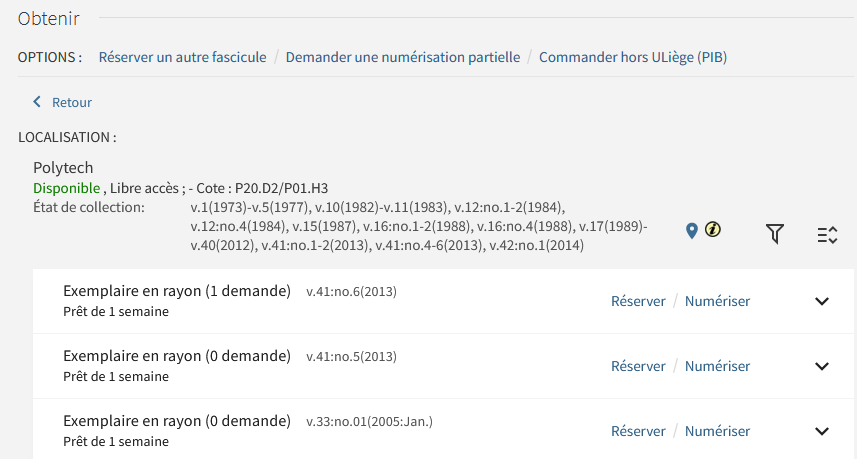 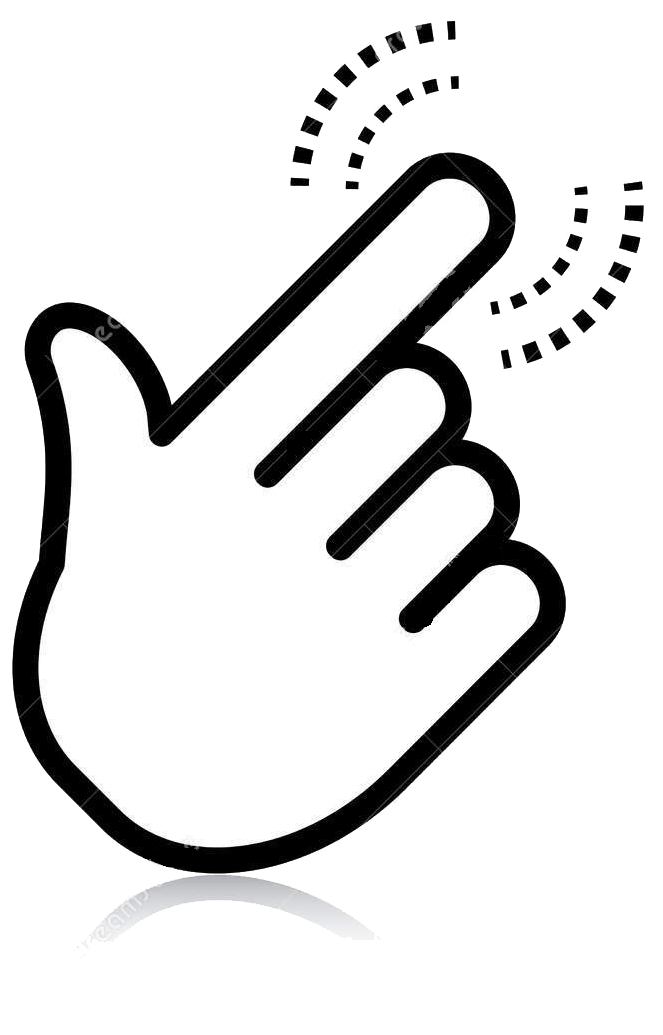 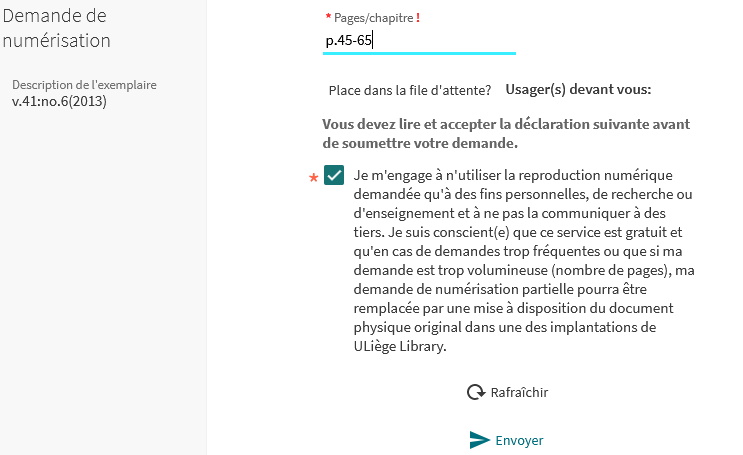 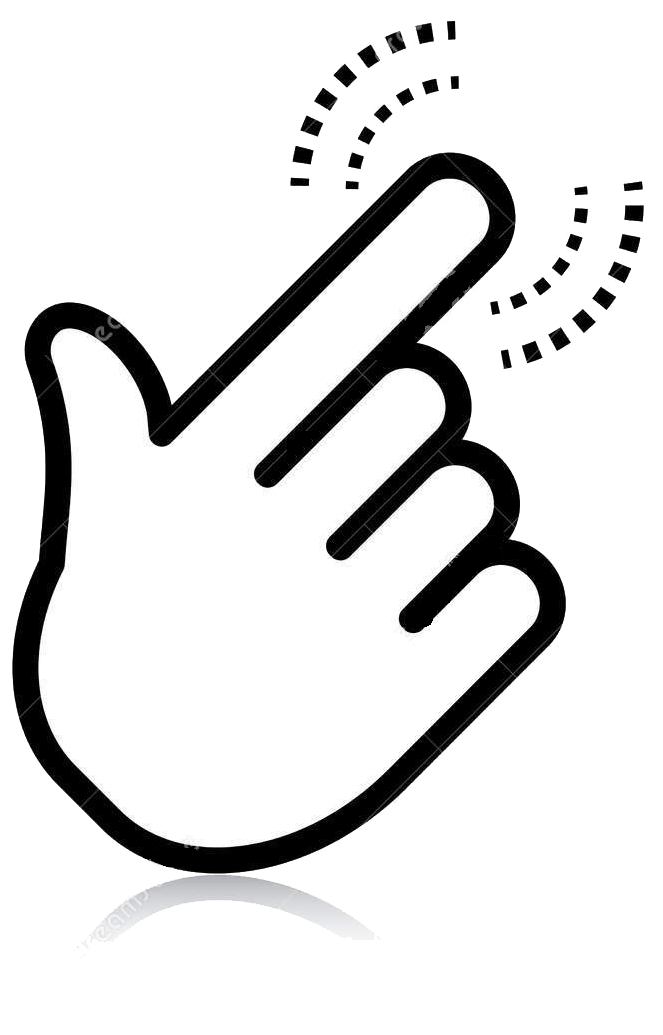 152
Création d’une Digitization Request dans les collections ULiège
Article dans un fascicule de périodique non exemplarisé
Cas où un autre fascicule est exemplarisé
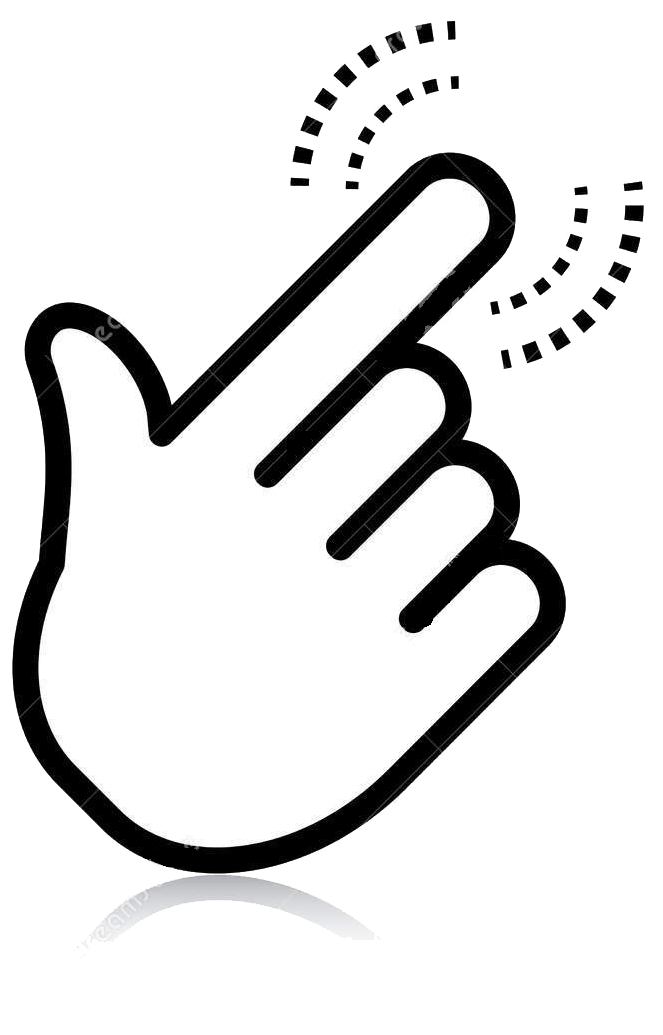 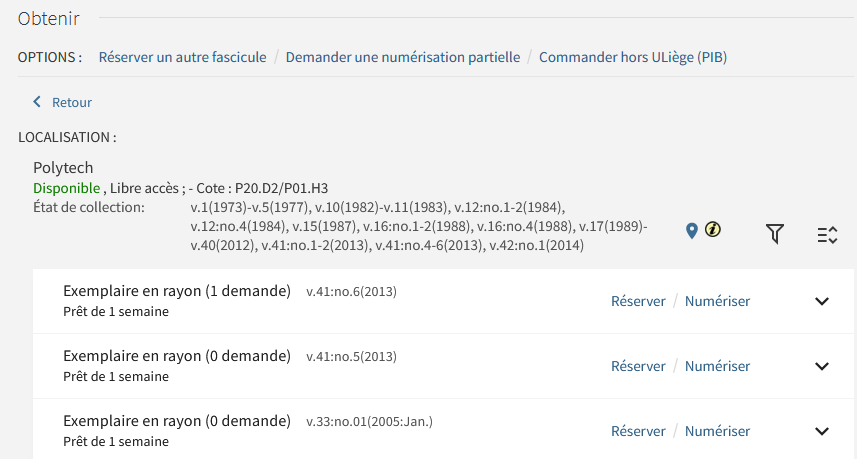 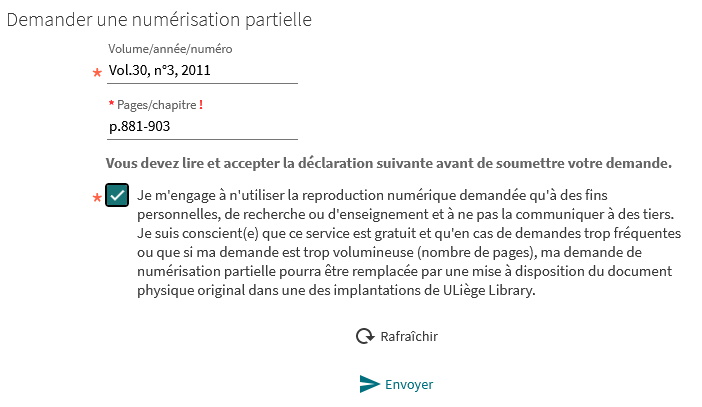 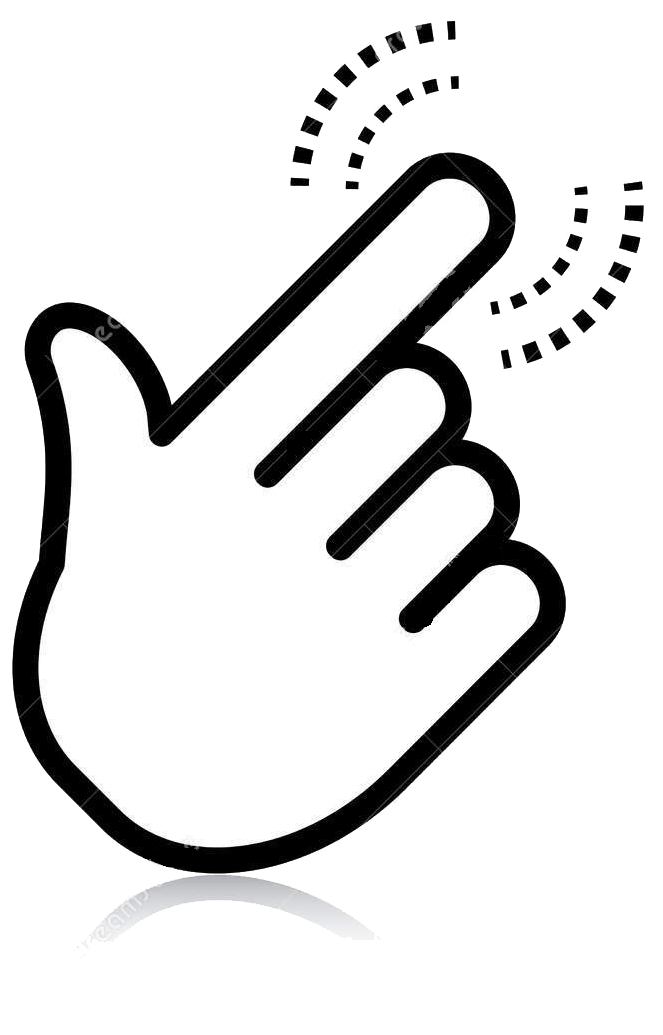 153
Création d’une Digitization Request dans les collections ULiège
Article dans un fascicule de périodique non exemplarisé
Cas où aucun fascicule n’est exemplarisé
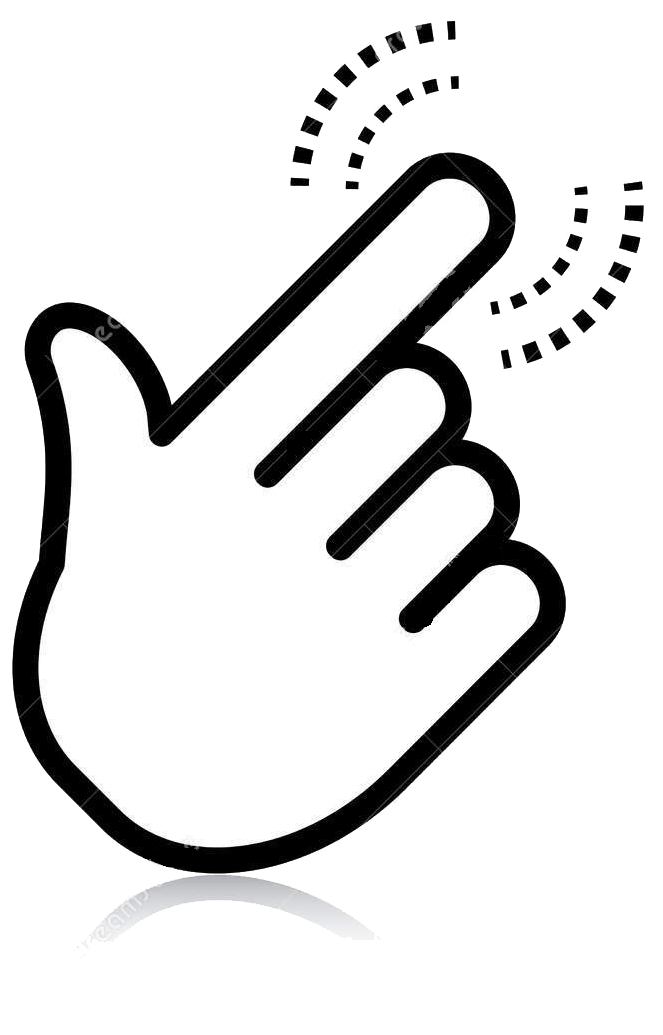 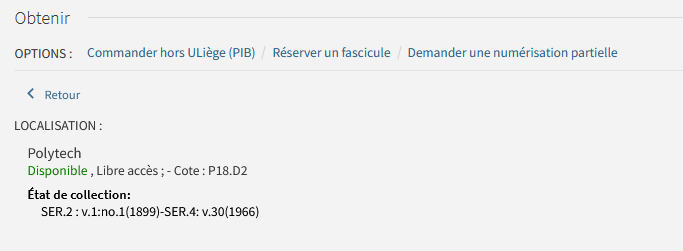 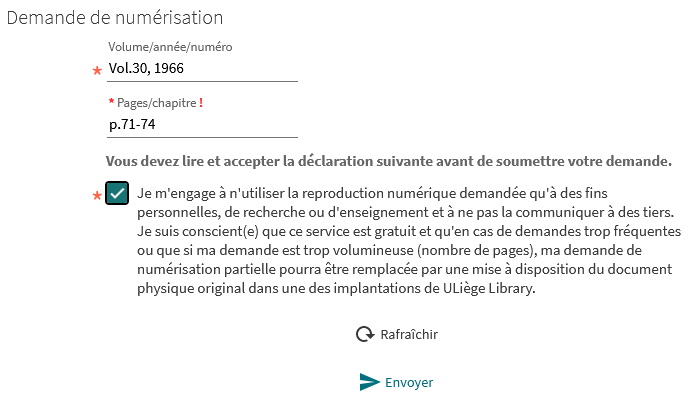 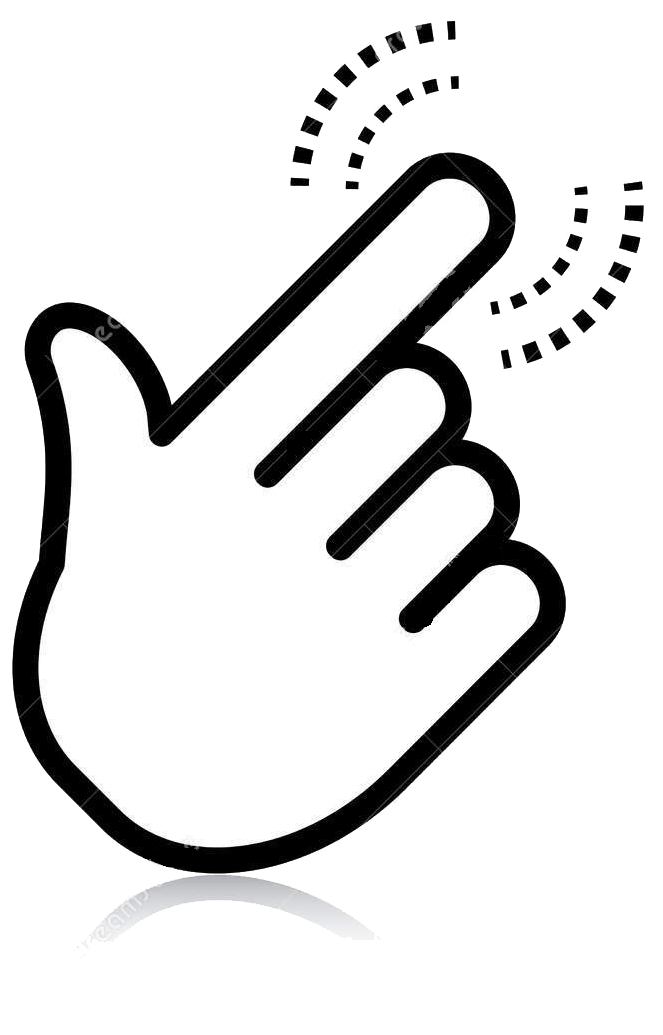 154
Visualisation des requests à traiter (Pickup from shelf) par un Circulation Desk
Dans le Widget Tasks




A partir de l’icône Tasks




Dans le menu Fulfillment  Pick From Shelf
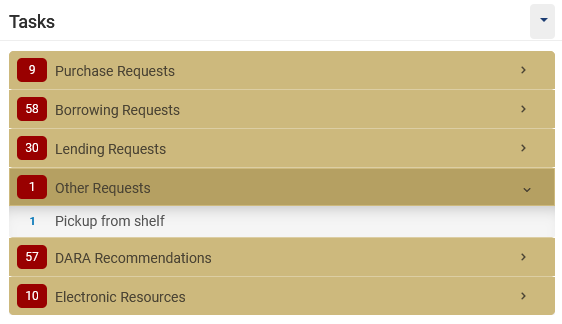 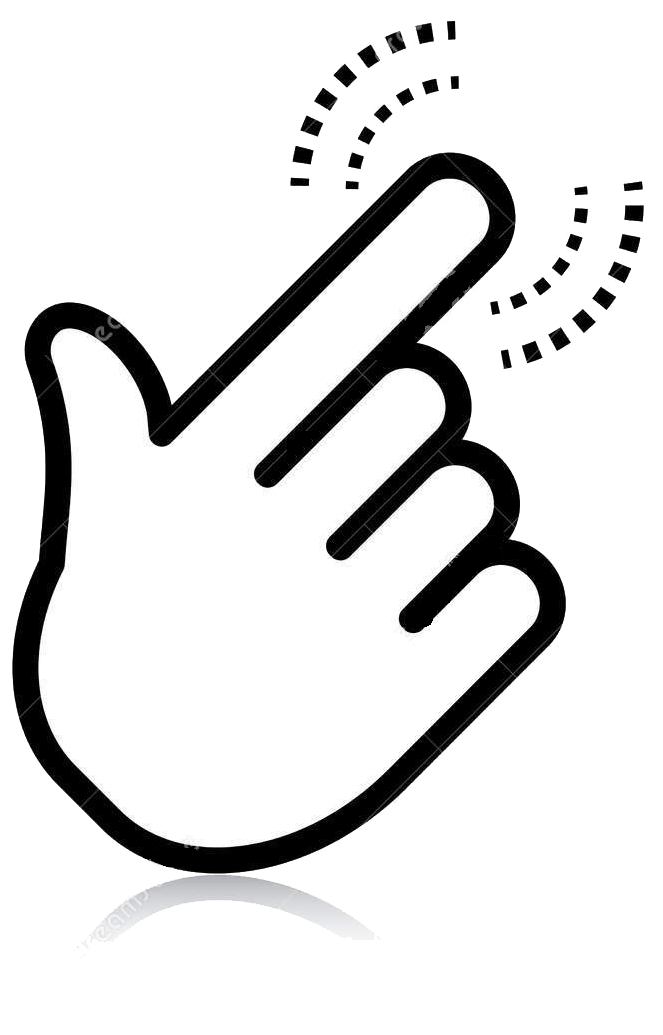 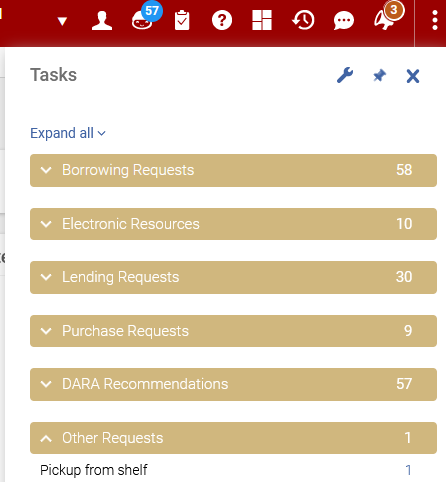 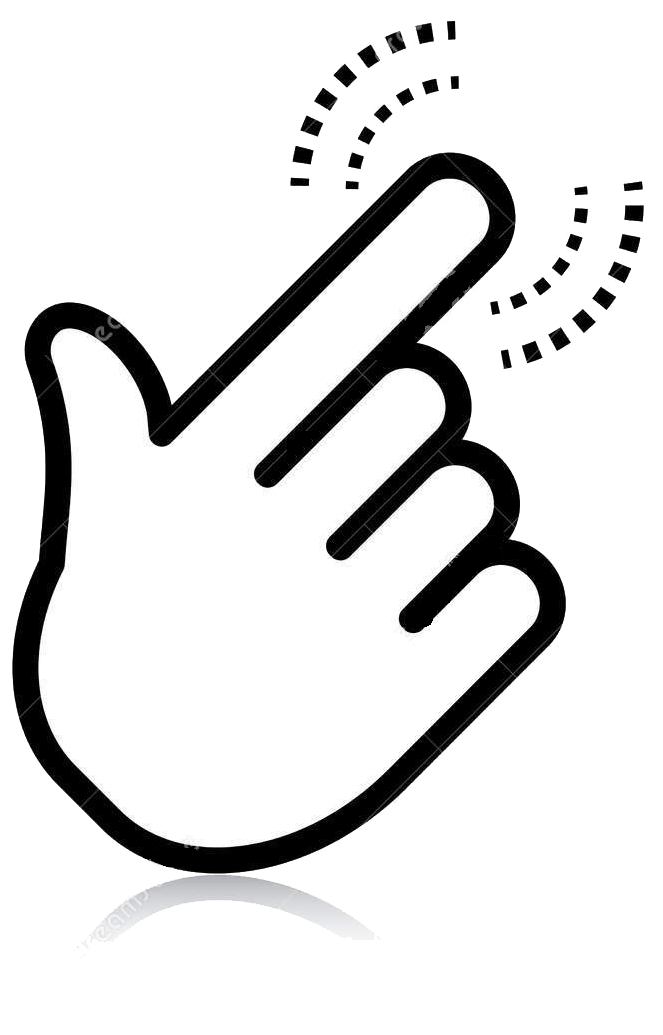 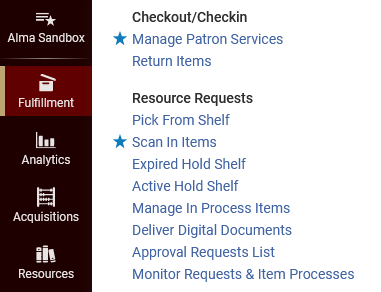 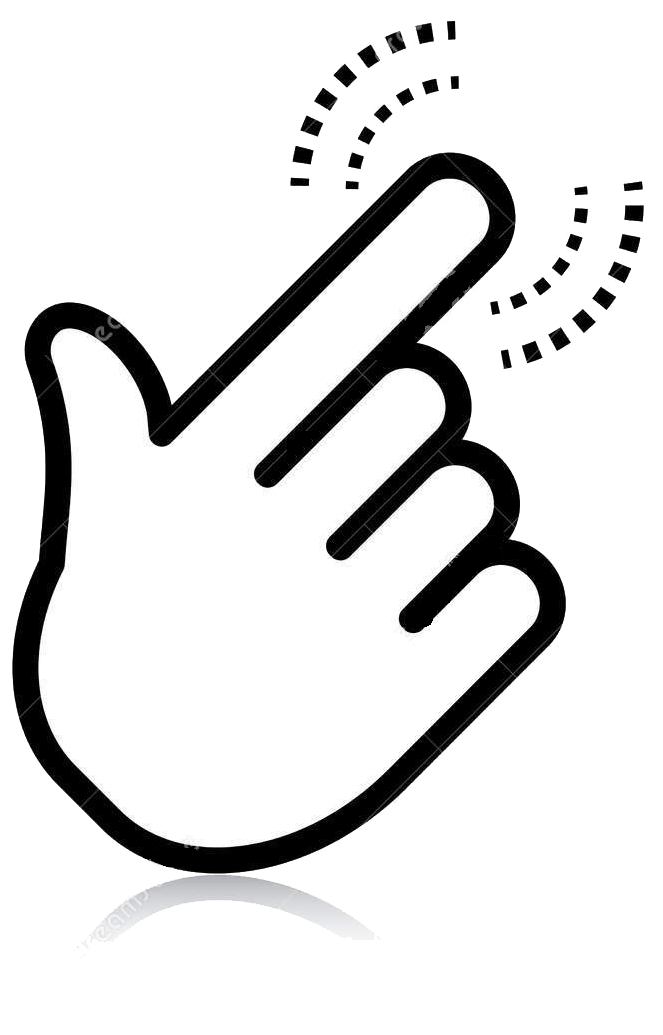 155
Visualisation des requests à traiter (Pickup from shelf) par un Circulation Desk
Liste des requests à traiter
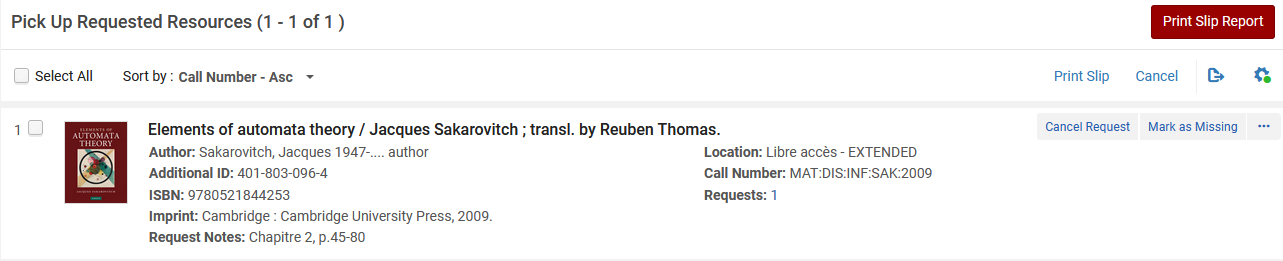 Pour obtenir des informations 
complémentaires (requester)
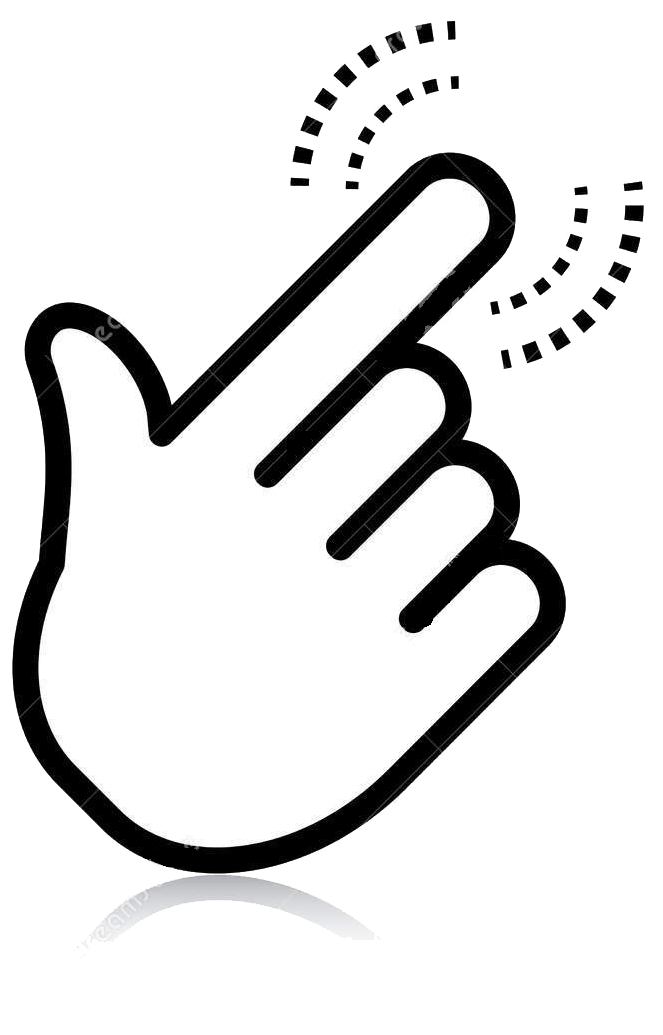 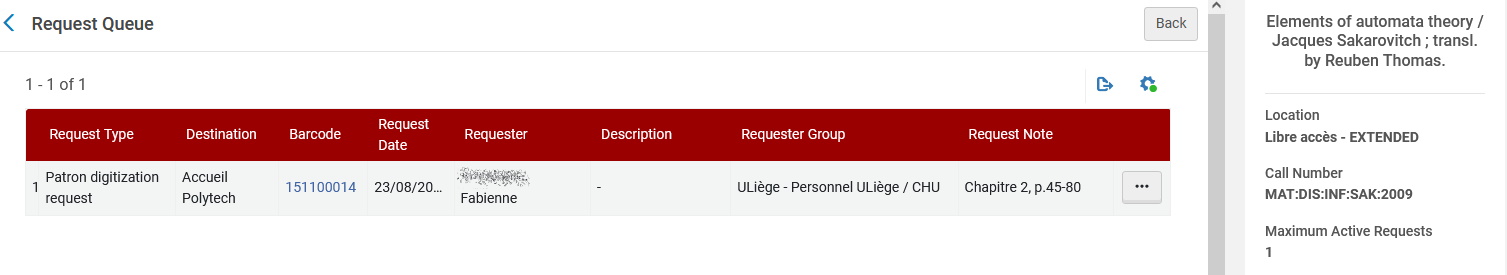 156
Traiter une demande de numérisation (1)
1) Imprimer le bordereau (Print slip)
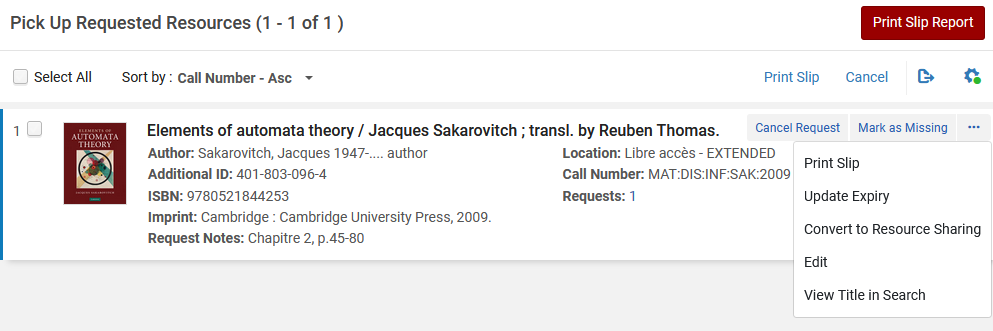 2) Numériser l’article ou le chapitre ; enregistrer le fichier sur l’ordinateur
3) Sur le bordereau, copier l’identifiant de la demande
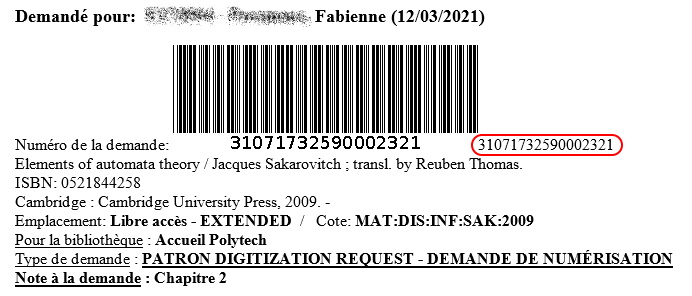 157
Traiter une demande de numérisation (2)
4) Dans le menu Fulfillment, sélectionner Deliver Digital Document
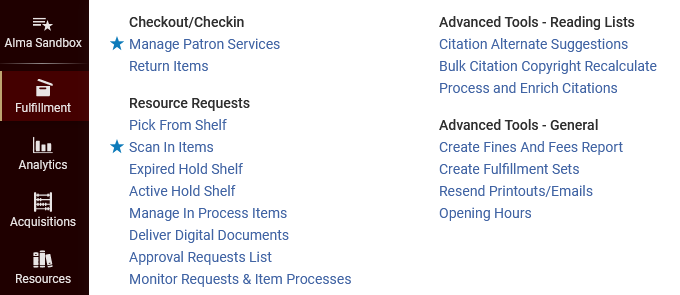 5) Dans le champ Scan request ID to upload files, coller l’identifiant de la demande
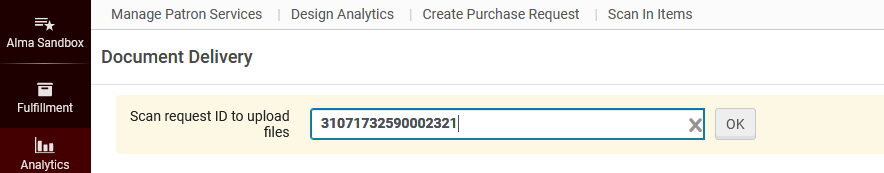 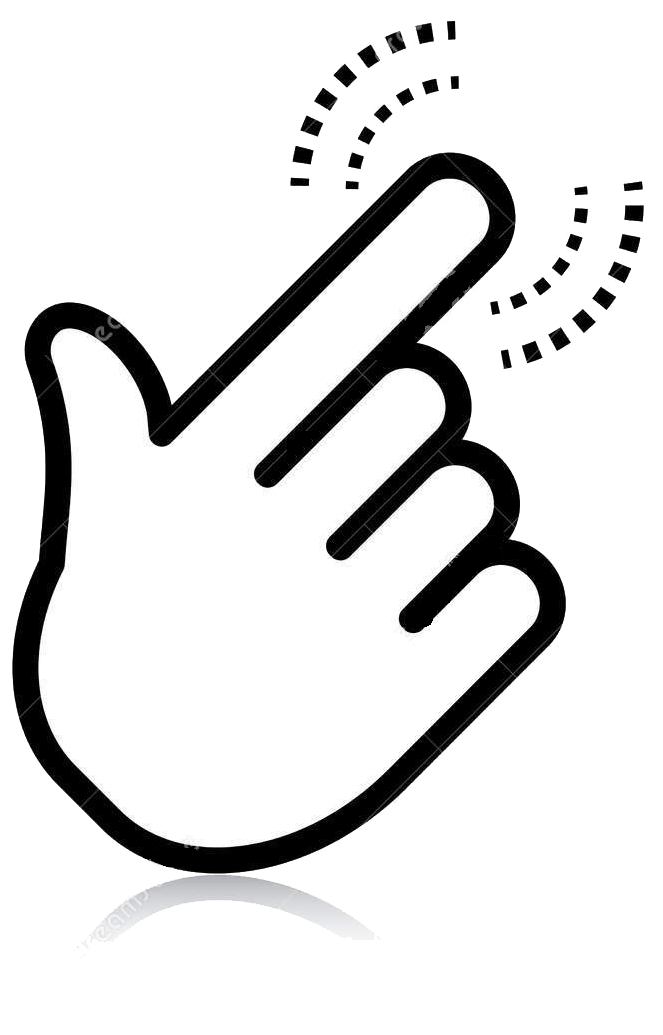 158
Traiter une demande de numérisation (3)
6) Sélectionner le document sauvegardé en cliquant sur Browse ou réaliser un glisser-déposer:
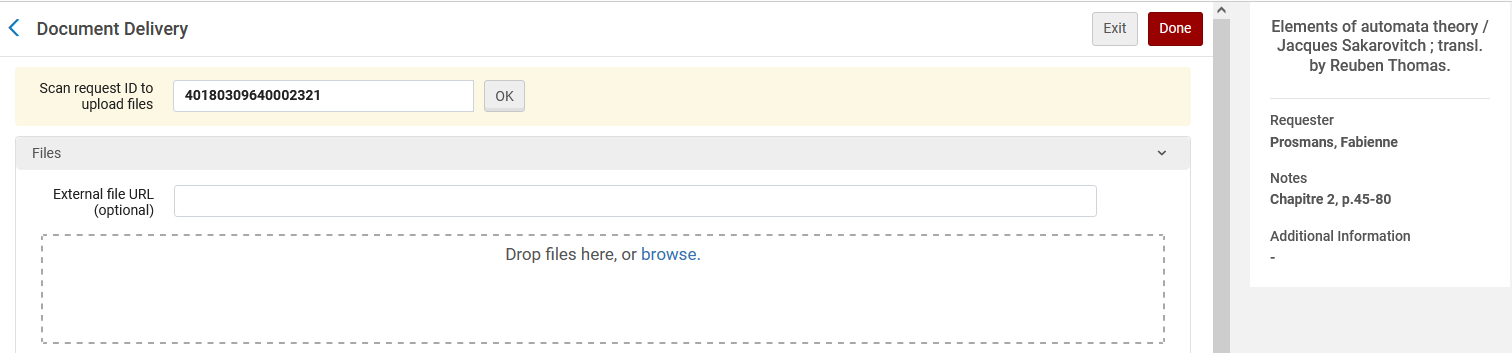 159
Traiter une demande de numérisation (4)
7) Lorsque le chargement est terminé (cf. la mention Uploaded), cliquer sur Done :
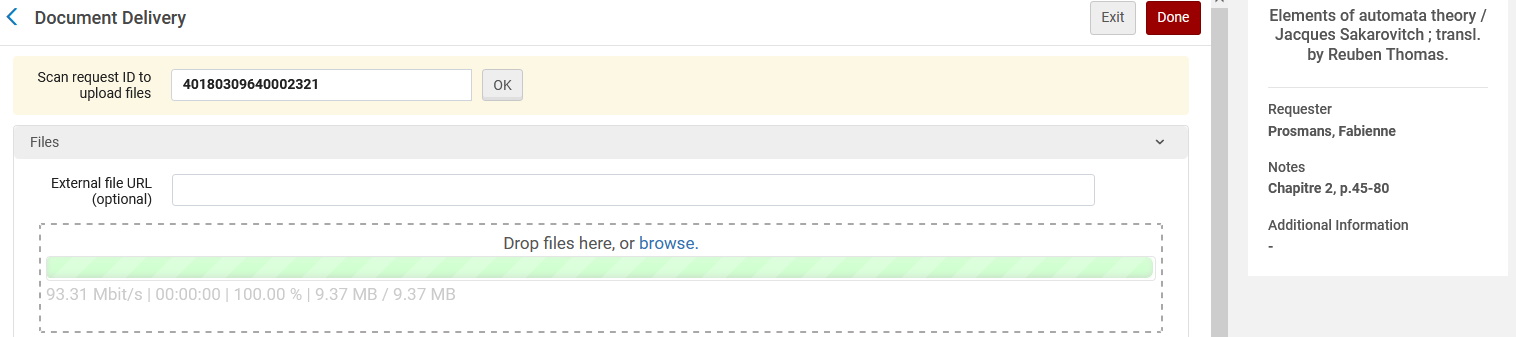 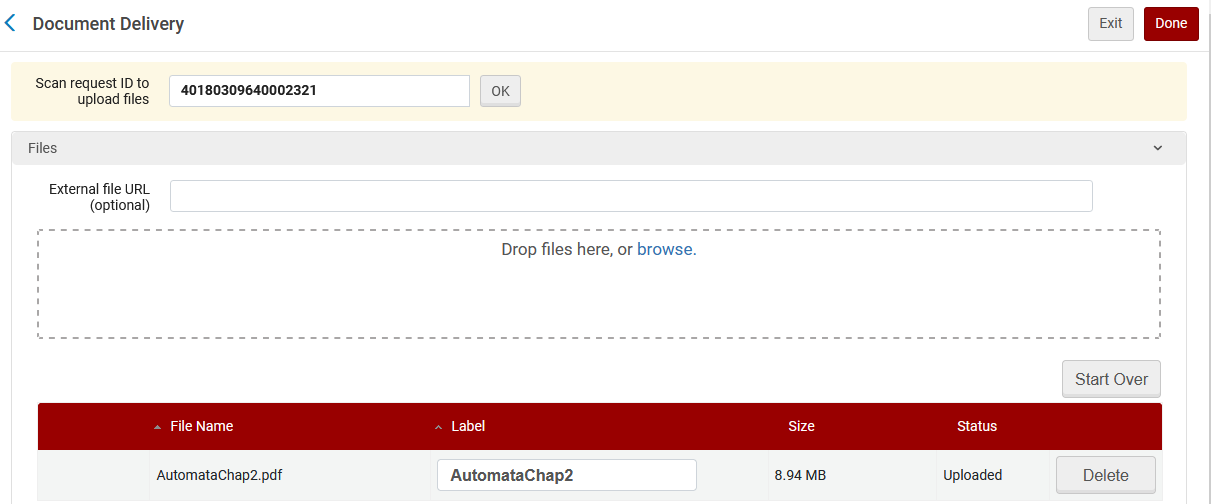 2
160
1
Traiter une demande de numérisation (5)
Remarques :
Si le fichier dépasse 25 MB pour les usagers ULiège ou 17 MB pour le PIB et les usagers BX (cette information figure sur le bordereau), il faut utiliser un service de partage de fichiers

Cas de plusieurs demandes sur le même document : on ne le voit pas directement dans la liste des tâches. Pour les repérer, cliquer sur le nombre dans le champ Requests :
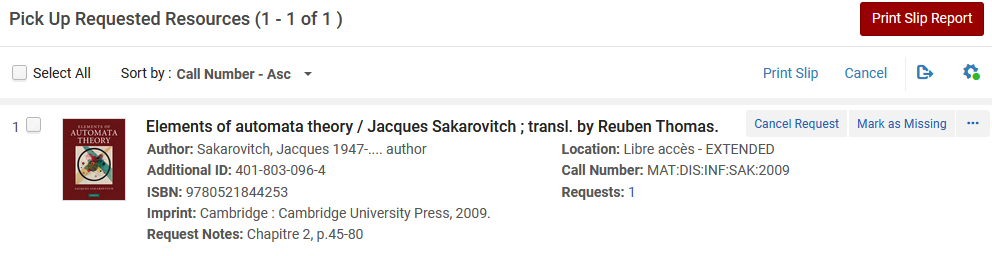 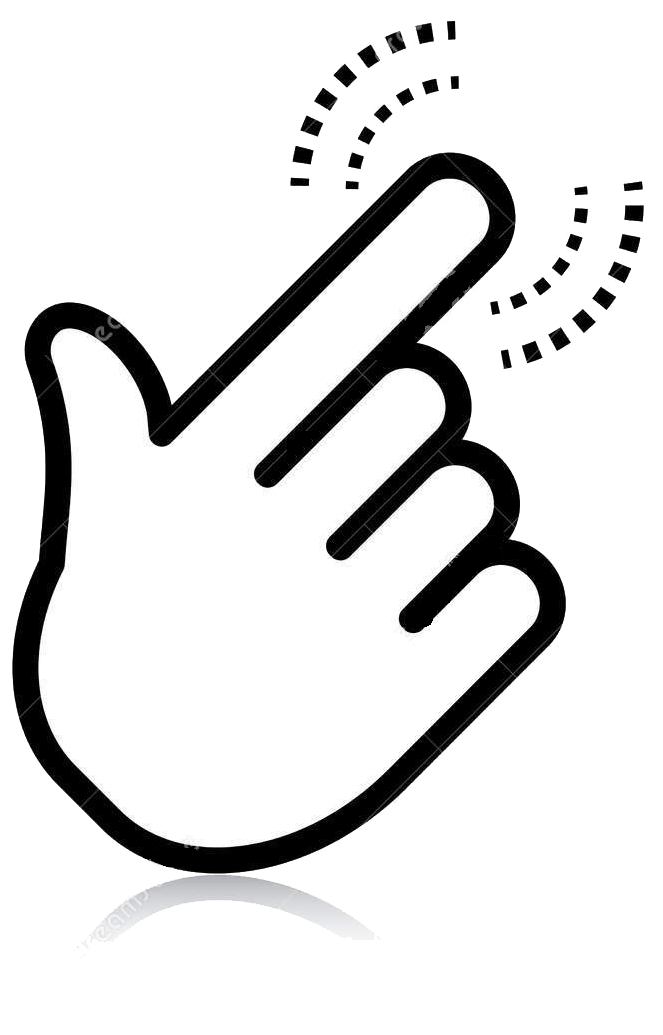 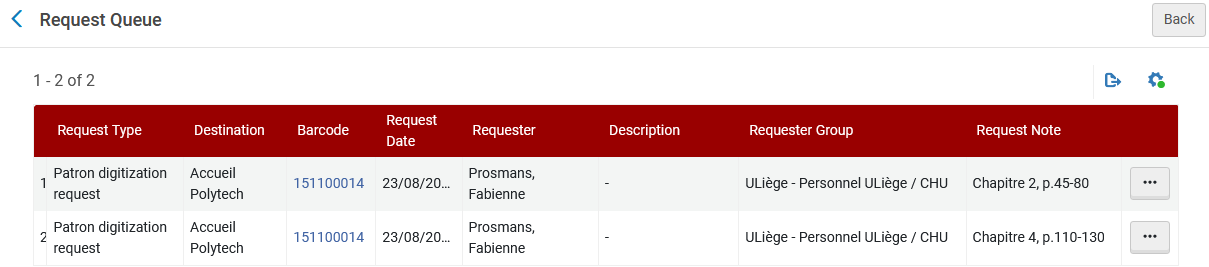 161
Traiter une demande de numérisation (6)
Après avoir traité la première demande, dans le menu Fulfillment, sélectionner Monitor Requests & Item Processes 






Repérer les autres demandes en faisant par exemple une recherche sur le titre et copier l’identifiant de la demande :
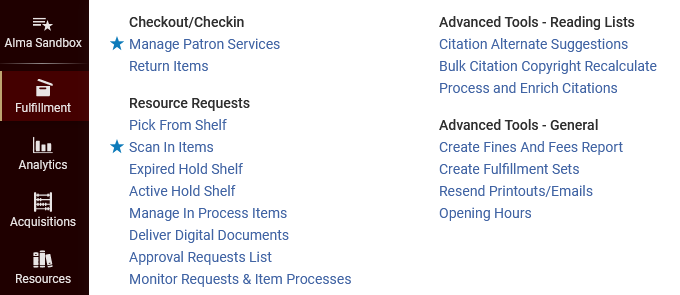 1
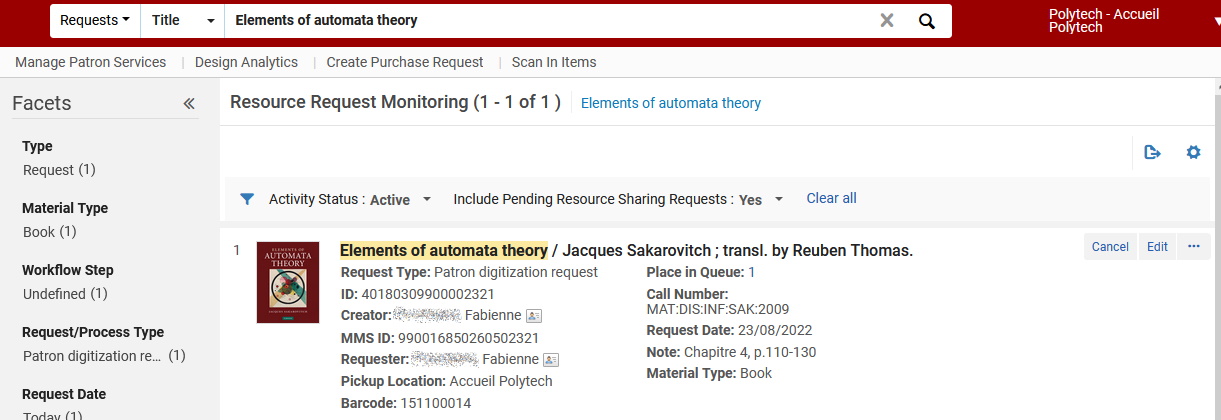 2
162
Booking requestsMove permanentlyMove temporarilyStaff digitization request
163
Booking requests – Move permanently – Move temporarily – Staff digitization request
Booking request, Staff digitization request : pas exploités
Move temporarily : voir https://app.lib.uliege.be/alma/deplacer-temporairement-un-document-dune-implantation-a-une-autre/ 
Move permanently : voir https://app.lib.uliege.be/guide_catalo/deplacer-des-exemplaires-dune-implantation-a-une-autre-move-permanently/
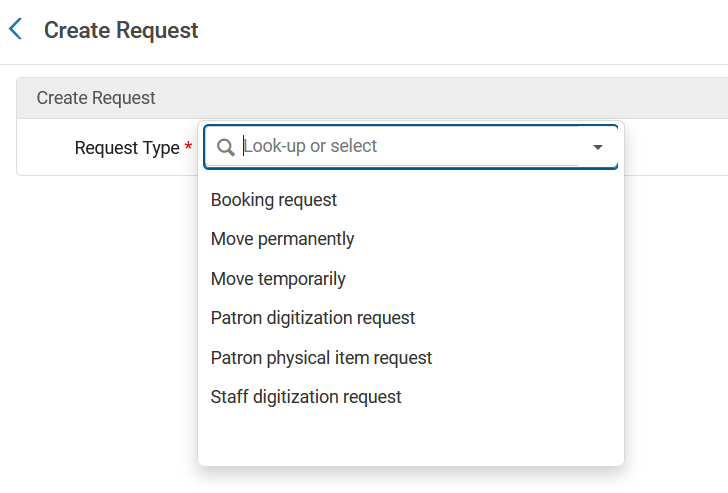 164
[Speaker Notes: Ces types de requests ne sont pas encore exploités]
Les Hold Shelfs (armoires de reservation)
165
Définition
Les Hold Shelfs sont les armoires dans lesquelles les documents réservés par les usagers sont déposés. 
Il existe deux types de Hold Shelf dans Alma
Le Hold Shelf de type Loan : pour les documents provenant de Fulfillment Units autorisant le prêt
Les documents empruntés ont le statut Normal.
Les documents consultés ne sont pas encodés sur la carte du lecteur
Le Hold Shelf de type Reading Room : pour les documents provenant des Fulfillment Units Storage ou MalCons ou ayant le statut d’exception « Non empruntable »
Ce type de Hold shelf est réservé aux salles de lecture.
Les documents en consultation sont mis en prêt sur le compte des lecteurs avec le statut Normal (with user).
166
Les Hold Shelfs
Accès








Active Hold Shelf : pour les Physical requests actives
Expired Hold Shelf : pour les Physical requests expirées
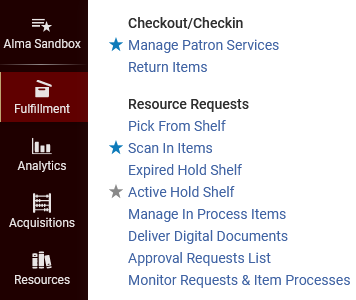 167
Organisation des Hold Shelfs
Les Hold Shelfs peuvent être triés selon différents critères
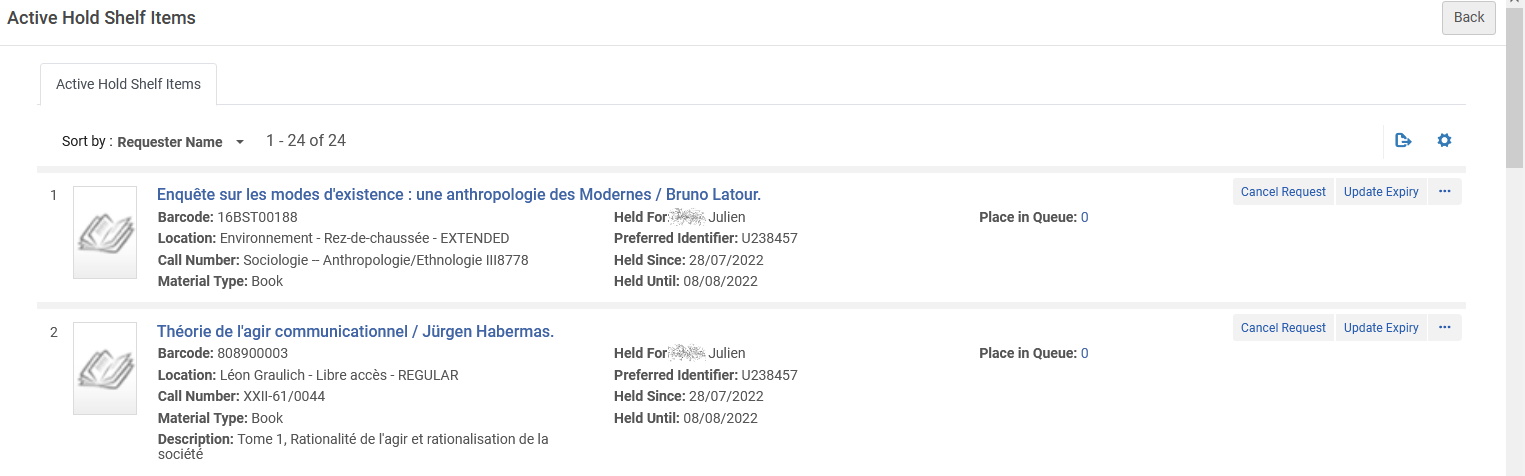 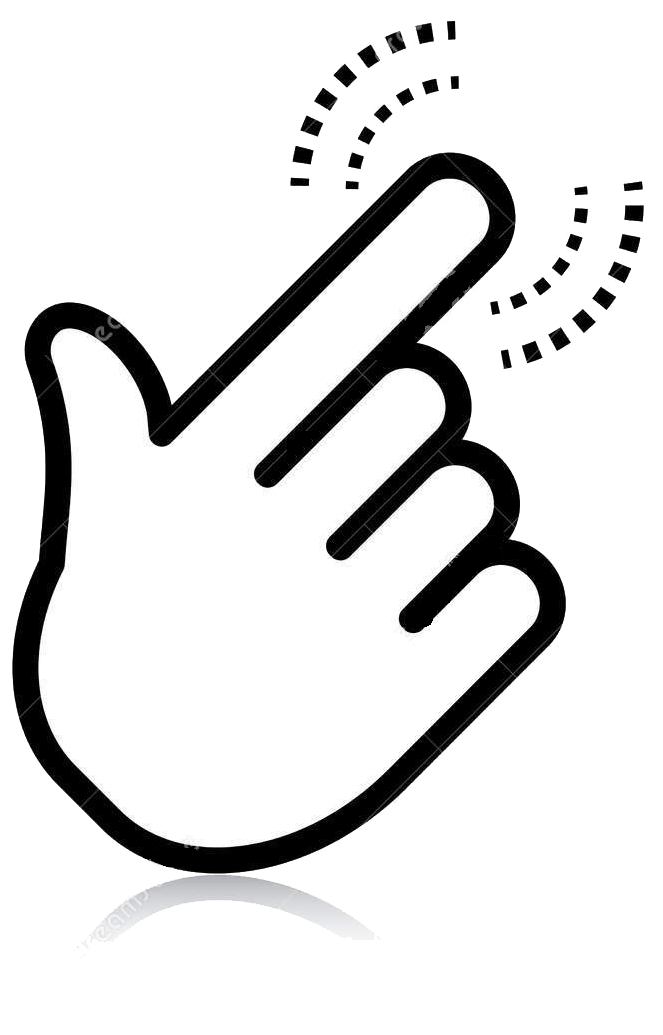 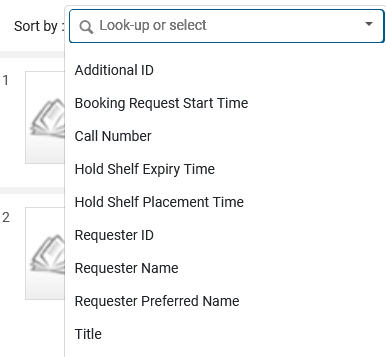 168
[Speaker Notes: - Booking Request Start Time : la fonction Booking n’est pas utilisée à l’ULiège]
Hold Shelf de type Loan : Active Hold Shelf
Un seul onglet : Active Hold Shelf Items : contient les documents réservés en attente de retrait par les usagers. Les documents sont conservés sur le Hold Shelf pour une durée de 7 jours ouvrables.

Quatre actions disponibles






Si l’usager emprunte le document, celui-ci disparait de l’Active Hold Shelf et se trouve dans la liste des prêts du lecteur.
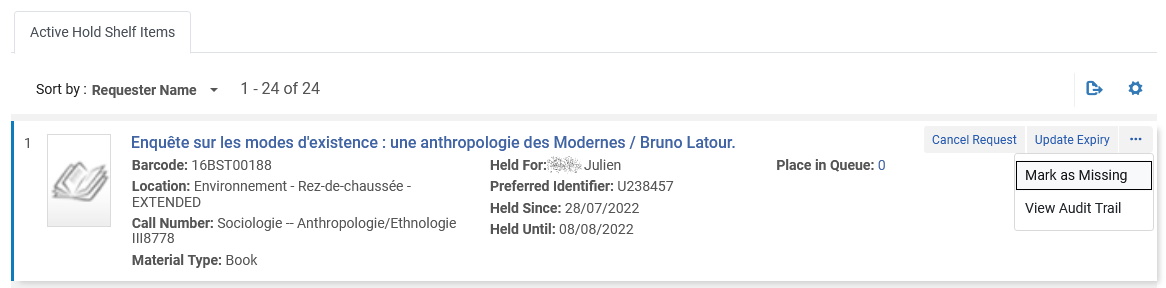 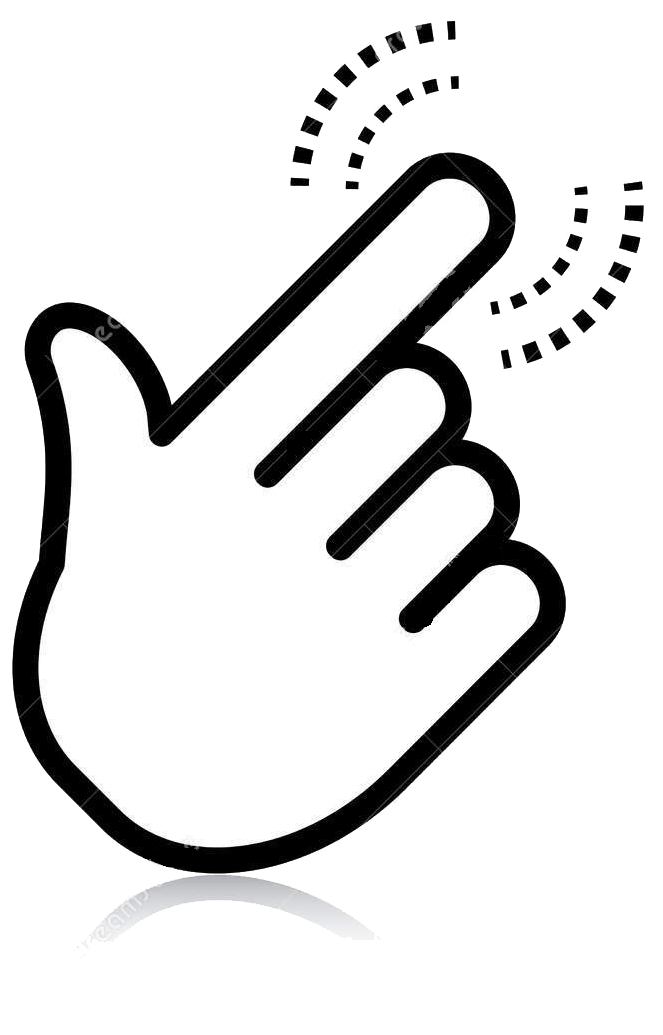 169
Hold Shelf de type Loan : Expired Hold Shelf
Onglet Reshelve : contient les documents réservés dont la date d’expiration est dépassée et qui appartiennent à la bibliothèque dans laquelle vous êtes localisé







L’action Reshelve est indispensable pour que le document redevienne disponible pour les autres usagers.
Le lecteur reçoit automatiquement un mail l’avertissant de l’annulation de la réservation car le délai est dépassé.
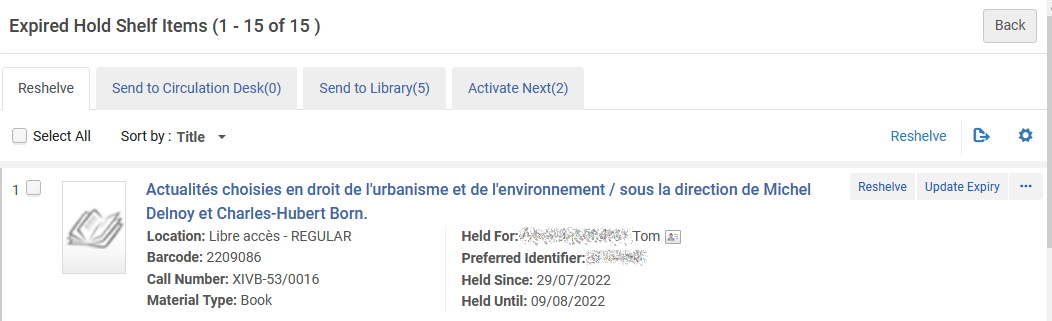 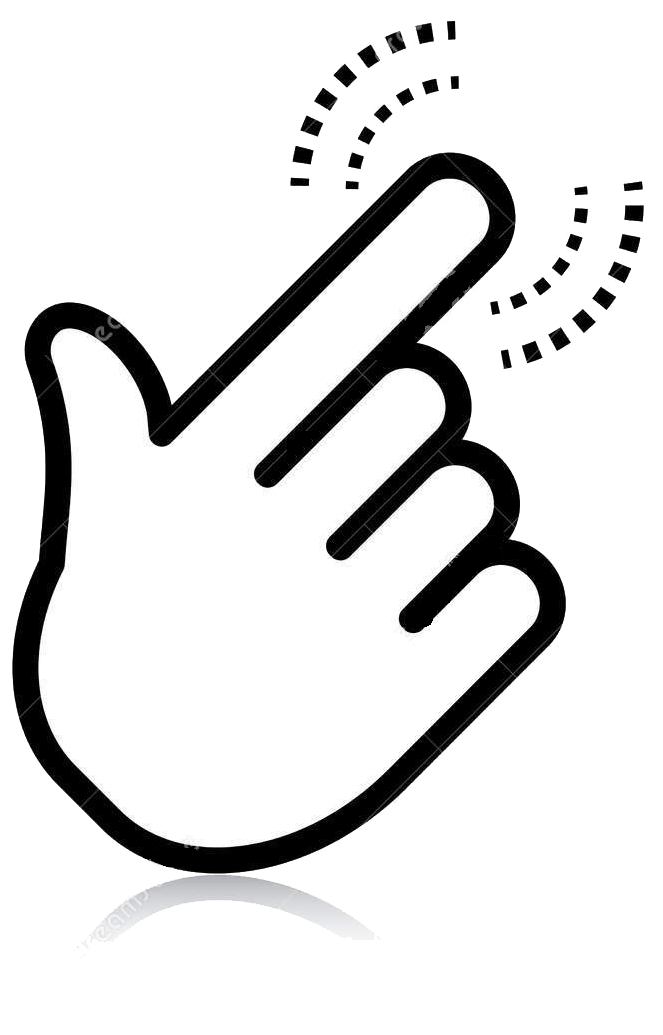 170
Hold Shelf de type Loan : Expired Hold Shelf
Onglets Send to Circulation Desk et Send to Library : contiennent les documents réservés dont la date d’expiration est dépassée et qui doivent être retournés dans la bibliothèque propriétaire (transit de retour)








L’action Transit est indispensable pour remettre le document en transit vers la bibliothèque propriétaire (joindre le bordereau de transit)
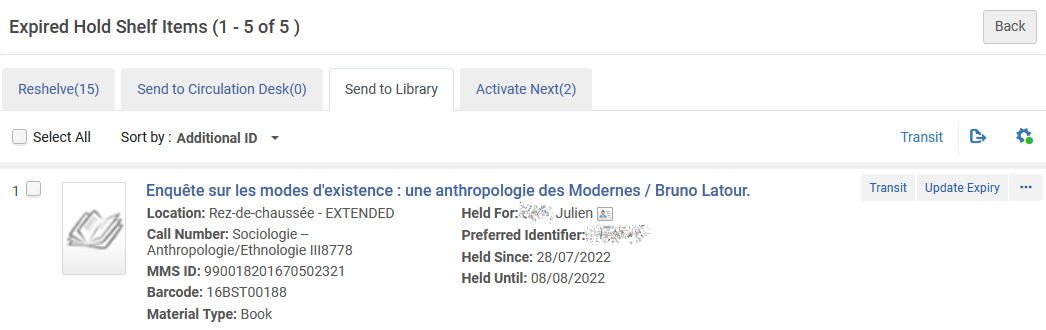 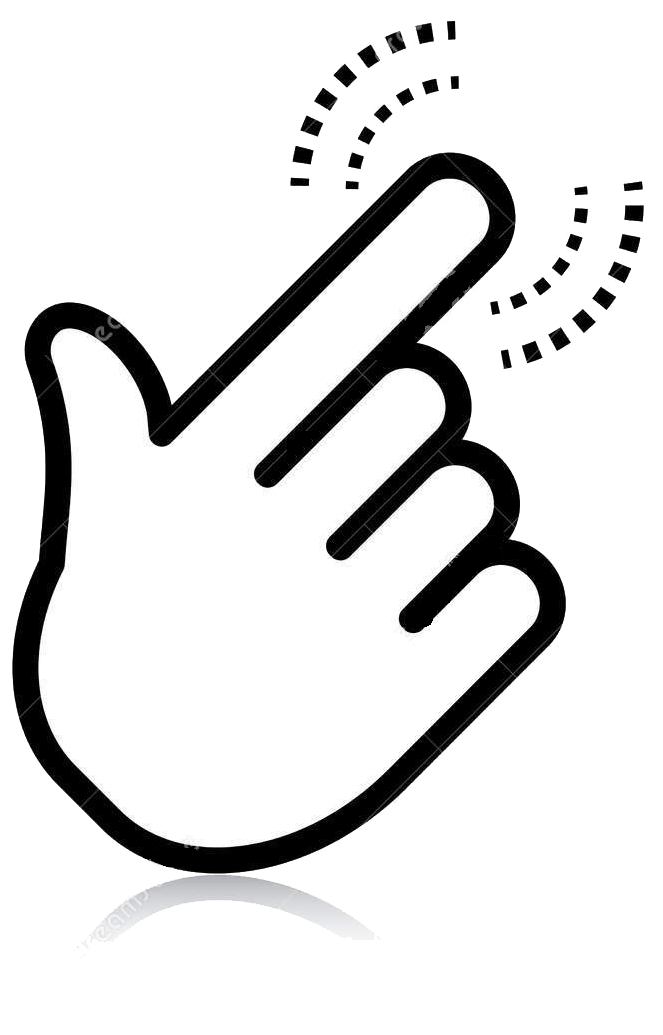 171
Hold Shelf de type Loan : Expired Hold Shelf
Onglet Activate Next : contient les documents réservés dont la date d’expiration est dépassée et qui sont réservés par d’autres usagers








L’action Activate Next permet de replacer directement le document sur le Hold shelf ou de le mettre en transit vers une pickup location pour l’usager suivant (imprimer un nouveau bordereau qui reprendra le nom du nouveau demandeur)
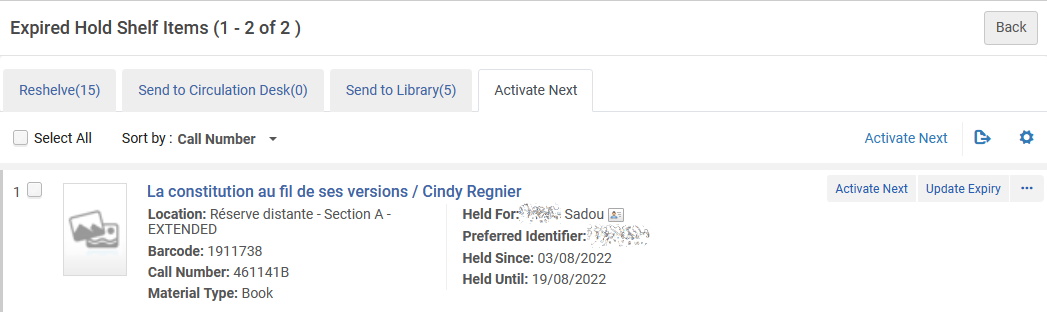 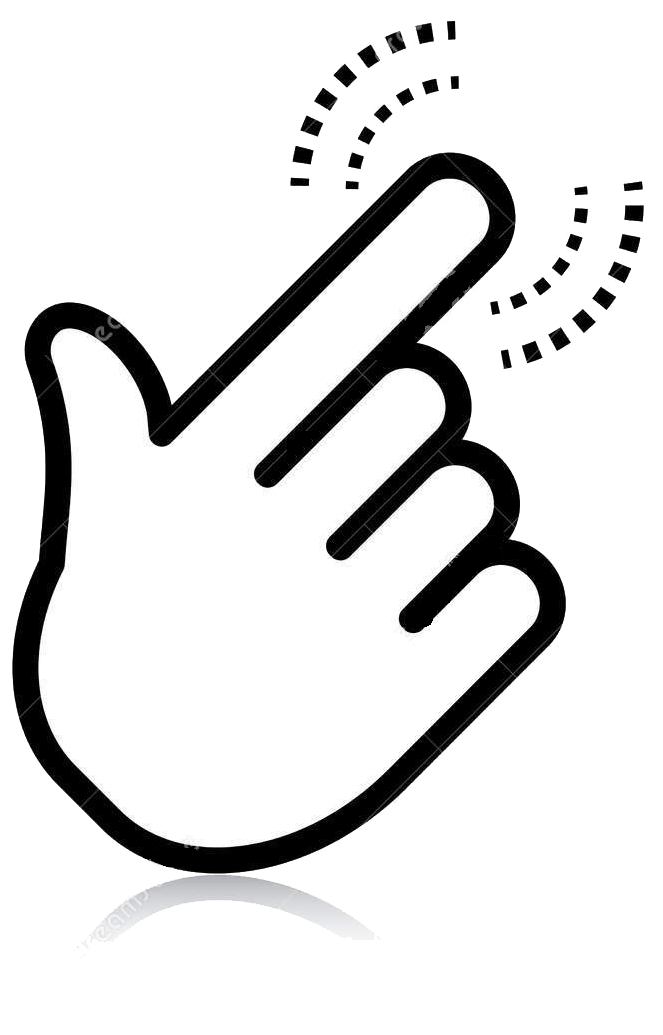 172
Hold Shelf de type Reading Room : Active Hold Shelf
Trois onglets
Waiting for pickup : contient les documents réservés par les usagers. Ils sont conservés sur le Hold Shelf pour une période de 14 jours ouvrables.
Held by Patron : contient les documents actuellement consultés et encodés en prêt sur la carte de lecteur.
Pour les ouvrages de la Fulfillment Unit MalCons, la durée de réservation sur ce Hold Shelf est de 1 ou 3 mois en fonction du User Group
On Shelf (Not Final) : contient les documents consultés au moins une fois par l’usager et en attente de la prochaine consultation.
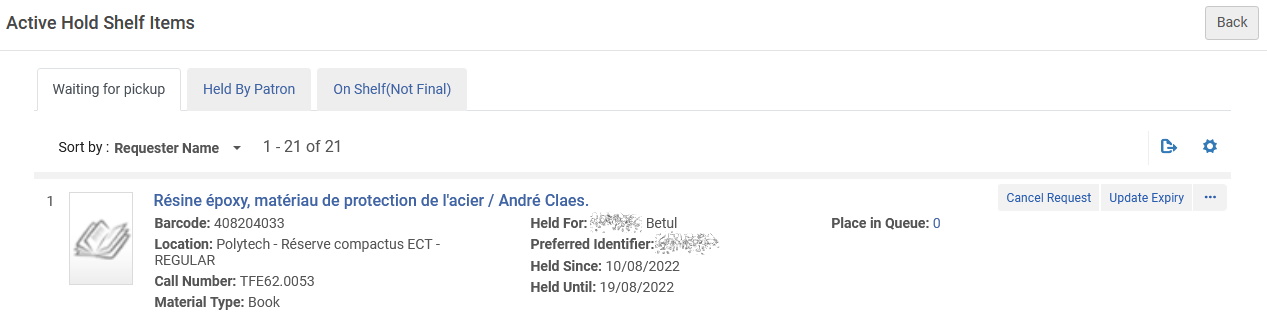 173
Hold Shelf de type Reading Room : Active Hold Shelf
Onglet Waiting for pickup
Quatre actions disponibles







Lorsque le lecteur souhaite consulter le document, lui mettre en prêt sur son compte lecteur
Le prêt a le statut Normal (with user)
Dès que le document est mis en prêt, il disparait de l’onglet Waiting for pickup pour apparaitre dans l’onglet Held By Patron
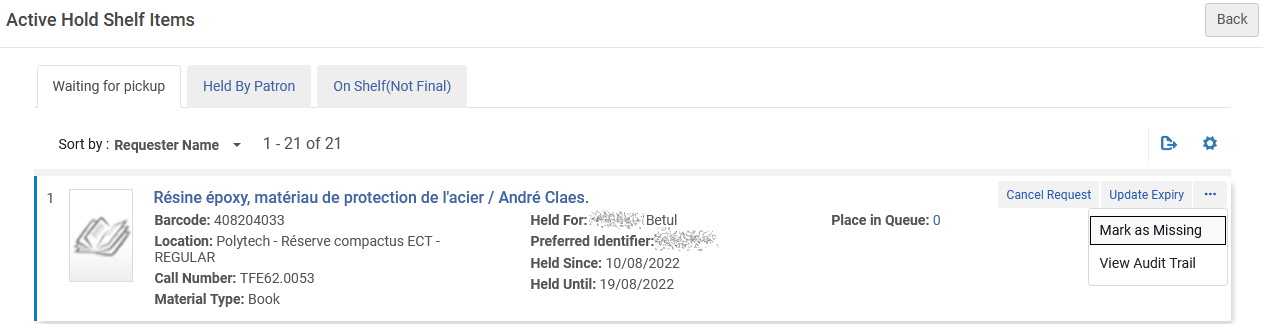 174
Hold Shelf de type Reading Room : Active Hold Shelf
Onglet Held By Patron
Deux actions disponibles







L’action Receive From Patron est à utiliser lorsque le lecteur rentre le document et qu’il souhaite le consulter plus tard.
Le document disparaît de l’onglet Held By Patron et apparaît dans l’onglet On Shelf (Not Final)
Le document reste en prêt dans le compte du lecteur.
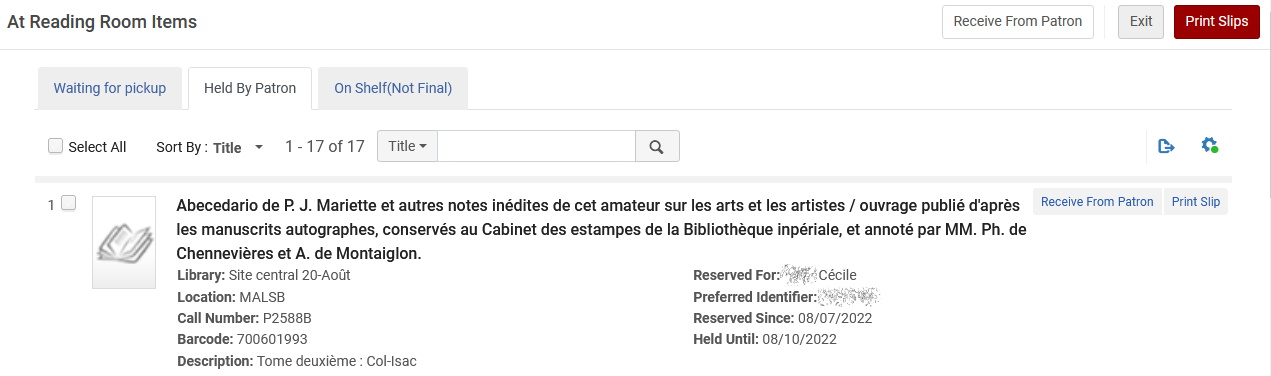 175
[Speaker Notes: - On peut aussi effectuer un retour dans le compte du lecteur en décochant la case Final check-in mode (voir FF1)]
Hold Shelf de type Reading Room : Active Hold Shelf
Onglet On Shelf (Not Final)
Deux actions disponibles







L’action Loan to Patron est à utiliser lorsque le lecteur souhaite consulter à nouveau le document
Le document disparaît de l’onglet On Shelf (Not Final) et apparaît dans l’onglet Held By Patron
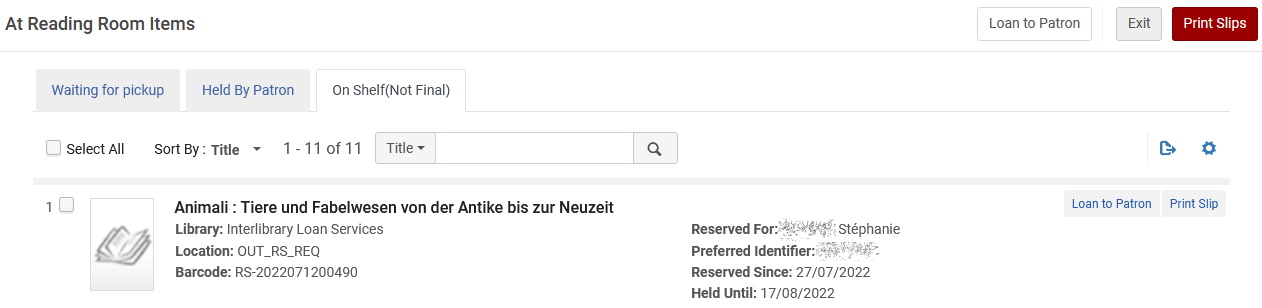 176
[Speaker Notes: - On peut aussi effectuer le prêt dans le compte du lecteur]
Hold Shelf de type Reading Room : Active Hold Shelf
Lorsque le lecteur a définitivement terminé la consultation du document, il suffit de faire un retour de prêt en cochant la case Final check-in mode
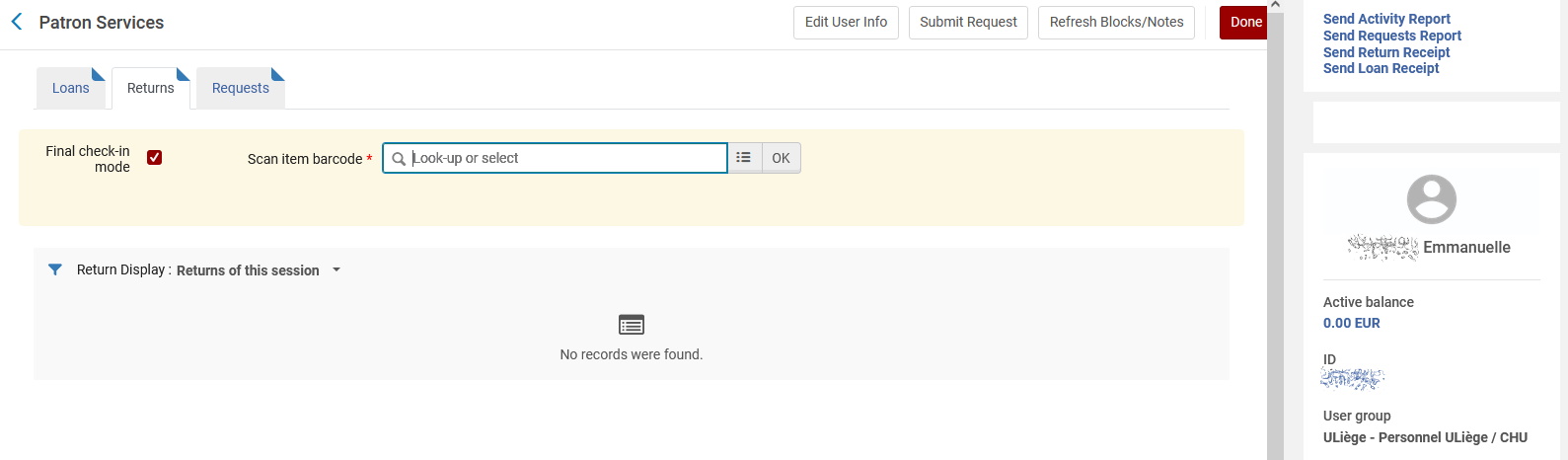 177
Hold Shelf de type Reading Room : Expired Hold Shelf
Deux possibilités dans le filtre Items







Picked up by user : documents consultés par les usagers
Waiting for pickup : documents en attente de consultation
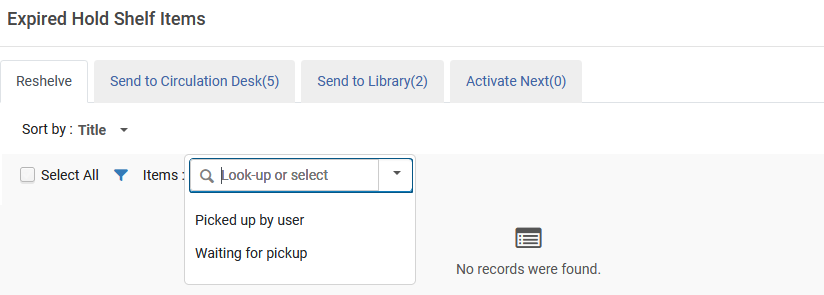 178
Hold Shelf de type Reading Room : Expired Hold ShelfFiltre Waiting for pickup
Fonctionnement identique à l’Expired Hold Shelf du Hold Shelf de type Loan
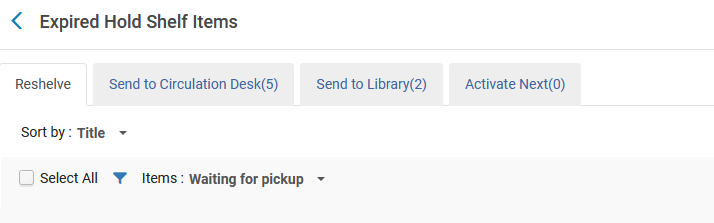 179
Hold Shelf de type Reading Room : Expired Hold ShelfFiltre Picked up by user
Onglet Reshelve : contient les documents consultés au moins une fois par les usagers et dont la date de réservation est dépassée








Deux possibilités :
Faire un retour de prêt en cochant la case Final check-in mode
Utiliser l’action Reshelve. Le retour de prêt sera effectué automatiquement
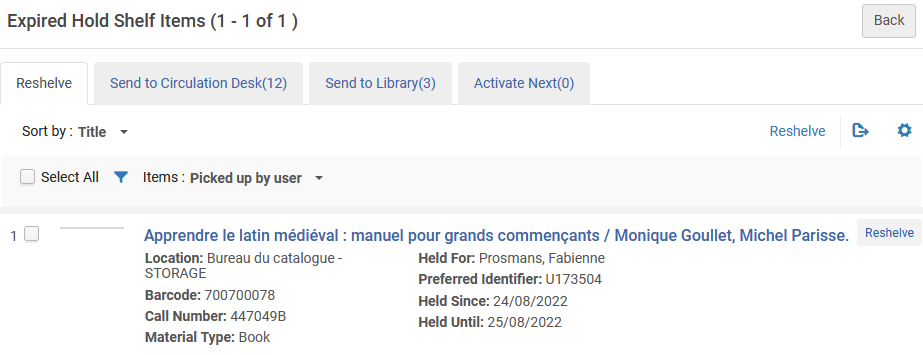 180
Hold Shelf de type Reading Room : Expired Hold ShelfFiltre Picked up by user
Onglets Send to Circulation Desk et Send to Library : contiennent les documents consultés au moins une fois par les usagers, dont la date de réservation est dépassée et qui doivent être retournés dans la bibliothèque propriétaire (transit de retour)







Deux possibilités :
Faire un retour de prêt en cochant la case Final check-in mode
Utiliser l’action Transit. Le retour de prêt sera effectué automatiquement
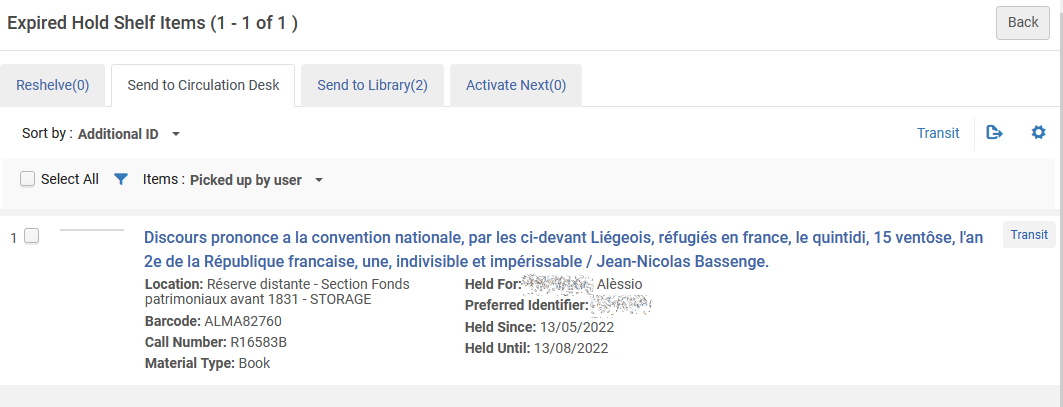 181
Hold Shelf de type Reading Room : Expired Hold ShelfFiltre Picked up by user
Onglet Activate Next : ne sera pas utilisé





Pour les documents consultés au moins une fois par les usagers, dont la date d’expiration est dépassée et qui sont réservés par d’autres usagers :
Faire un retour de prêt en cochant la case Final check-in mode
Le système nous indique de replacer directement le document sur le Hold shelf pour l’usager suivant (imprimer un nouveau bordereau qui reprendra le nom du nouveau demandeur)
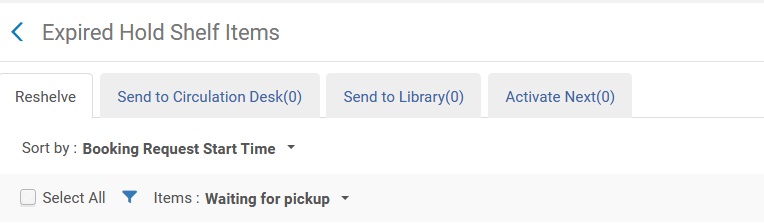 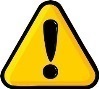 182
[Speaker Notes: 700507296]
Hold Shelf de type Reading Room : Expired Hold ShelfFiltre Picked up by user
Onglet Activate Next : contient les documents consultés au moins une fois par les usagers, dont la date d’expiration est dépassée et qui sont réservés par d’autres usagers :










Deux possibilités :
Faire un retour de prêt en cochant la case Final check-in mode. Le système nous indique de replacer directement le document sur le Hold shelf pour l’usager suivant (imprimer un nouveau bordereau qui reprendra le nom du nouveau demandeur)
Utiliser l’action Activate Next. Le retour de prêt sera effectué automatiquement
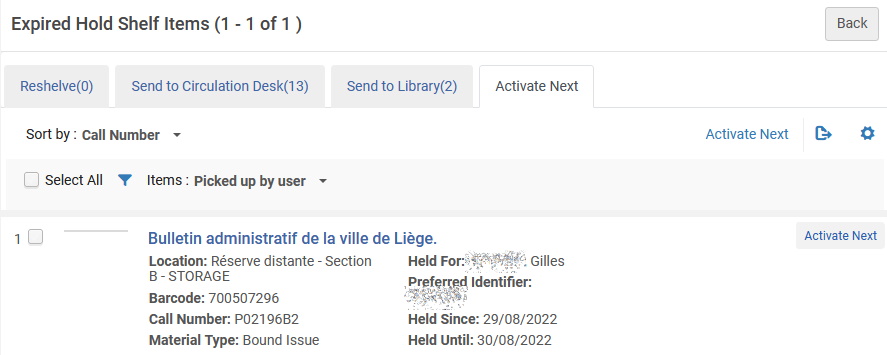 183
[Speaker Notes: 700507296]
Visualiser les requests et les traitements (processes)
Monitor requests & Item Processes
184
Monitor requests & Item Processes
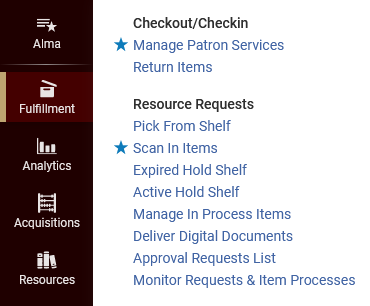 Accès
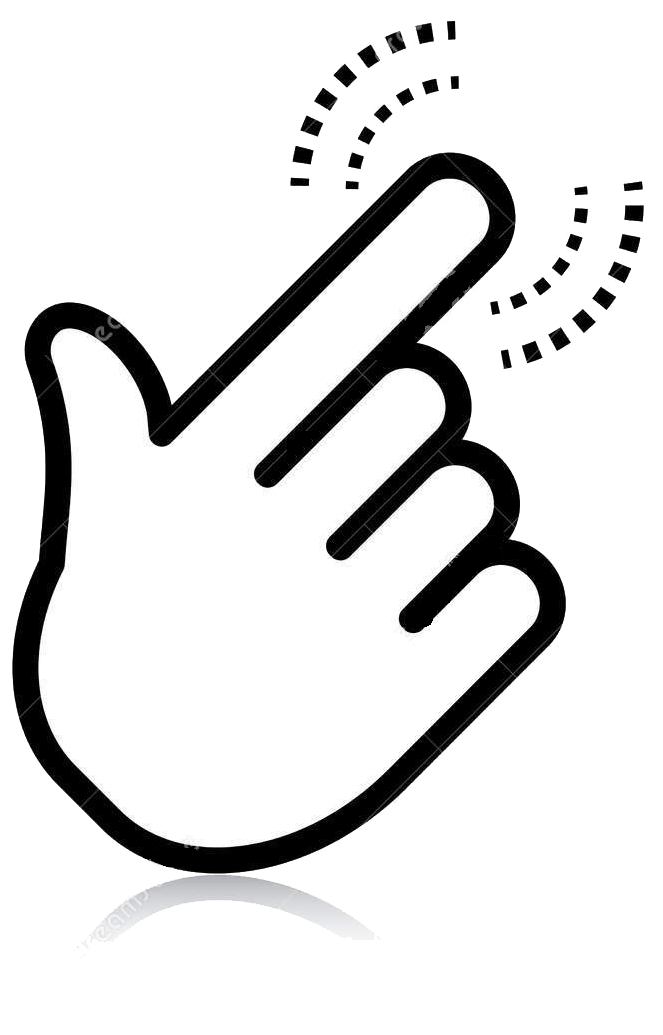 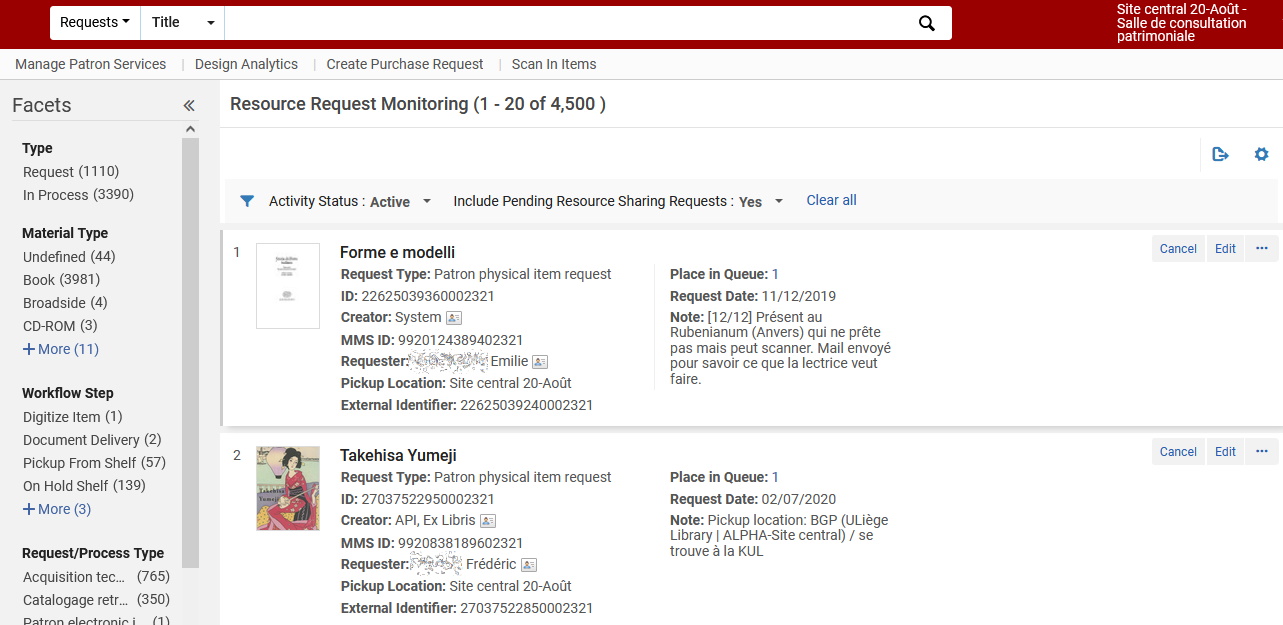 185
Monitor requests & Item Processes
Permet de visualiser tous les items impliqués dans
les Requests
les Patron physical requests
Pickup From Shelf
On Hold Shelf
Transit Item
les Patron digitization requests
Digitize Item
Document Delivery
les demandes de PIB
les Work Orders
Acquisition technical services
Numérisation patrimoniale
Reliure courante
Etc.
les fins de traitement
Transit For Reshelving
186
[Speaker Notes: Ne permet pas de visualiser
les Items en prêt
Les Lost Items
Les Missing Items
Les Items en place
Les changements de localisation temporaires]
Monitor requests & Item Processes
Trois possibilités dans le filtre Activity Status









Active : requests et traitements en cours
Completed : requests et traitements clôturés
All : Active + Completed
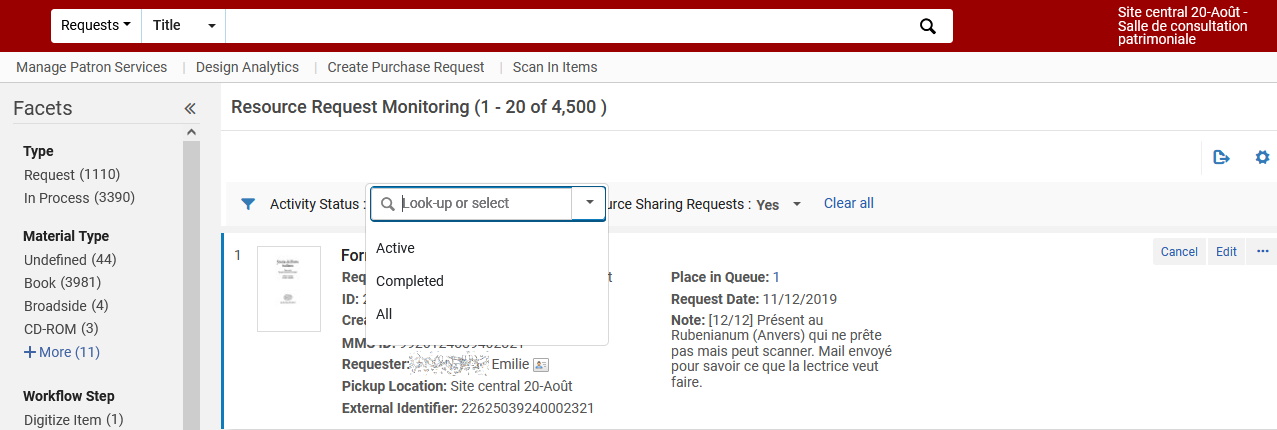 187
Monitor requests & Item Processes
Les facettes permettent de filtrer sur 
la bibliothèque propriétaire (Owner)
la bibliothèque de destination (Pickup Location)
la date de la request (Request Date)
le type de request ou de traitement (Request/Process Type)
les étapes du traitement (Workflow Step)
etc.
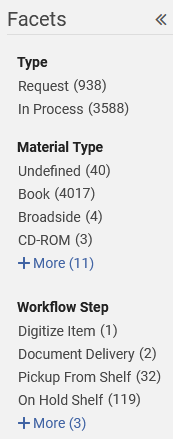 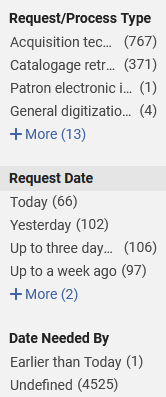 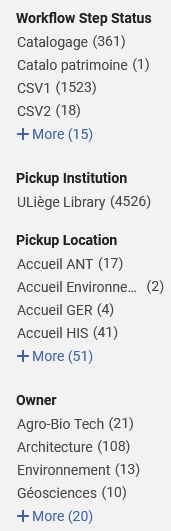 188
Monitor requests & Item Processes
Informations disponibles pour chaque Request




Request type
ID (identidiant de la request)
Pickup Location (bibliothèque de retrait)
Workflow Step (étape du traitement)
Process Status
New (pas encore en traitement)
In Process (en cours de traitement)
Etc.
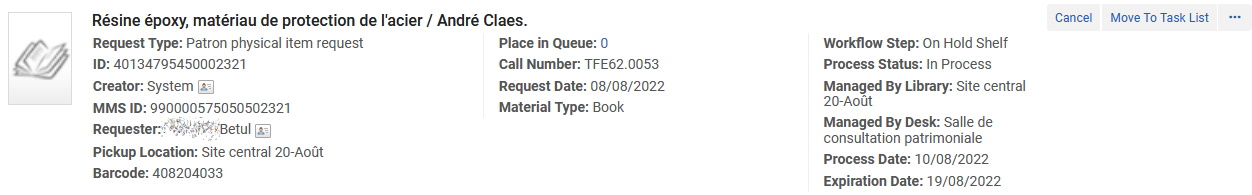 189
Monitor requests & Item Processes
Les actions disponibles varient en fonction du type de document, du type de la Request ou de son étape de traitement




Edit : modifier la Request (p. ex. modifier la bibliothèque de destination, insérer une note, …)
View Title in Search : visualiser la notice du document dans le Repository Search
View Audit Trial : visualiser l’historique de traitement de la Request
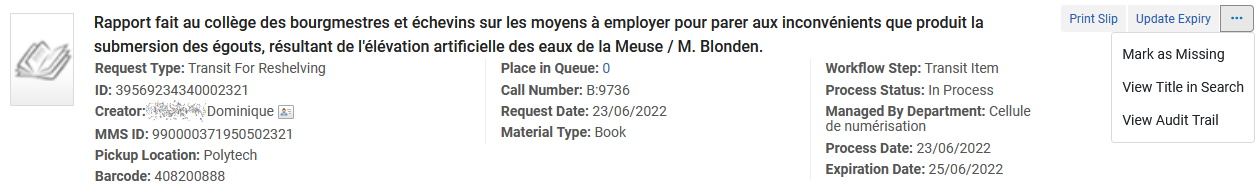 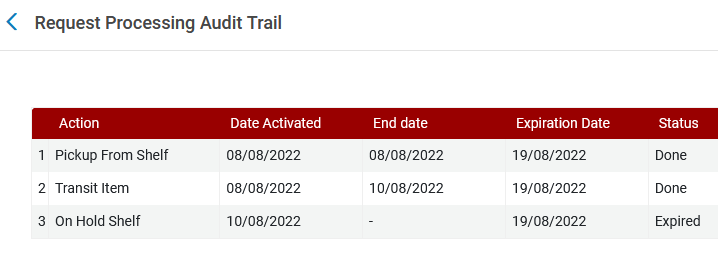 190
Monitor requests & Item Processes
Utilité 
Tous les items se trouvant dans Monitor requests & Item Processes sont indisponibles dans Primo. Il est donc indispensable que chaque bibliothèque vérifie régulièrement que ses items sont bien en traitement :
si un dernier Scan In Items a été oublié, scanner le document pour le rendre à nouveau disponible
rappeler à une pickup location de renvoyer un document à la bibliothèque propriétaire si la durée de réservation est dépassée
etc.

Evaluer le travail en attente (catalogage, reliure, numérisation, ...)
191
Introduction générale
Notions fondamentales
Fiche d’un lecteur
Prêts
Retours
Requests
Outils supplémentaires
Outils supplémentaires en Fulfillment
Voir les How to :

Visualiser les règles de circulation pour un lecteur et un item donné
Réaliser des listes d’items en prêts
Utiliser le prêt secouru
Gestion des calendriers des bibliothèques

Disponible sur https://app.lib.uliege.be/alma/category/fulfillment-0/fulfillment-circulation/

Ou via la BAO Alma et Primo @ ULiège Library > How To > Fulfillment (circulation)
193
Merci de votre attentionVous avez des questions?
Formation FF1
194